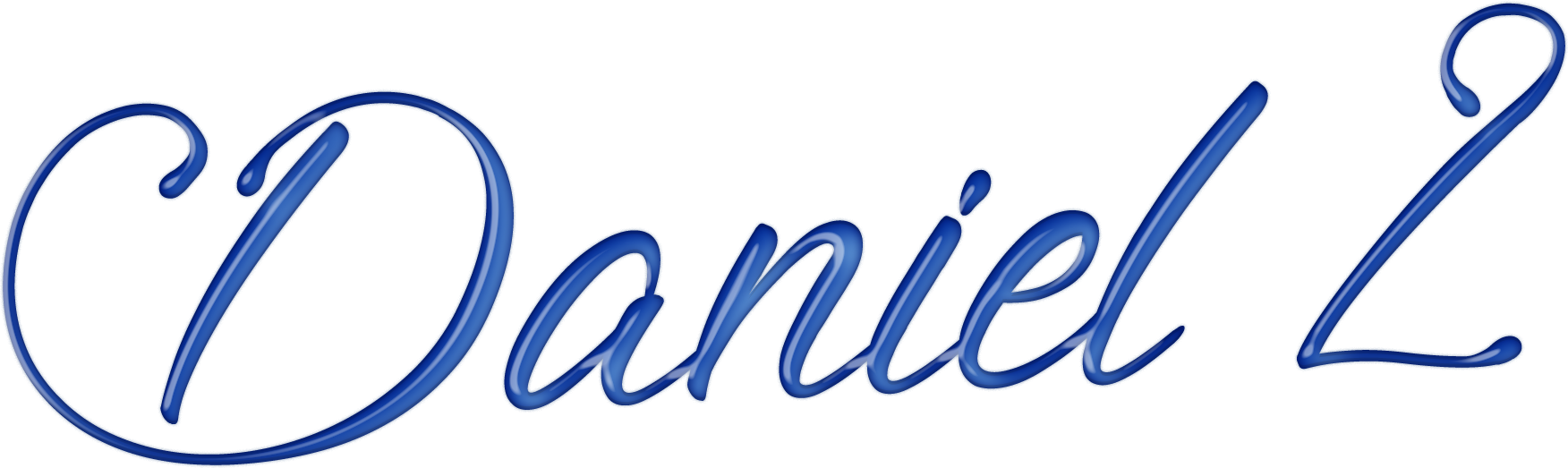 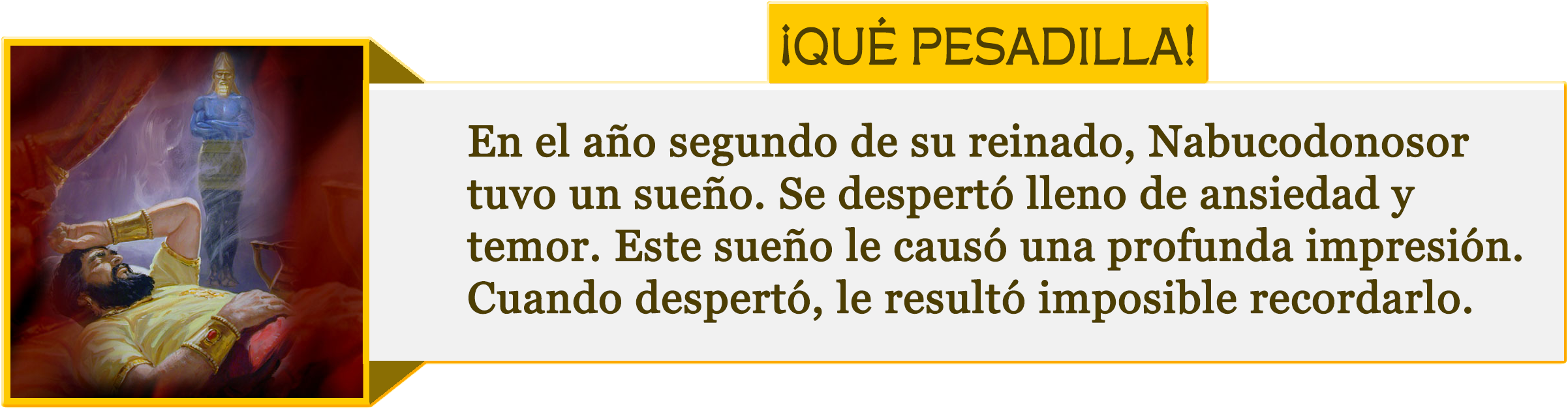 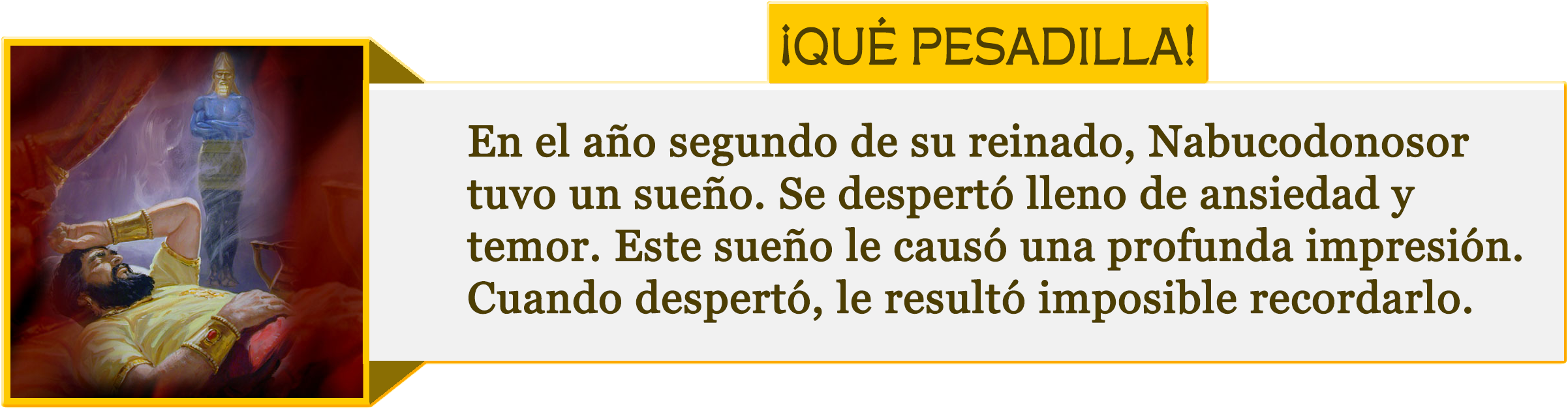 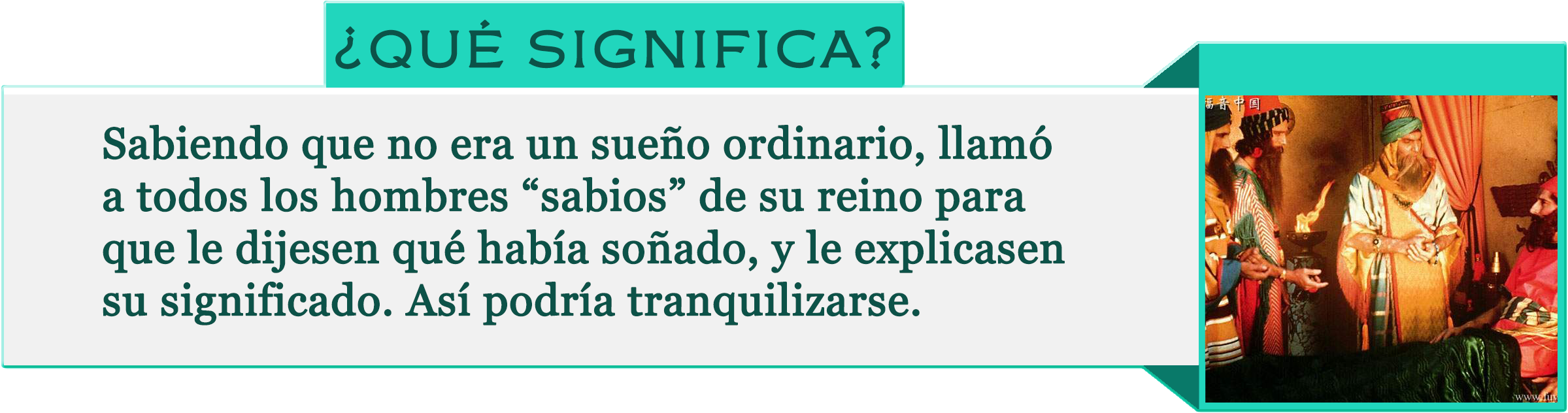 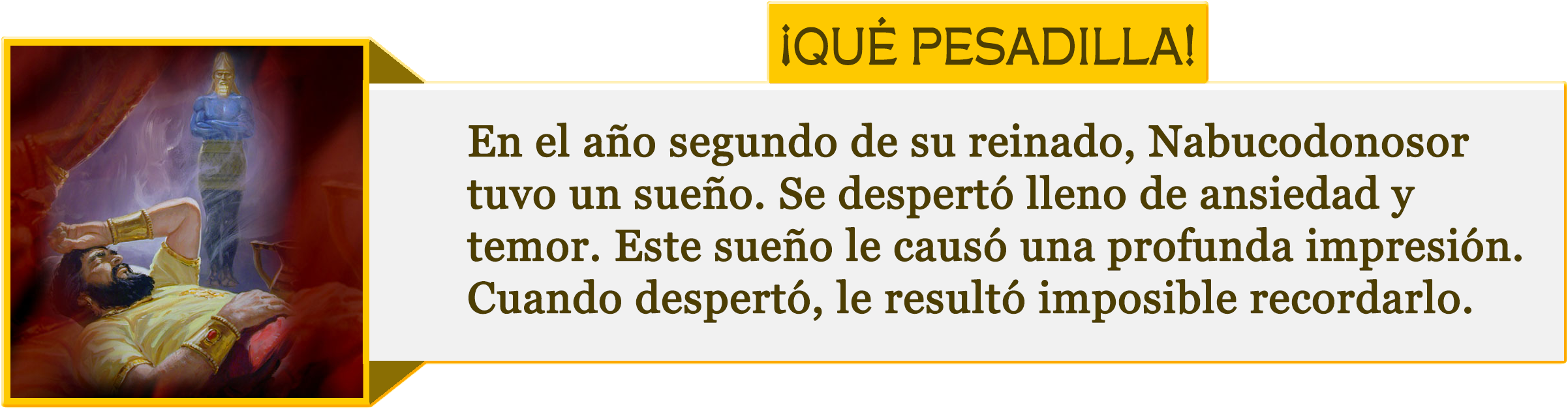 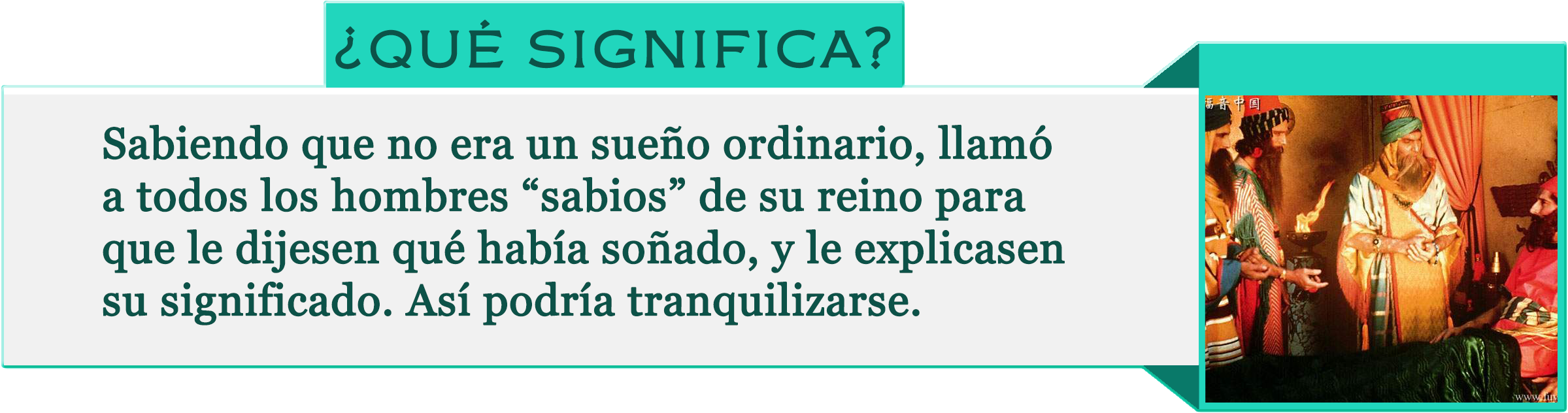 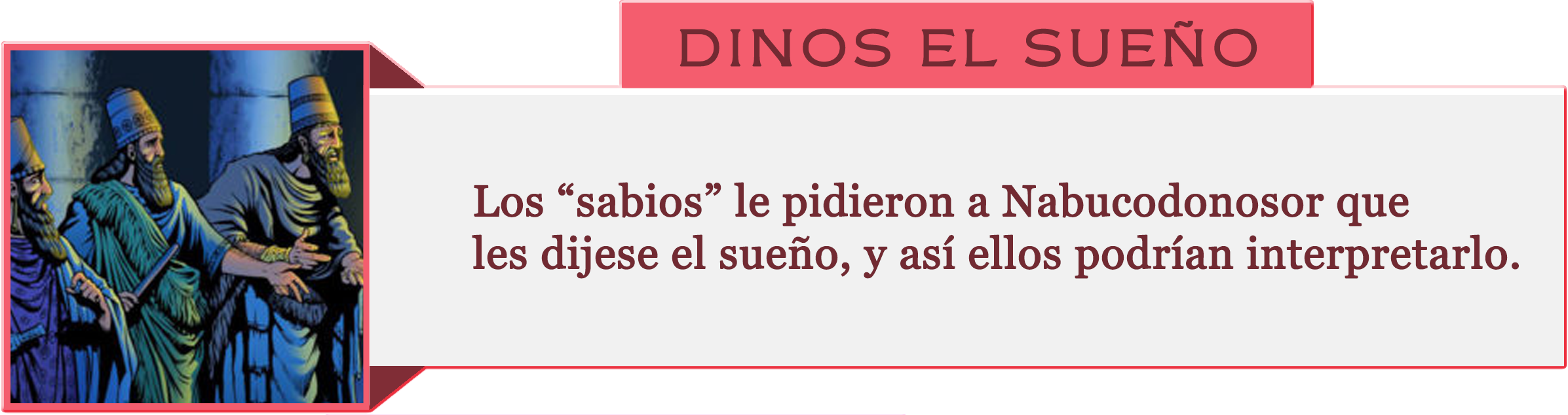 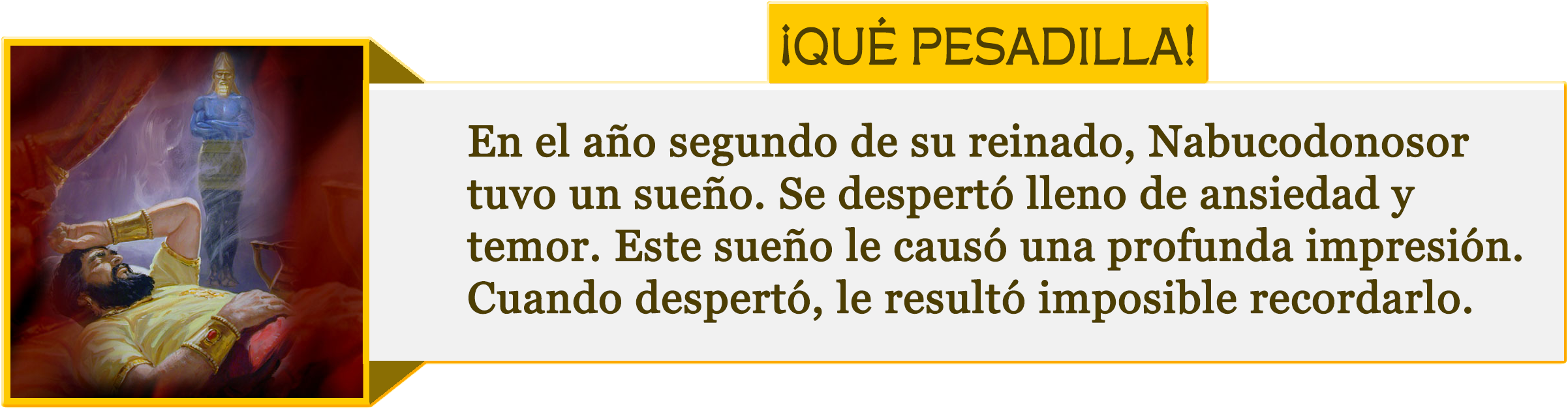 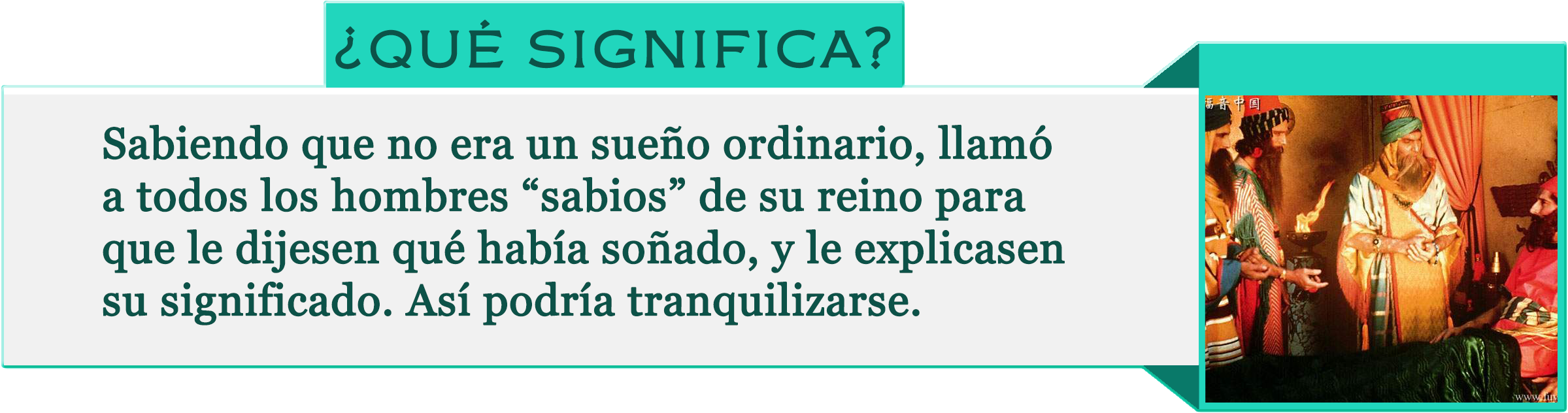 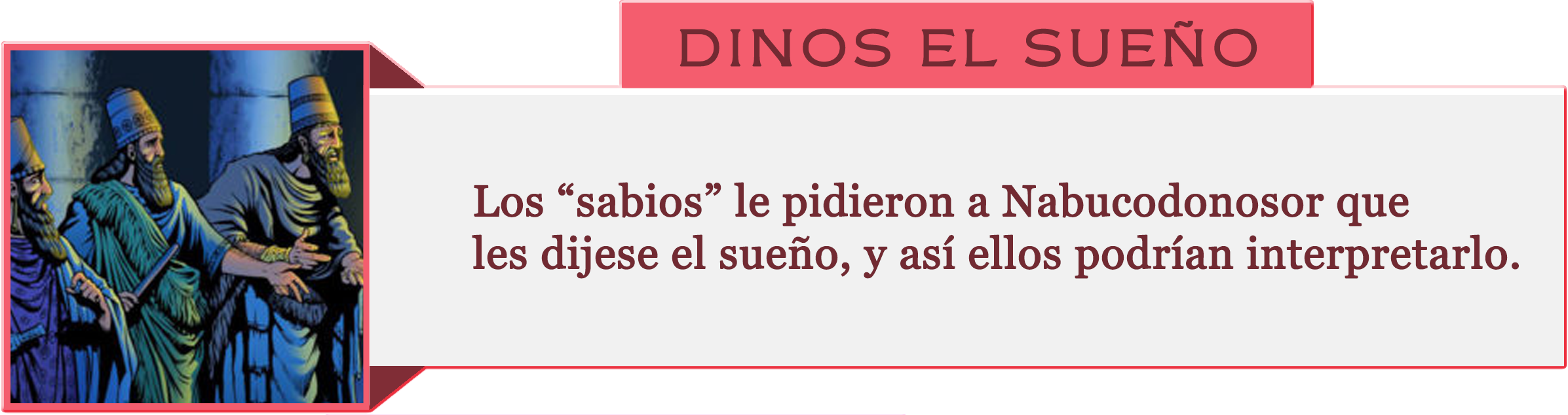 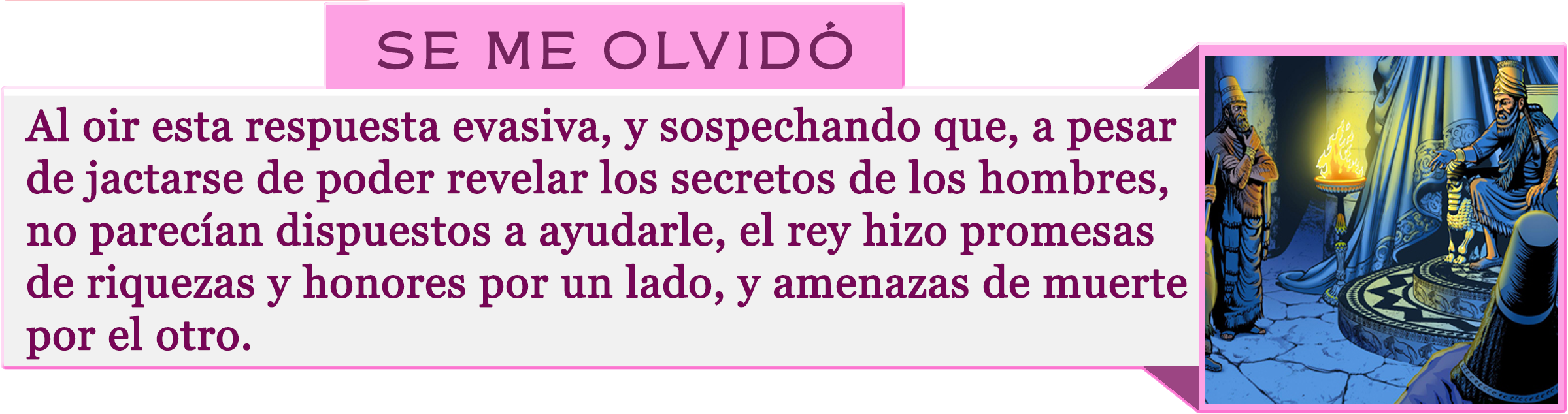 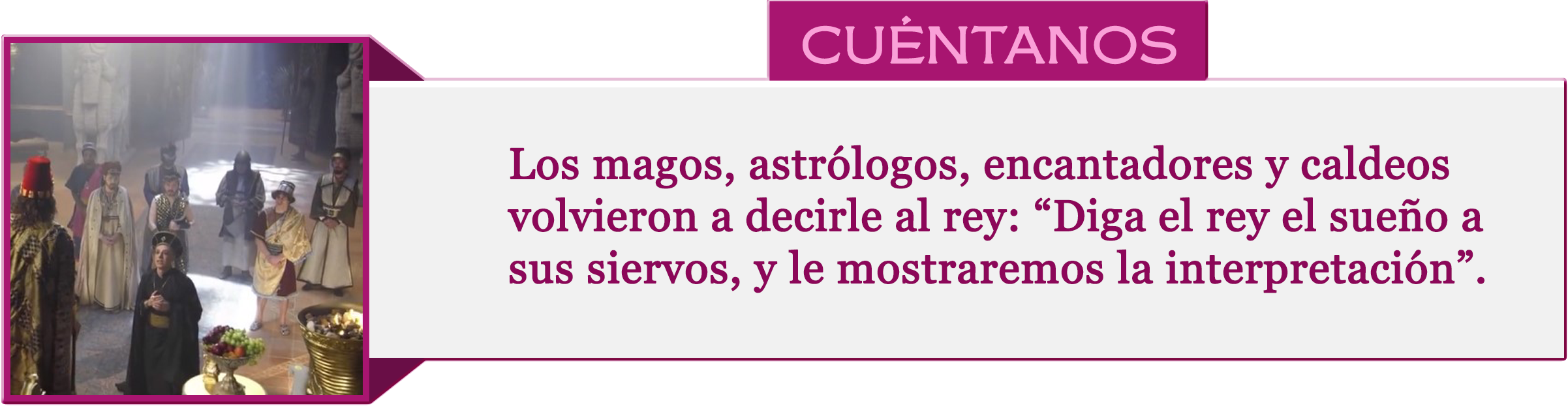 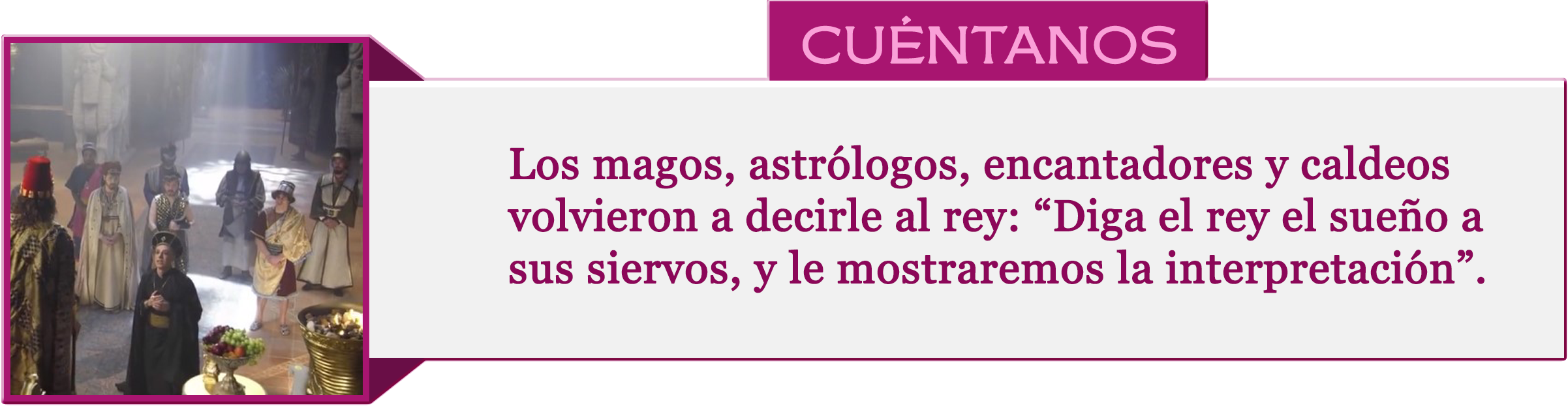 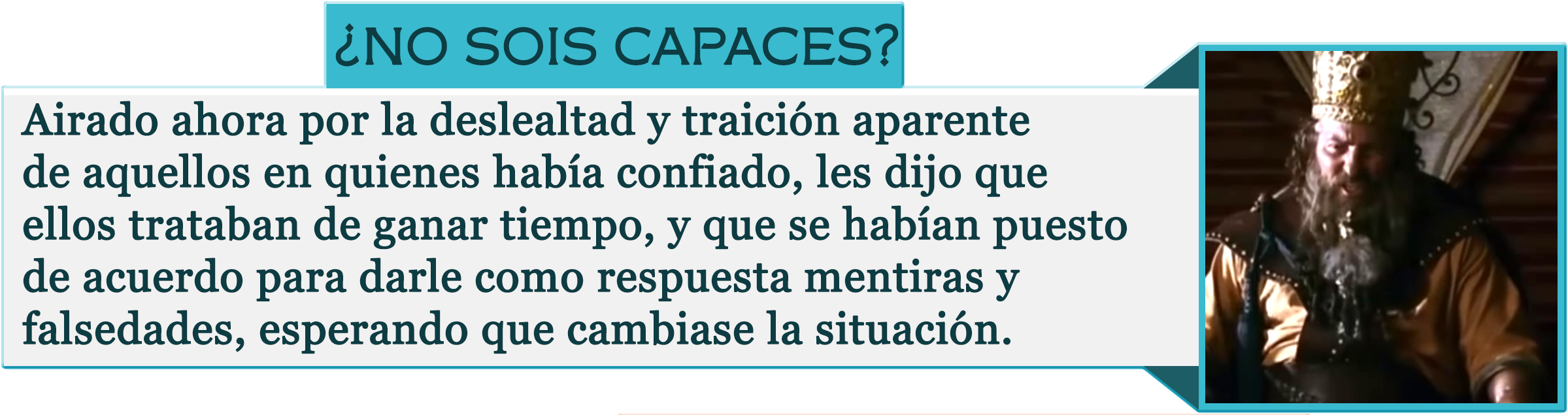 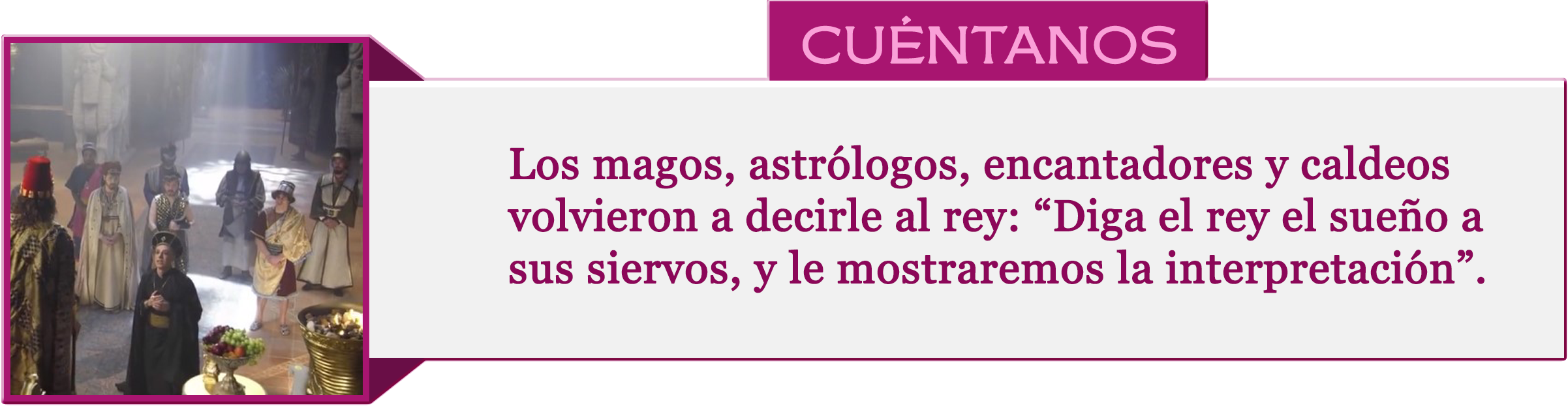 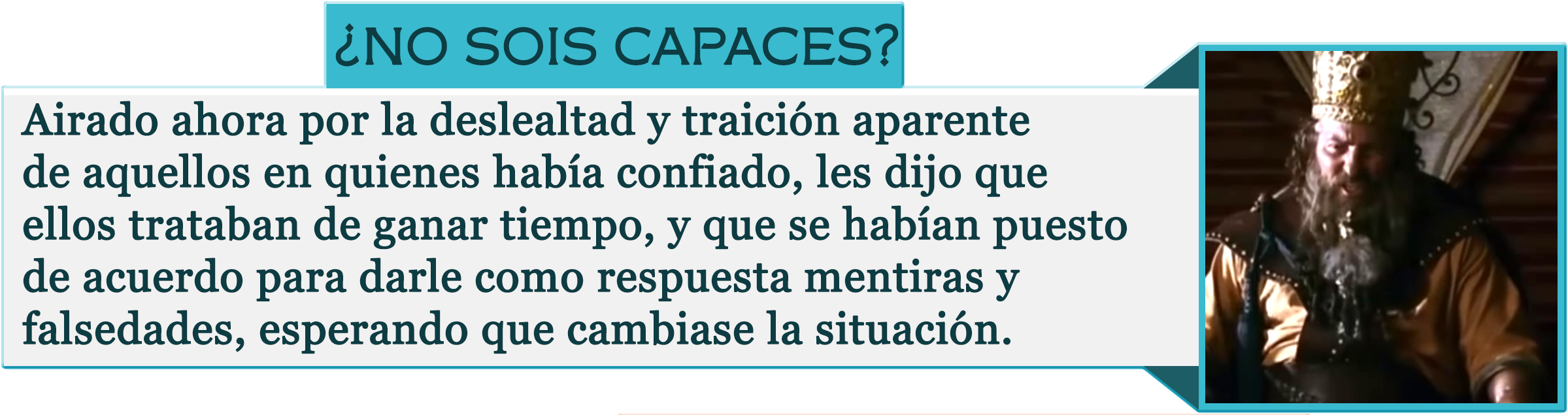 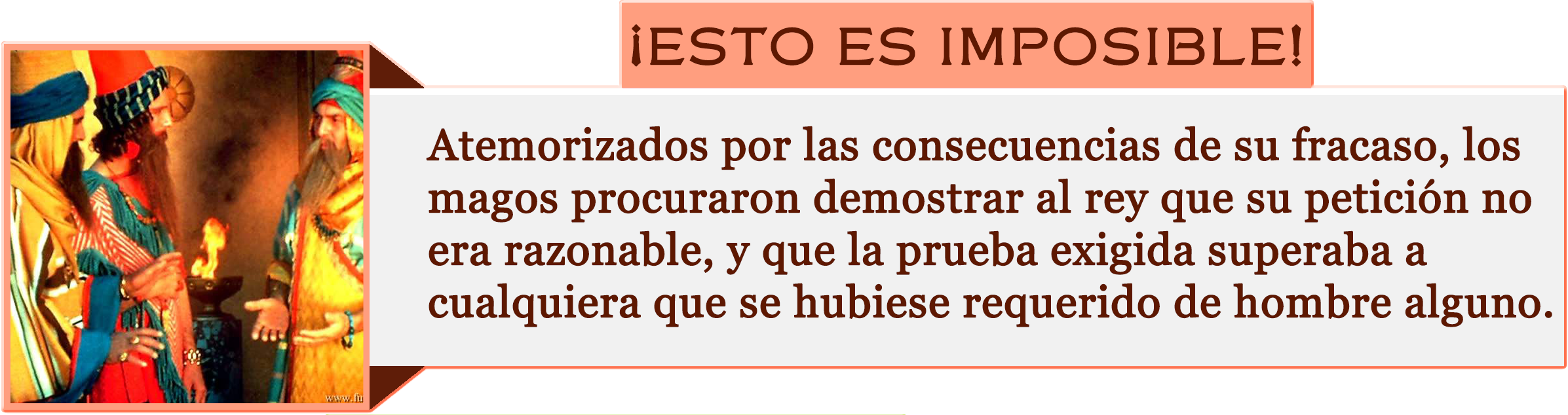 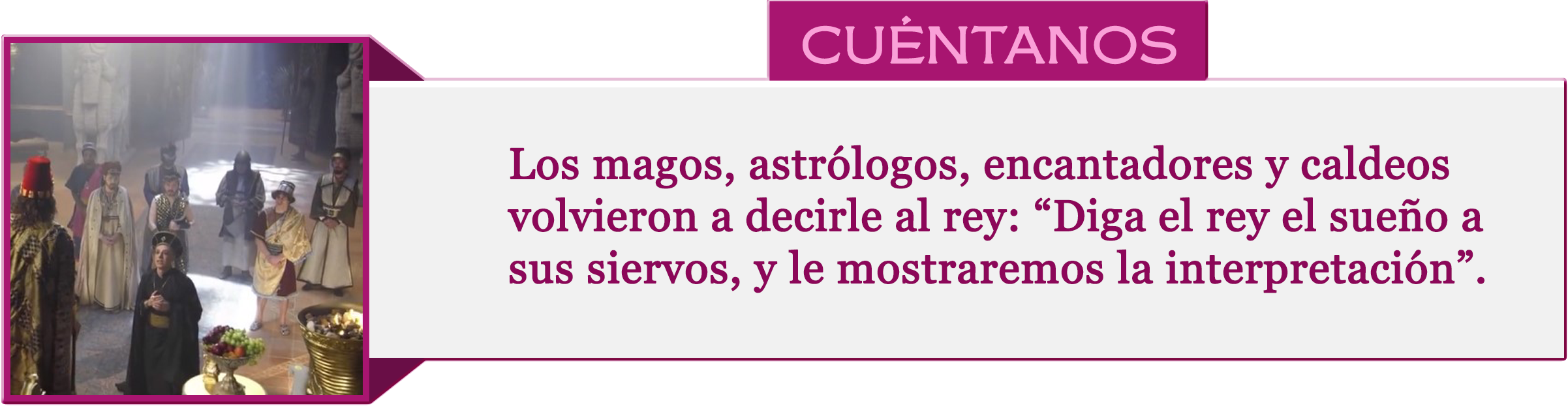 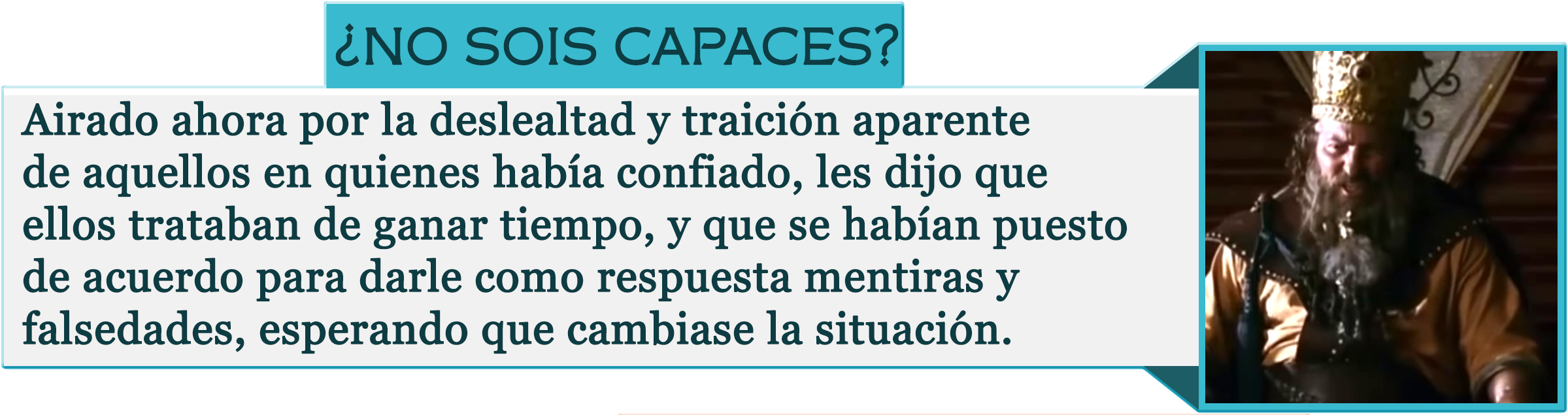 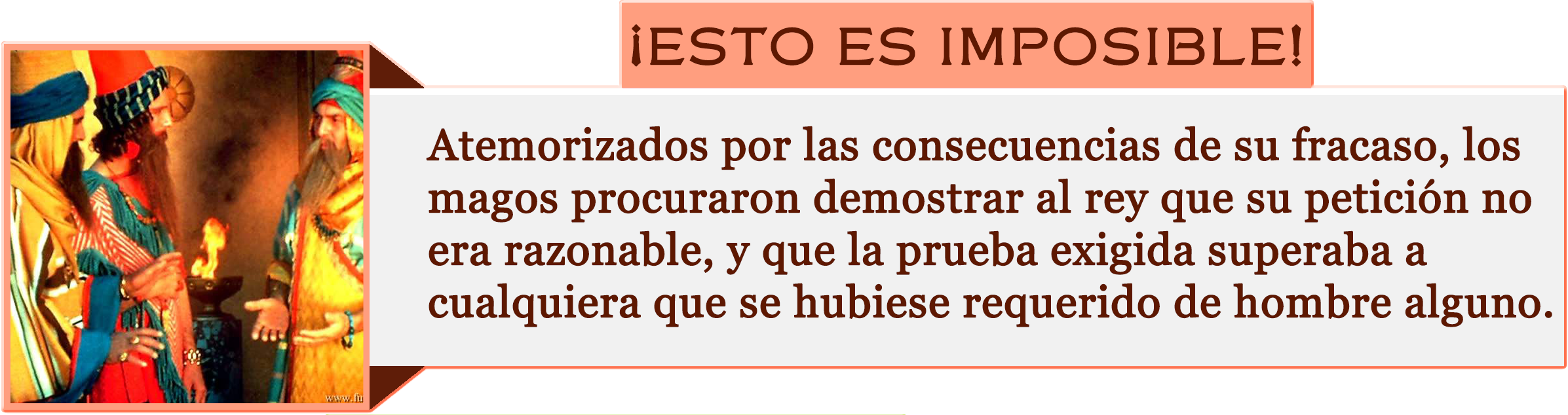 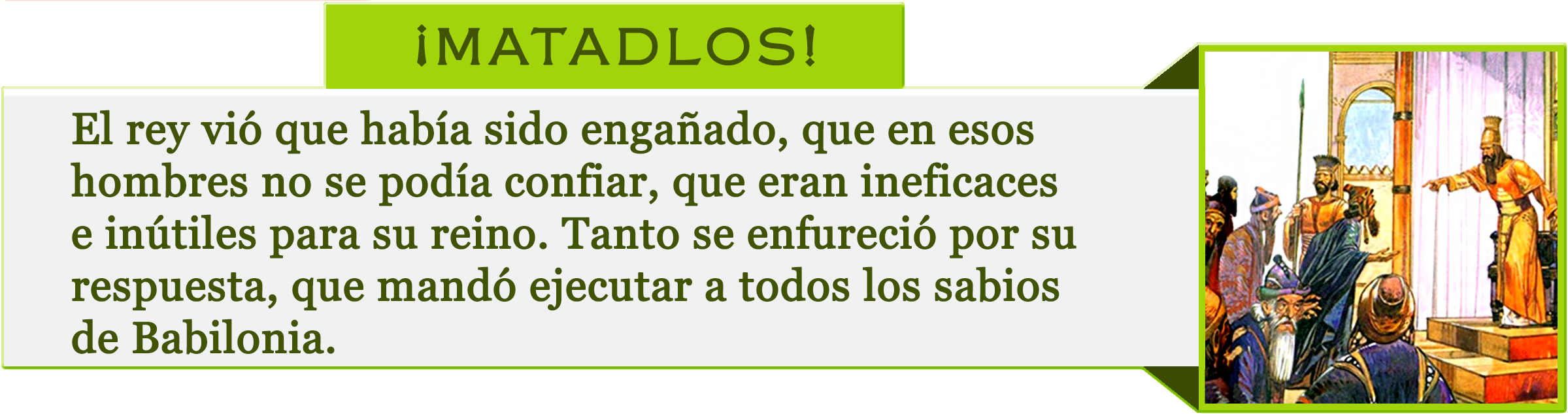 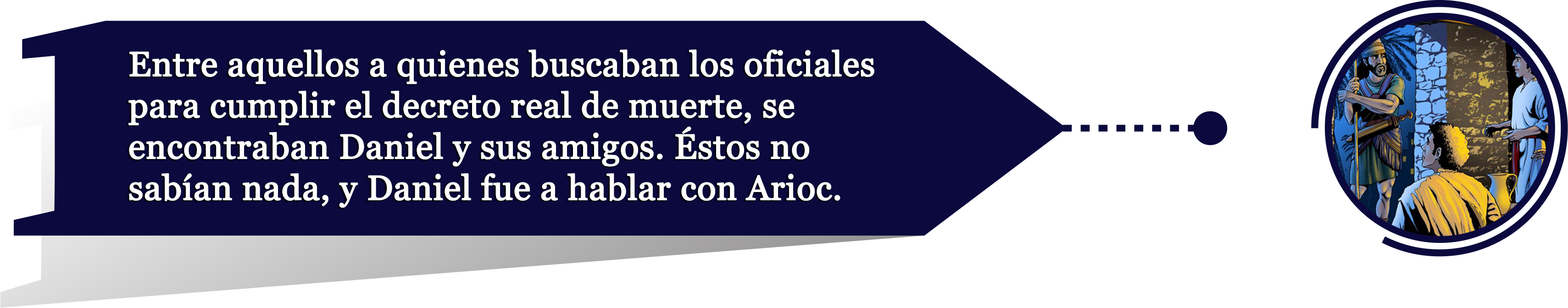 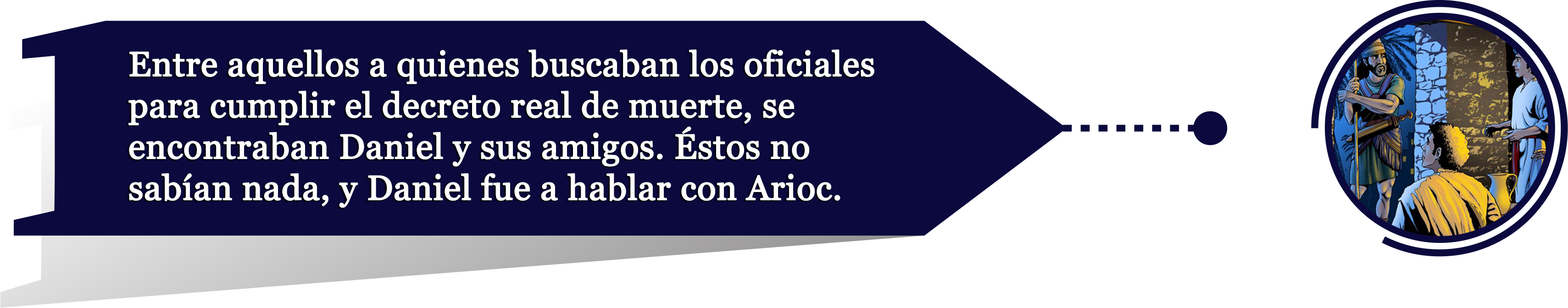 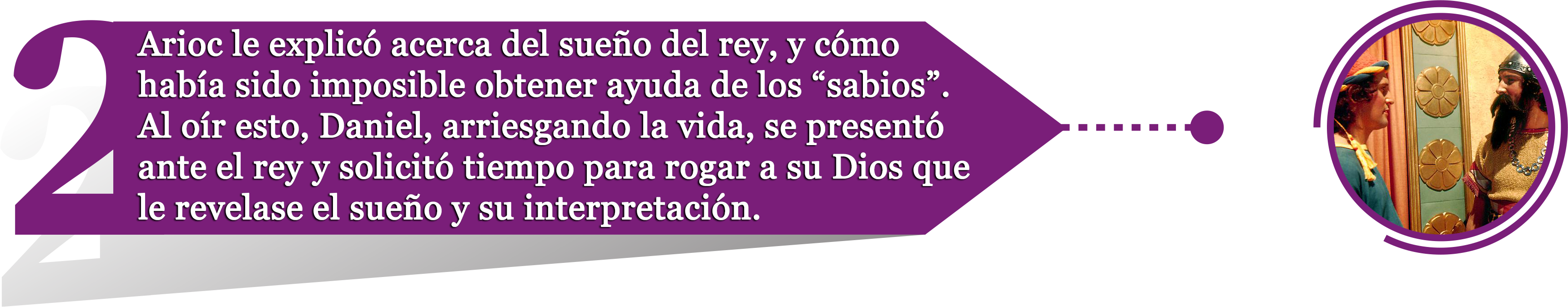 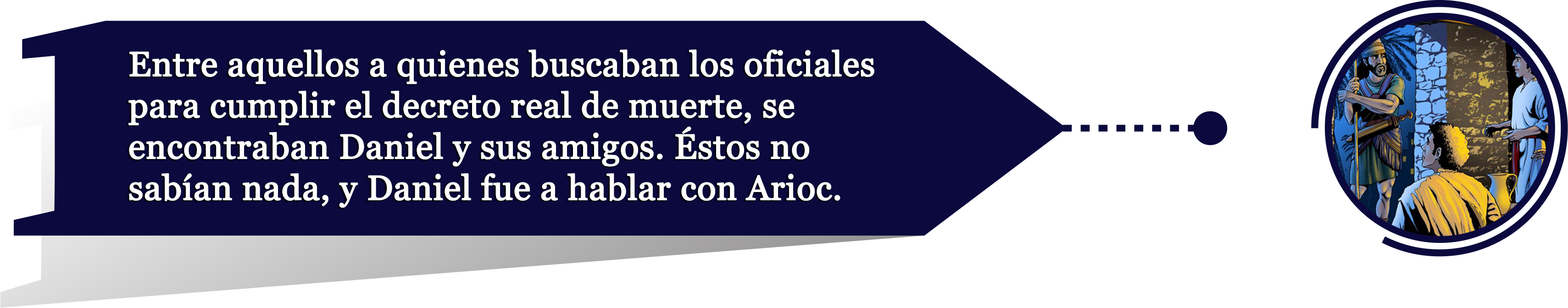 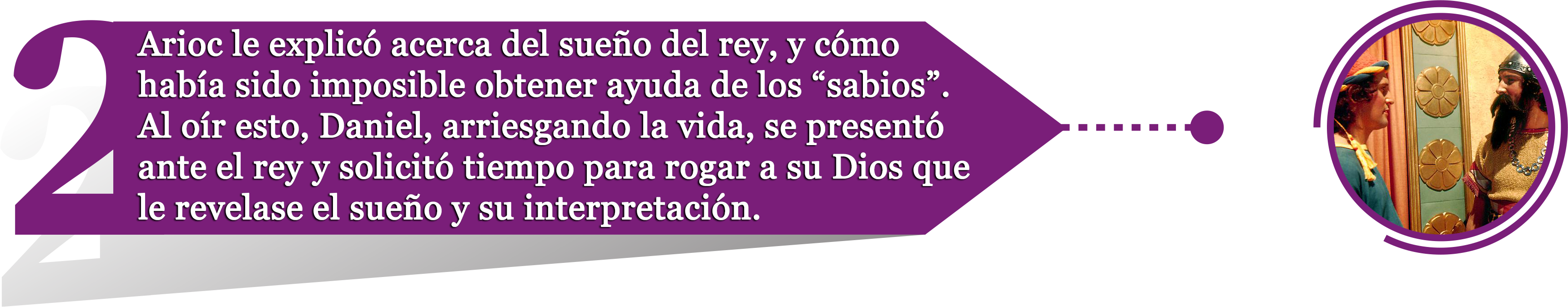 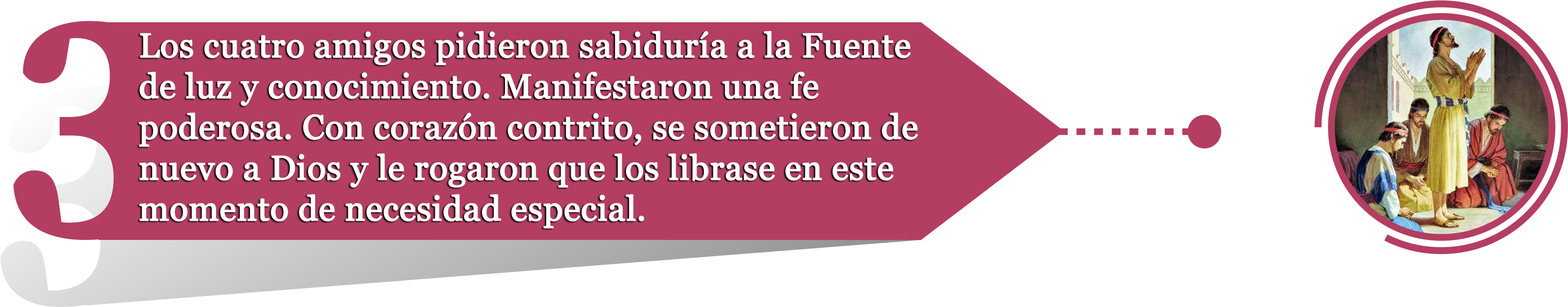 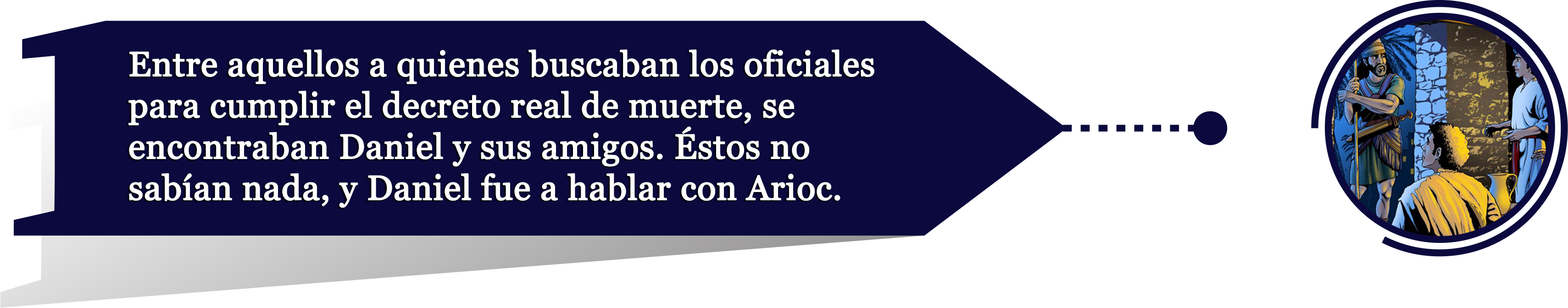 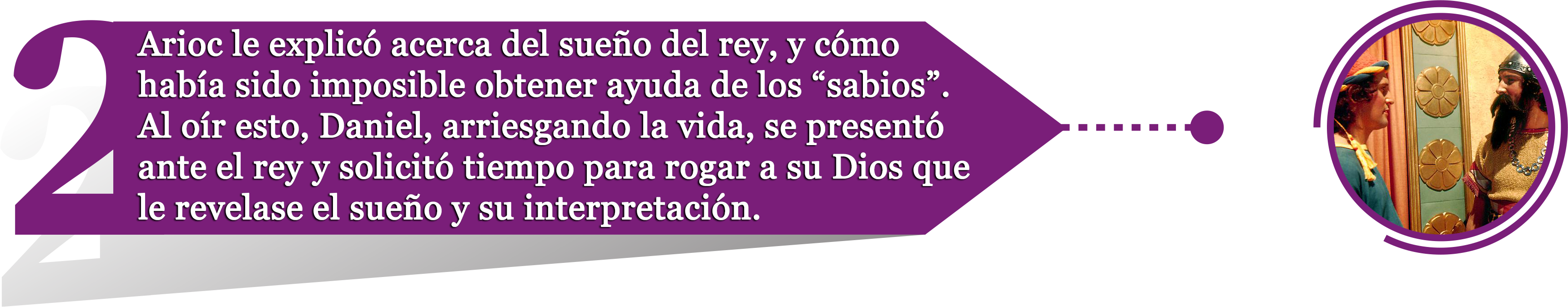 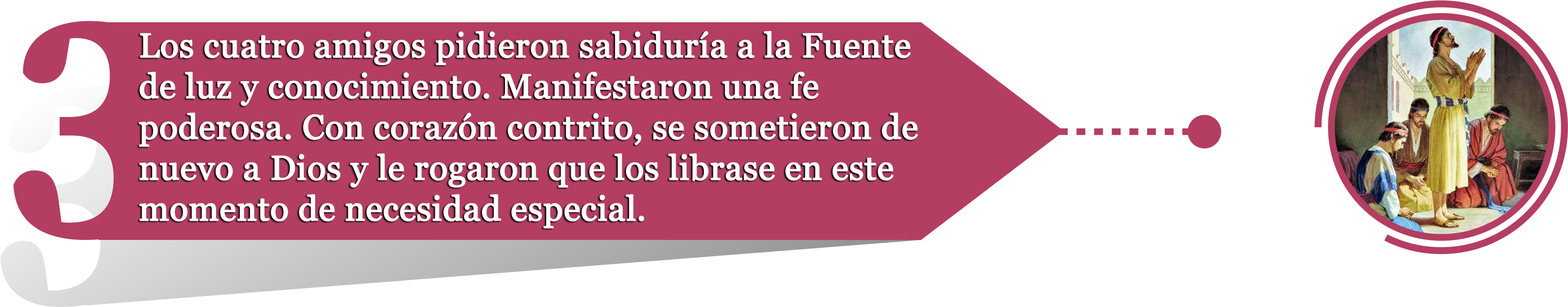 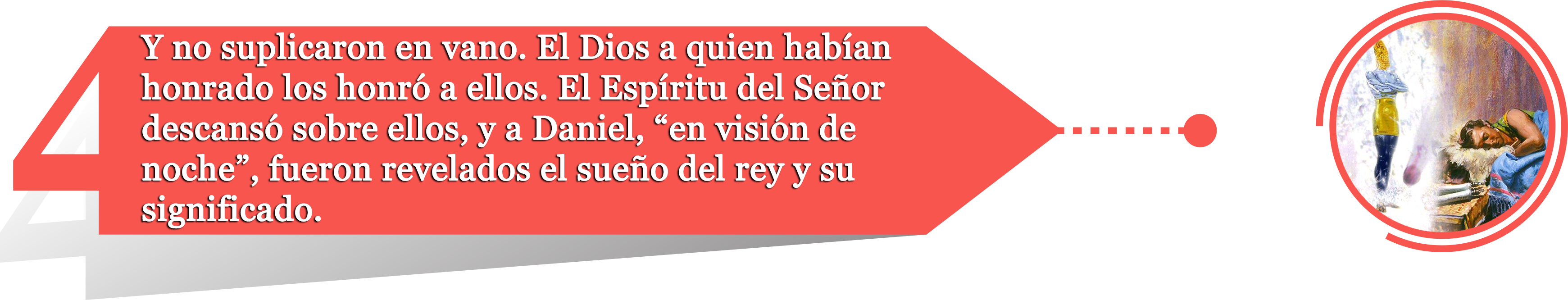 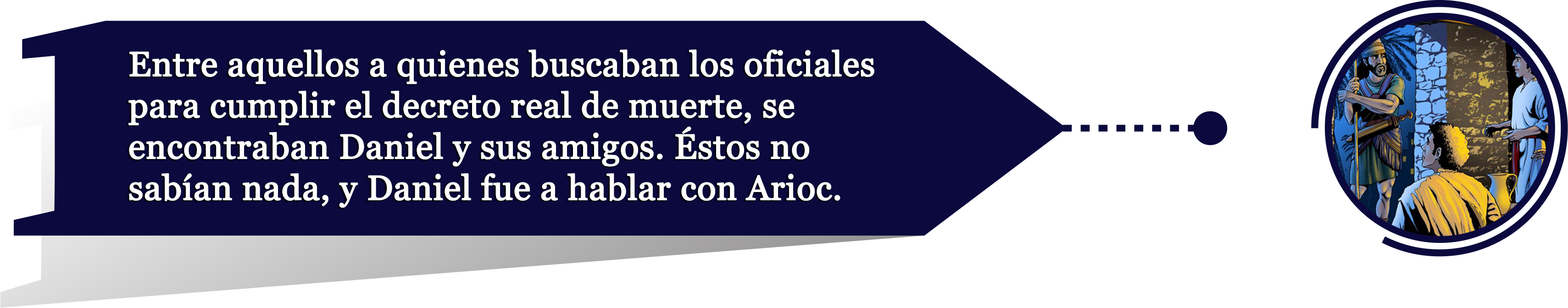 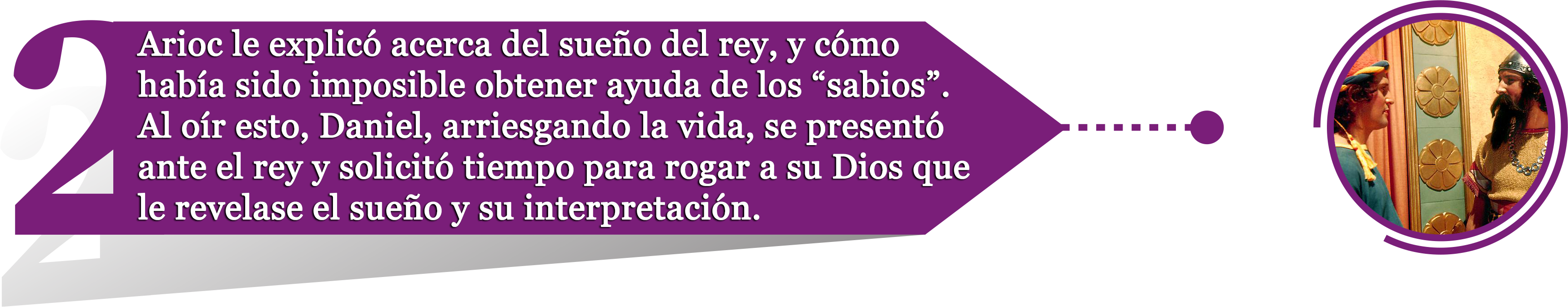 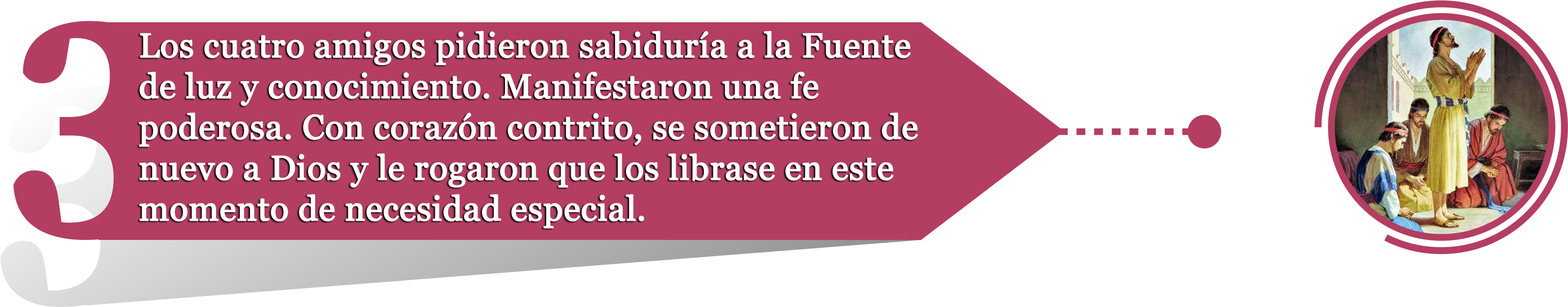 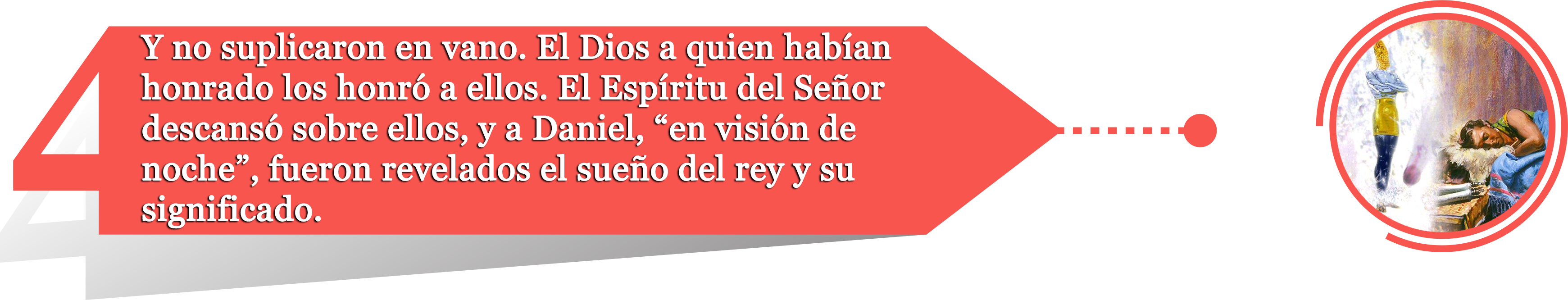 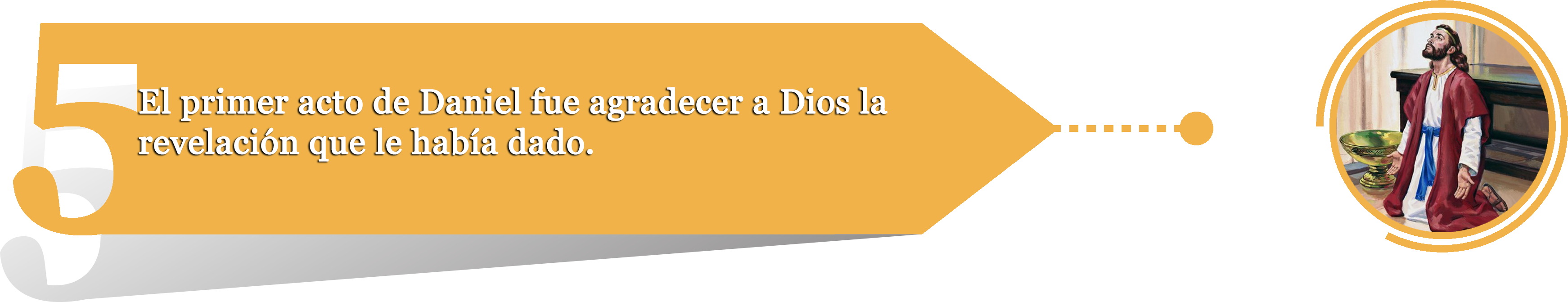 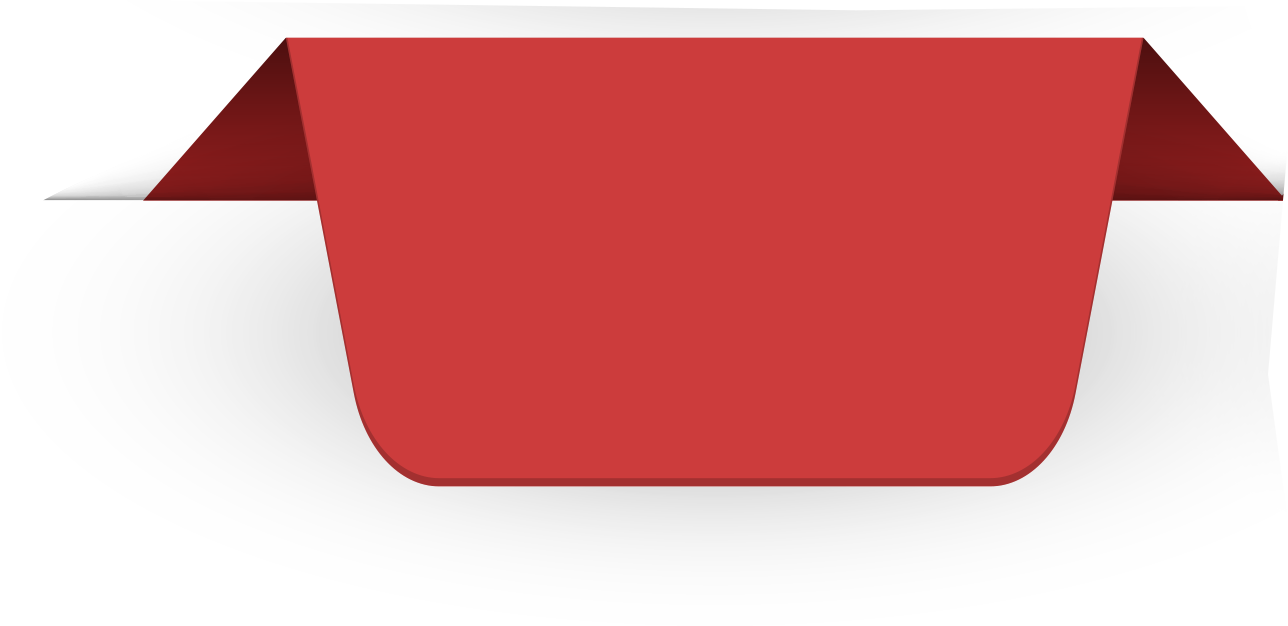 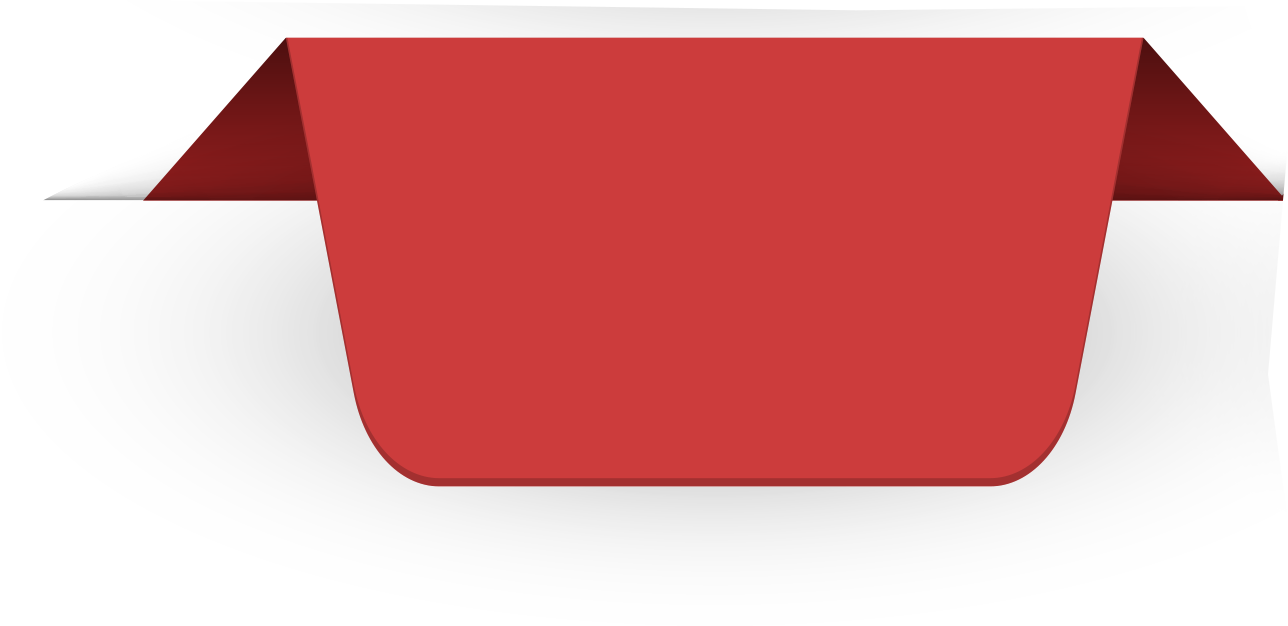 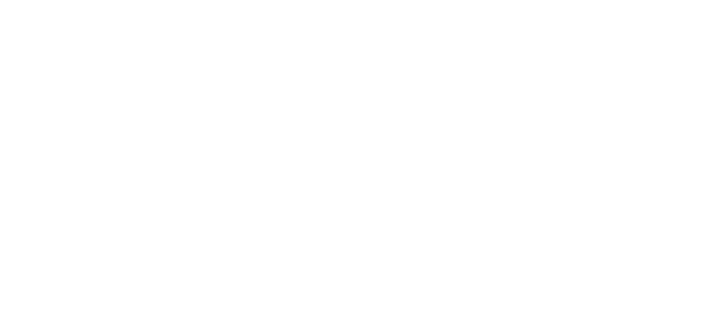 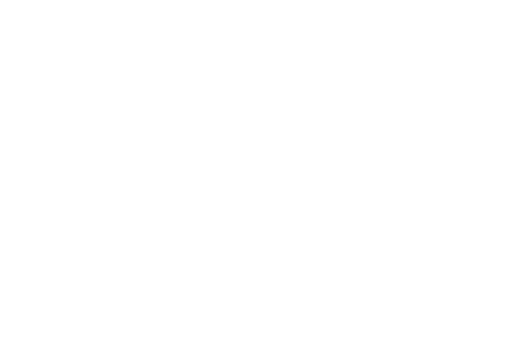 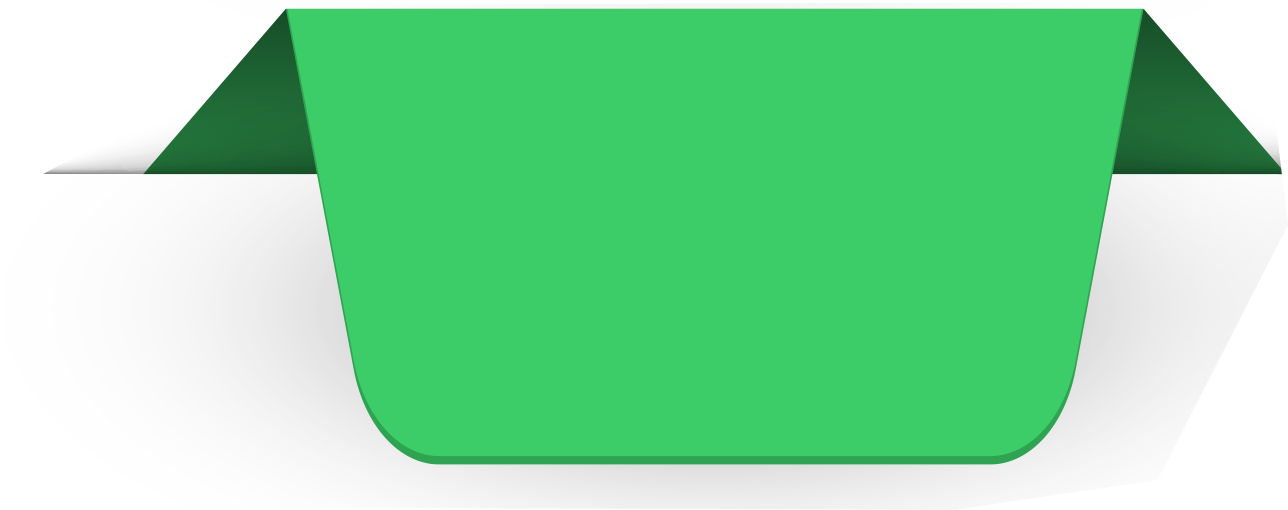 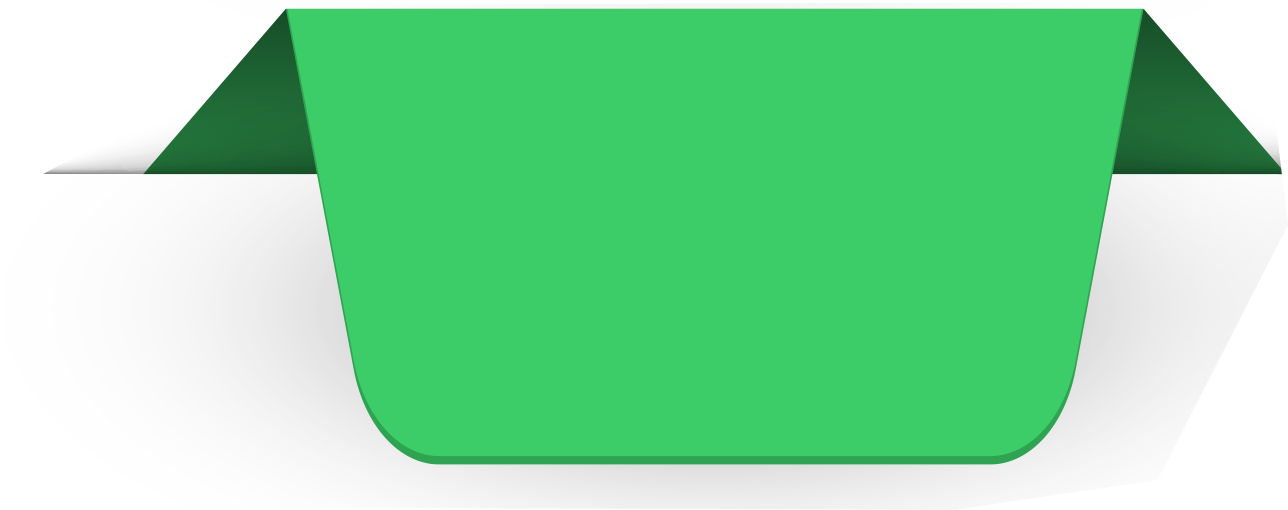 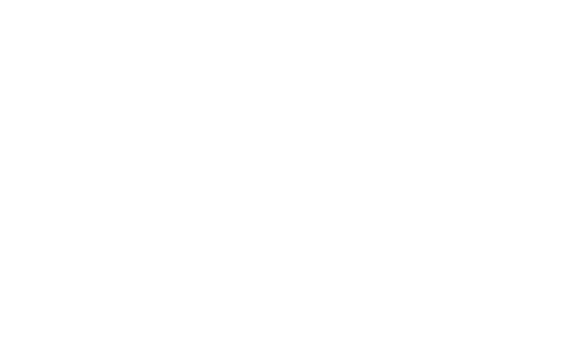 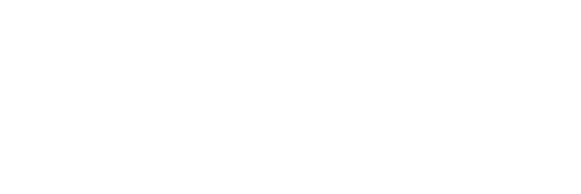 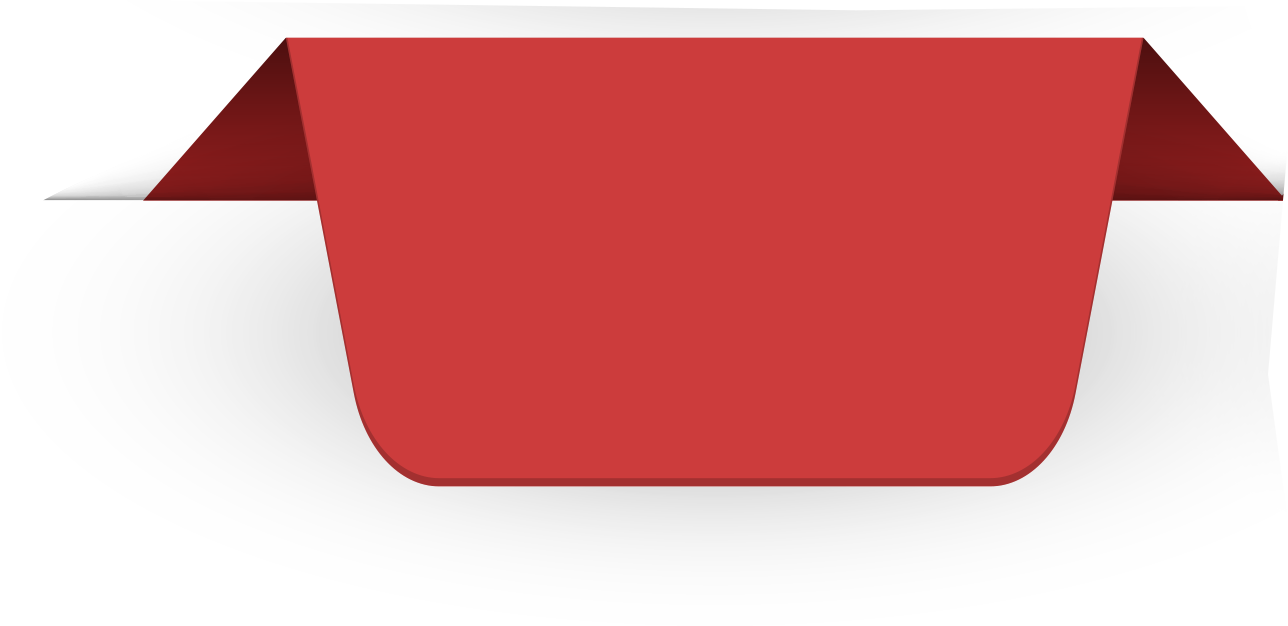 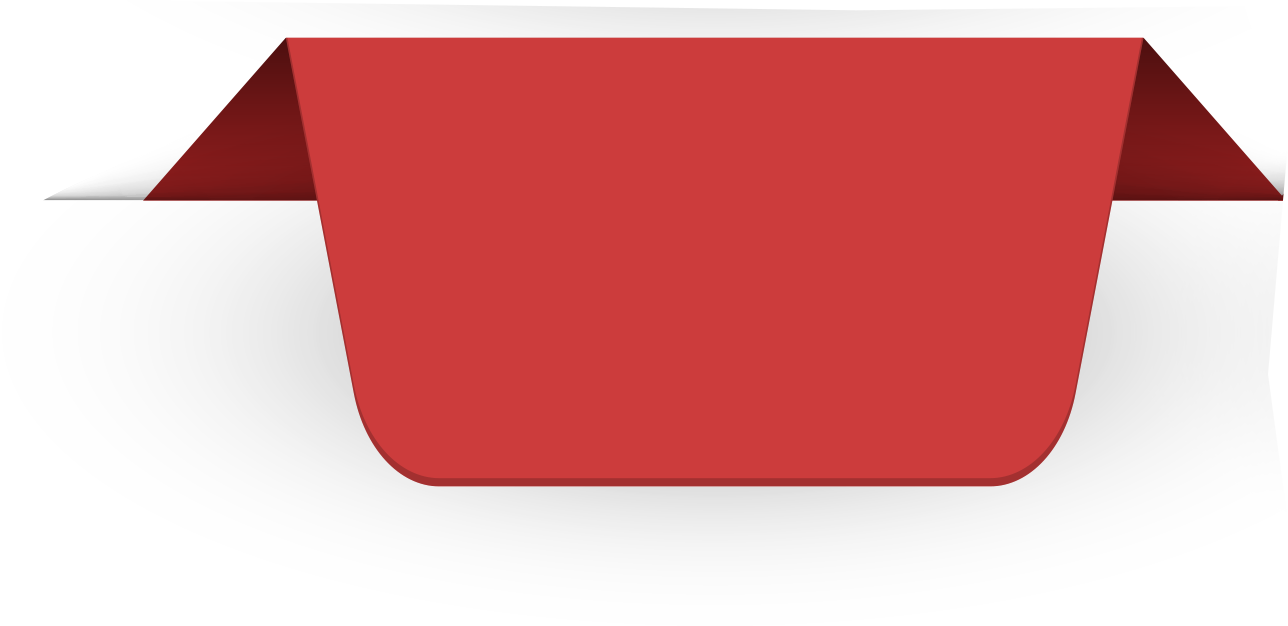 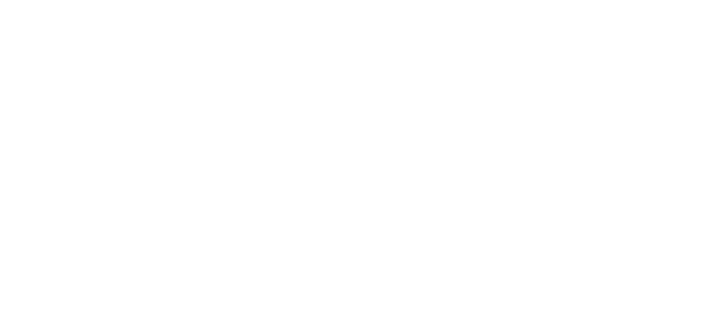 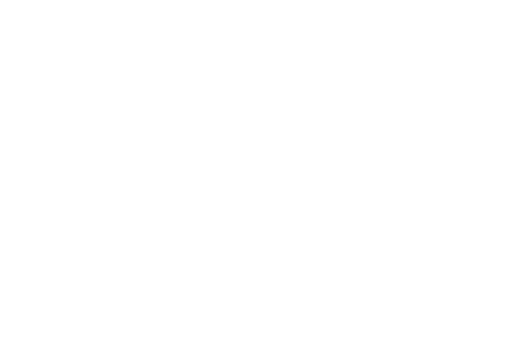 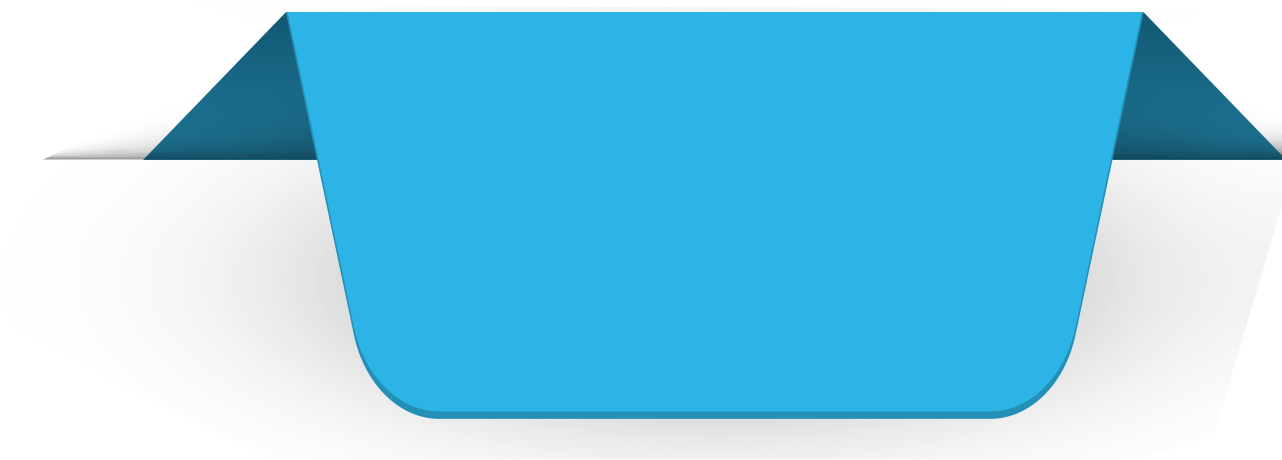 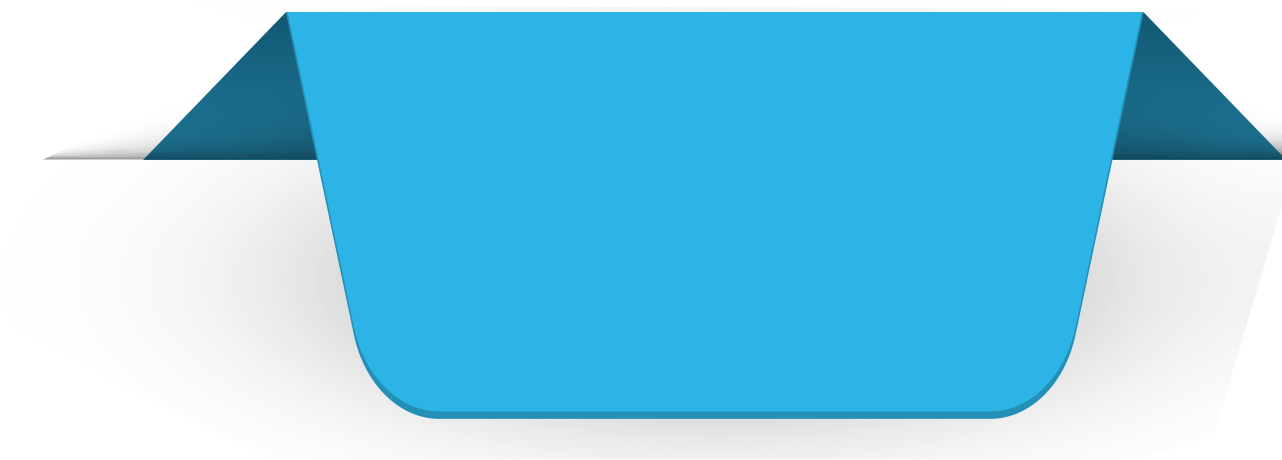 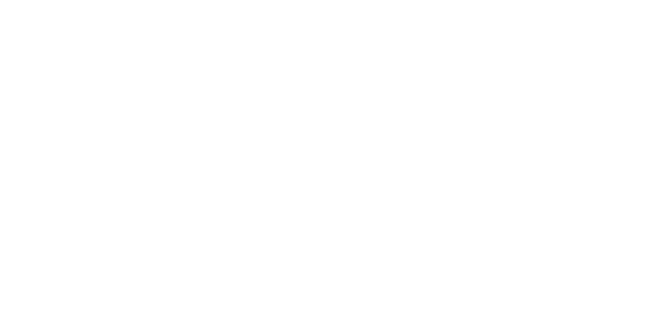 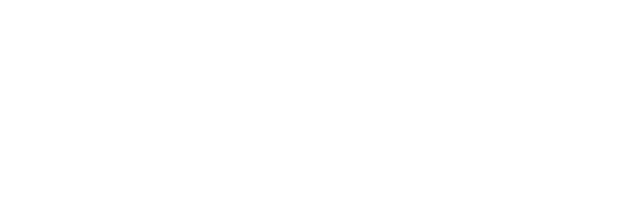 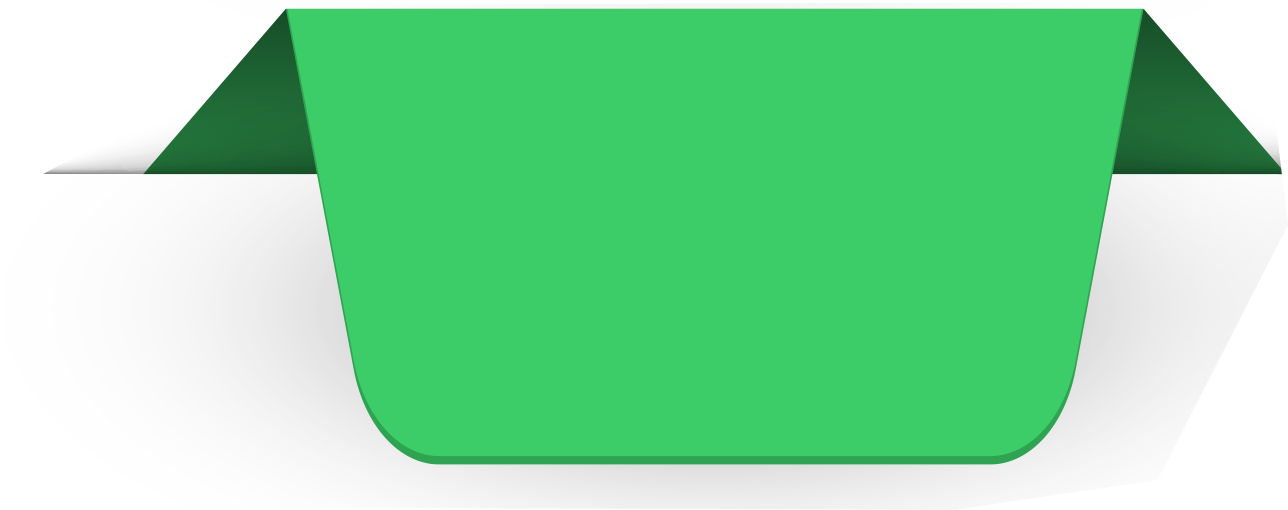 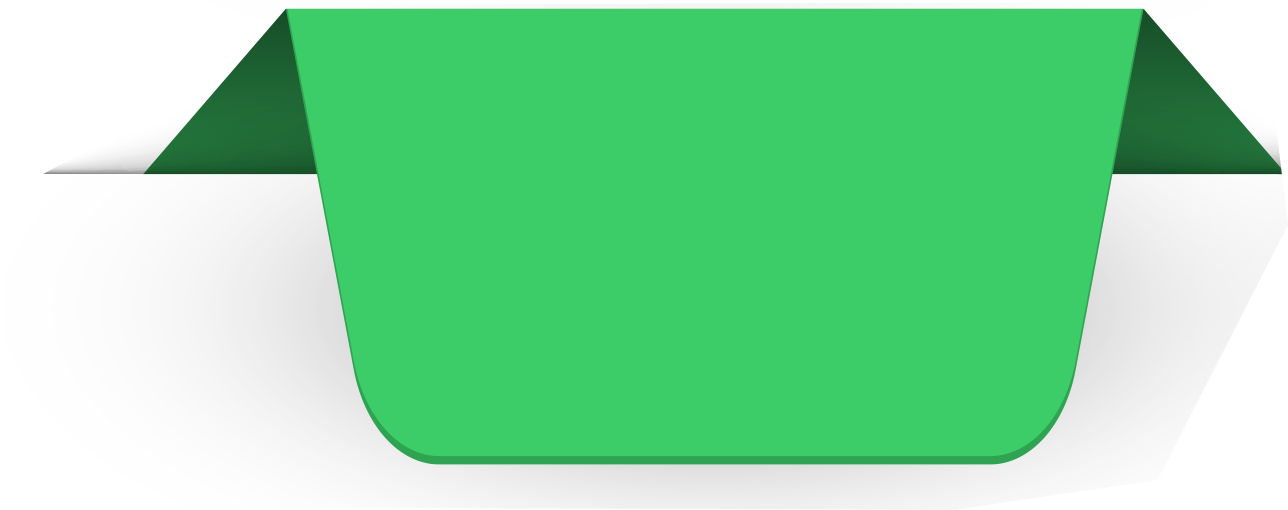 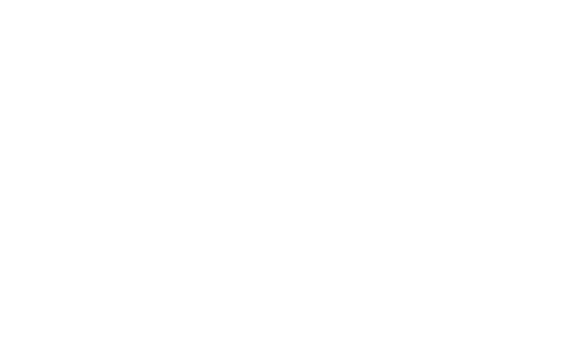 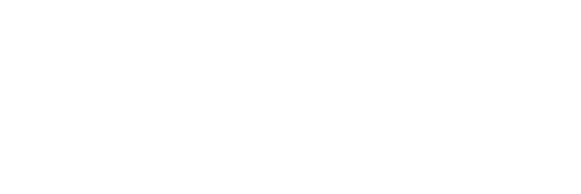 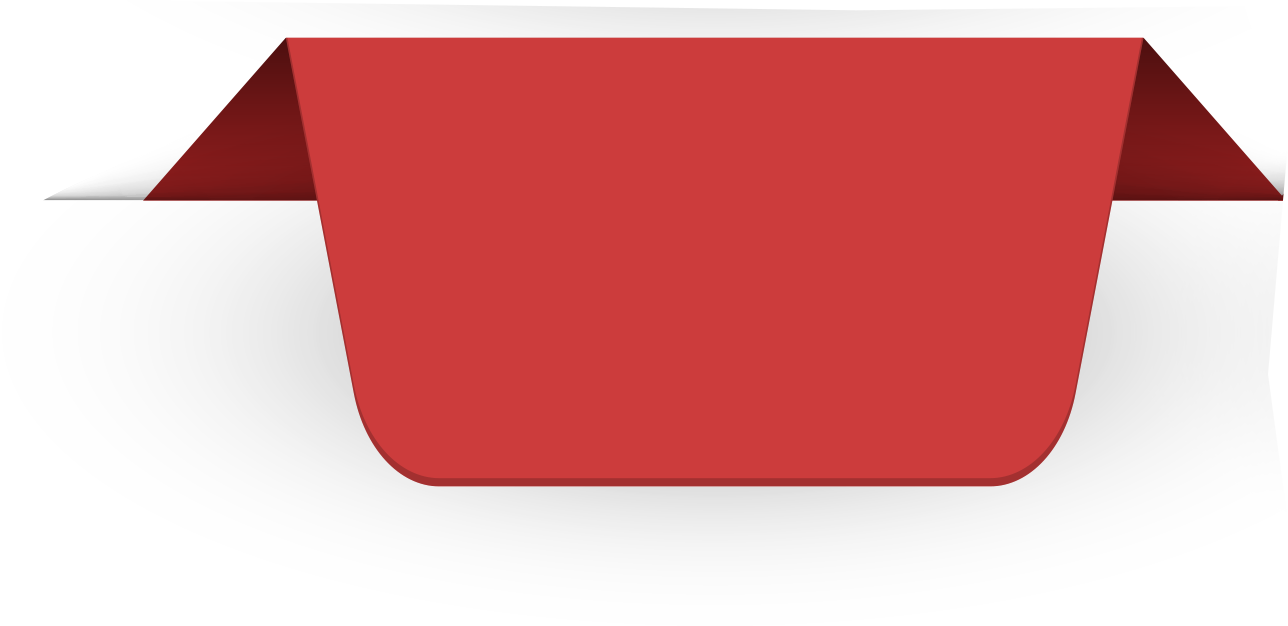 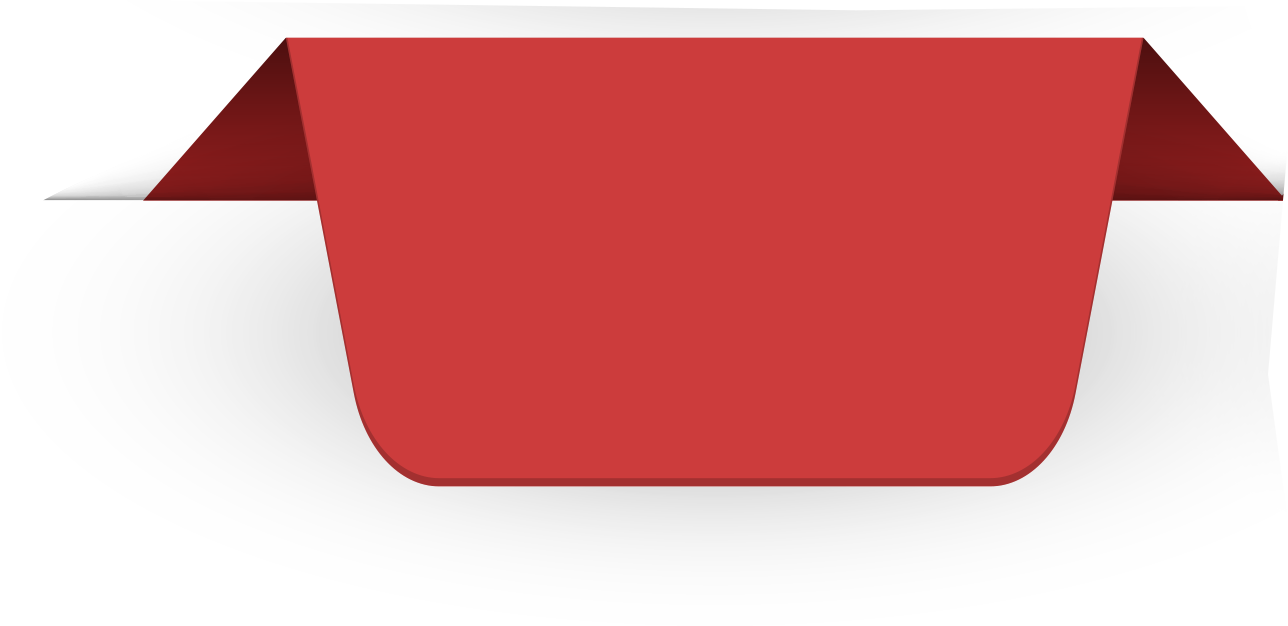 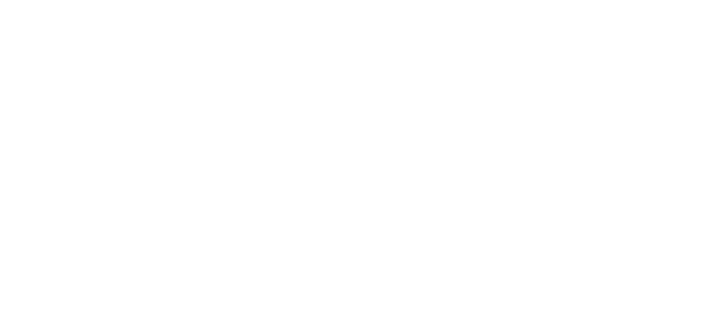 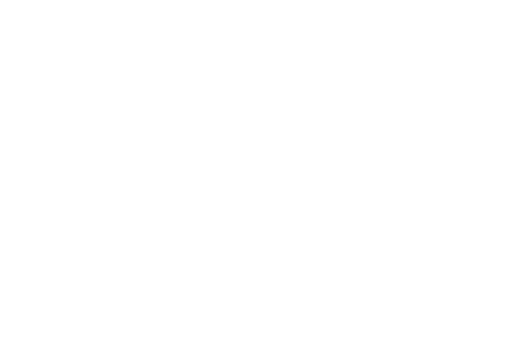 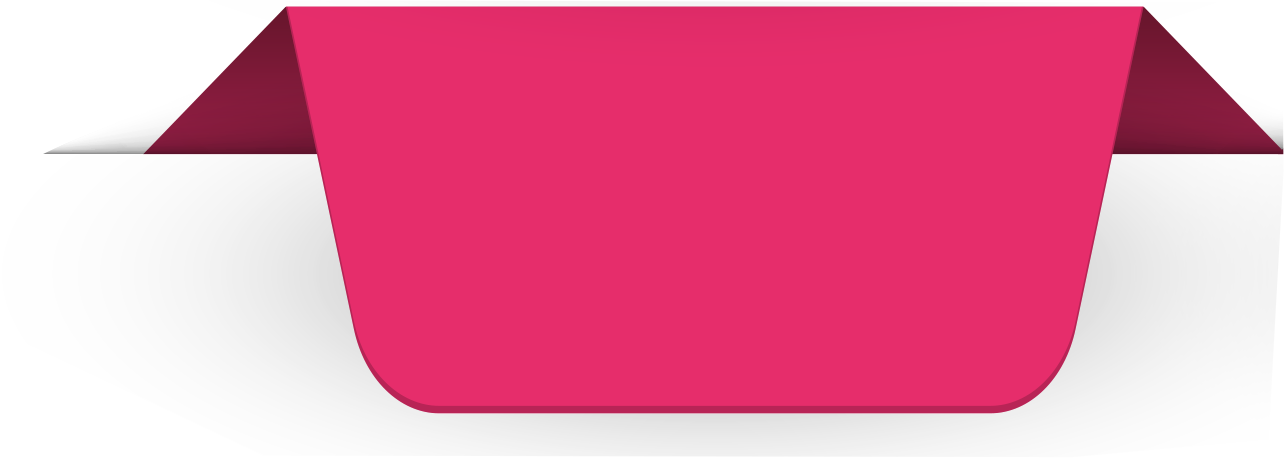 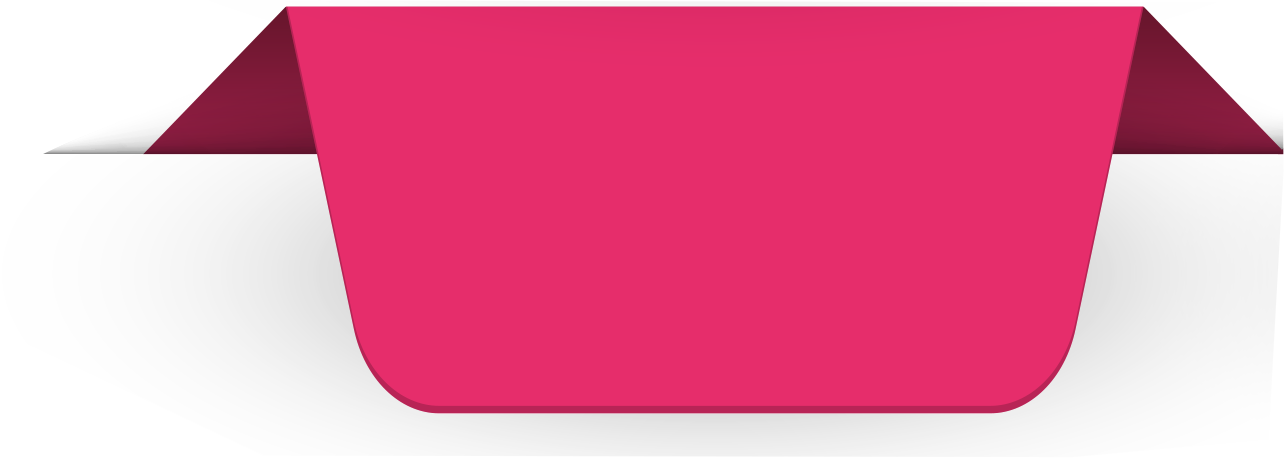 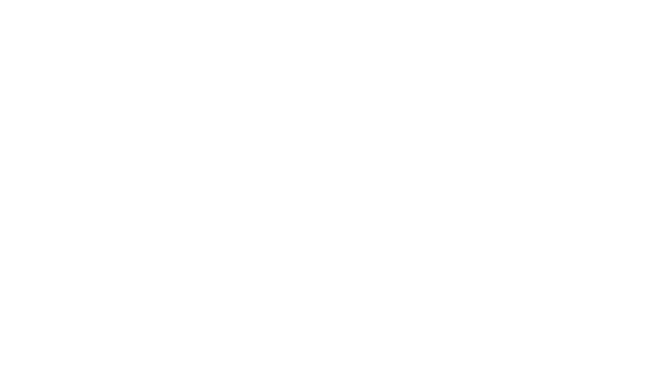 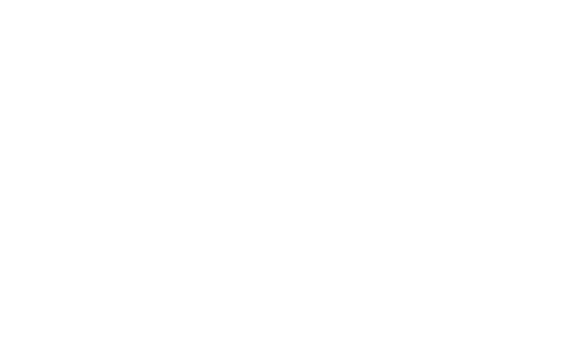 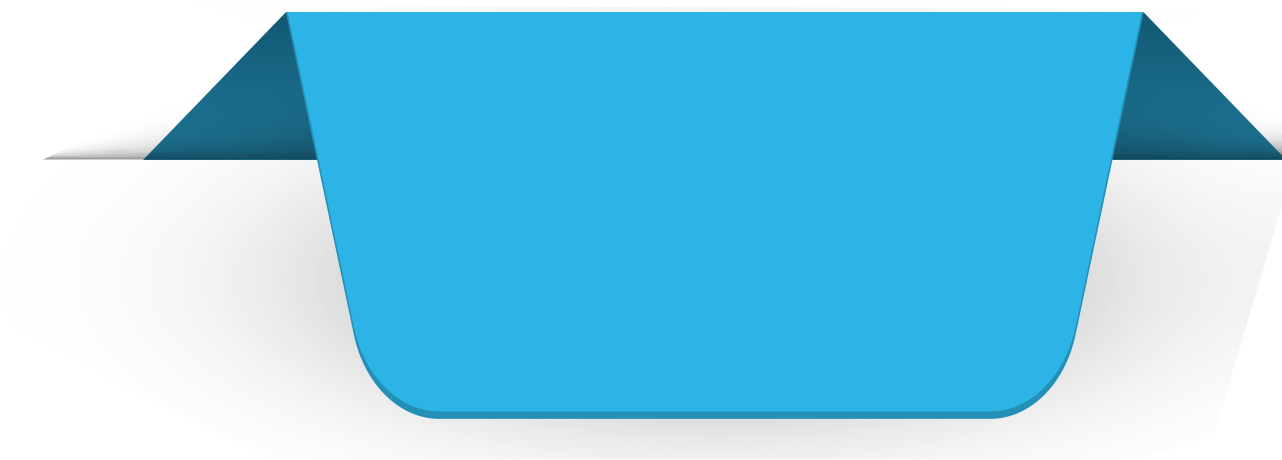 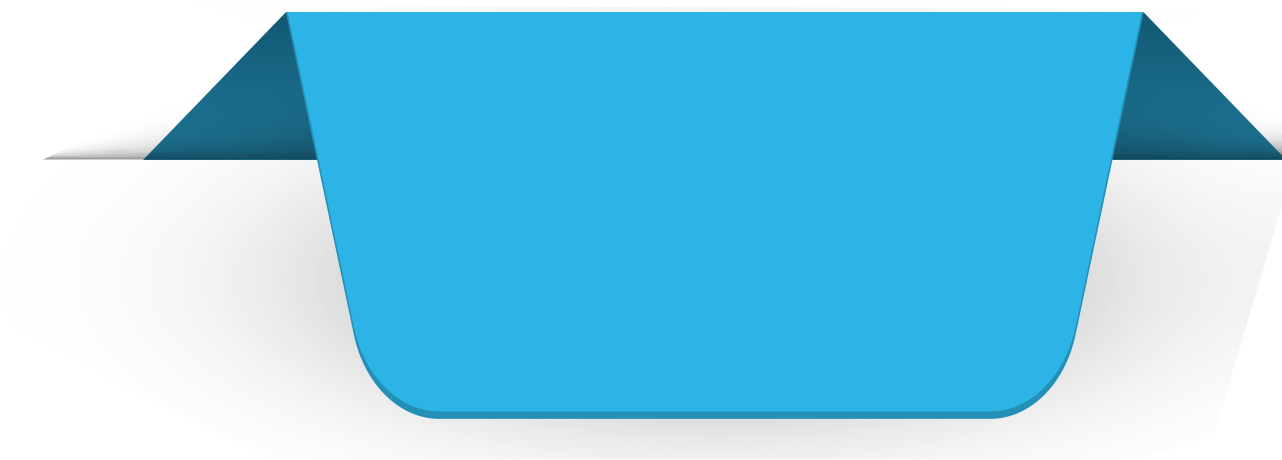 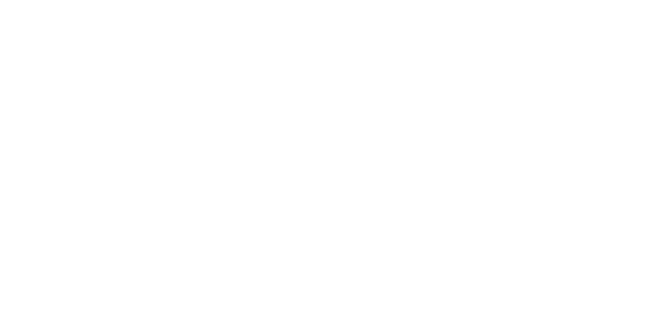 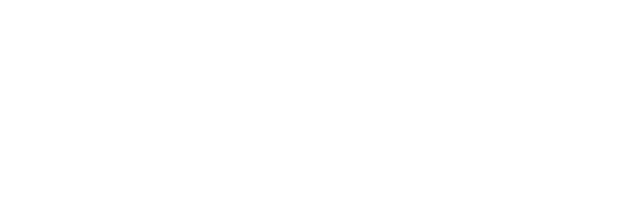 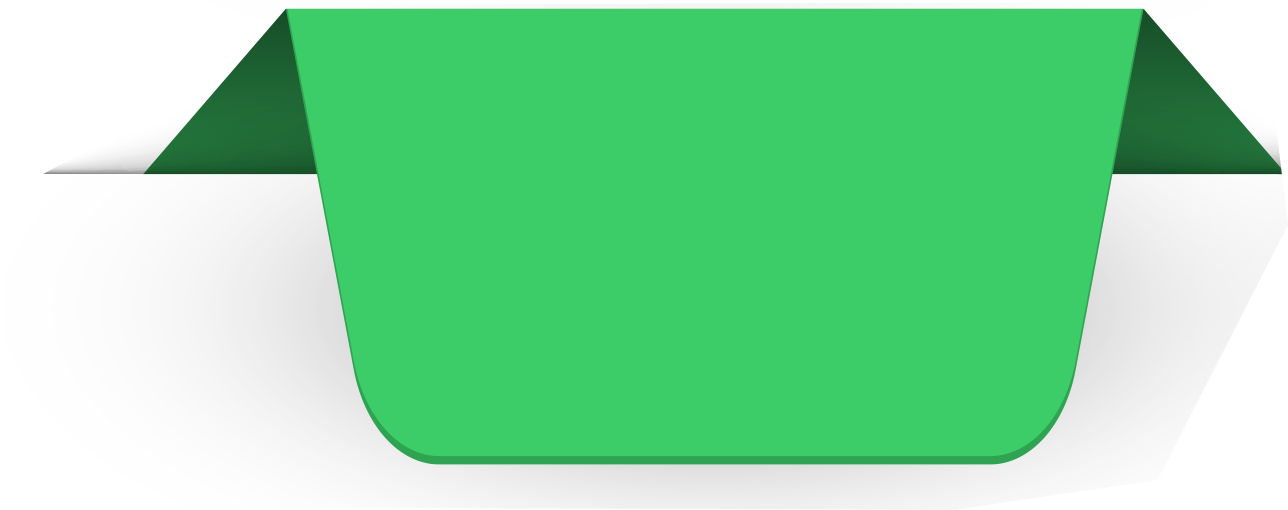 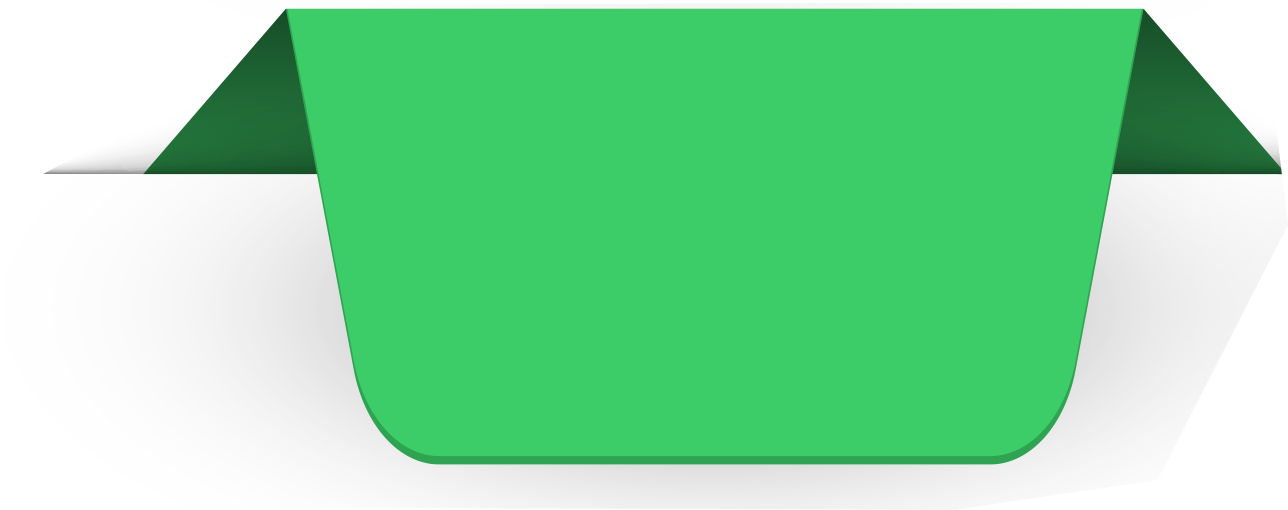 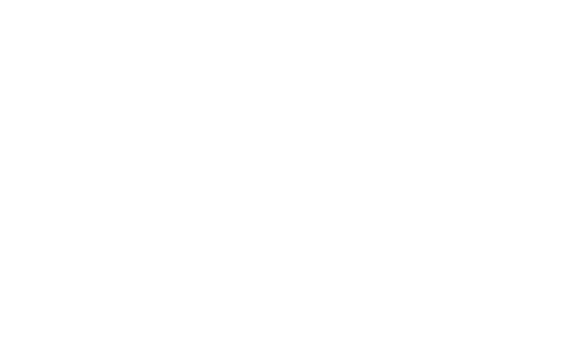 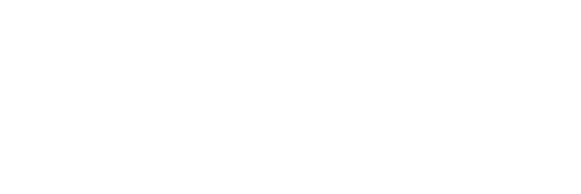 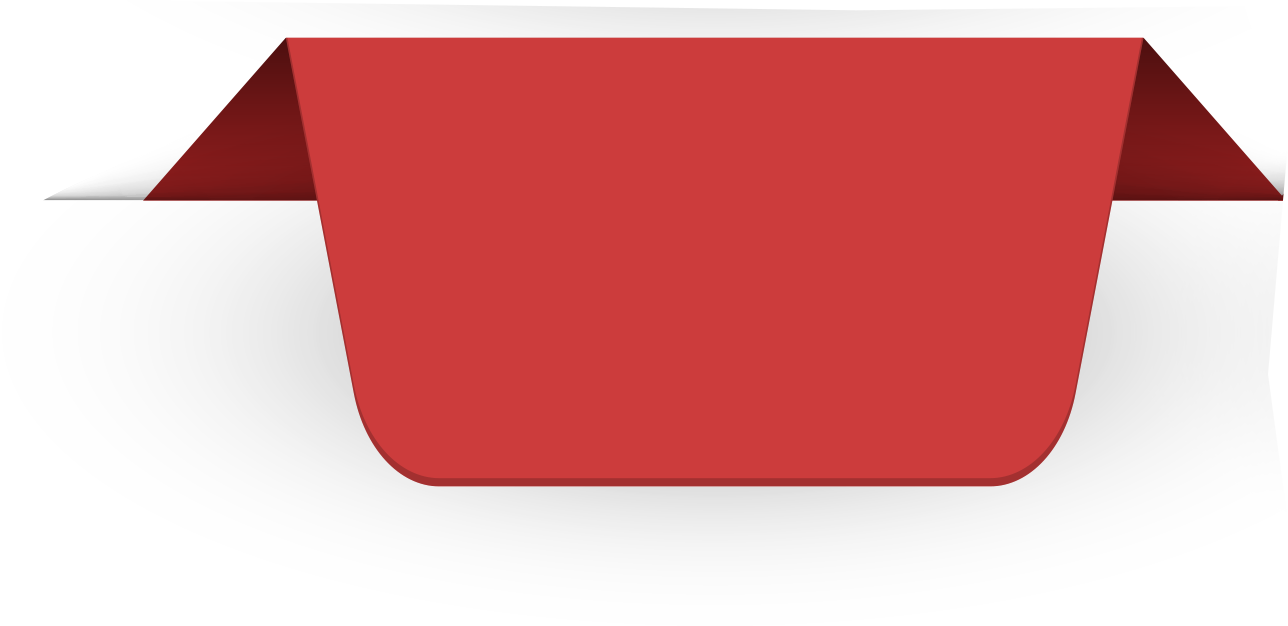 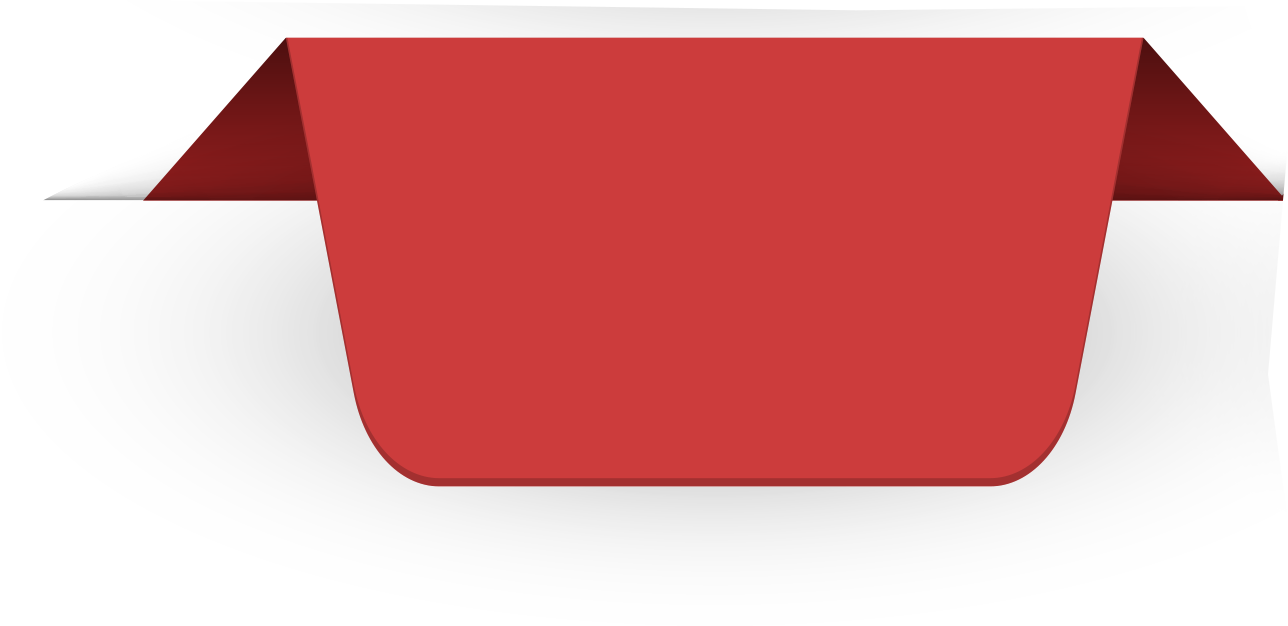 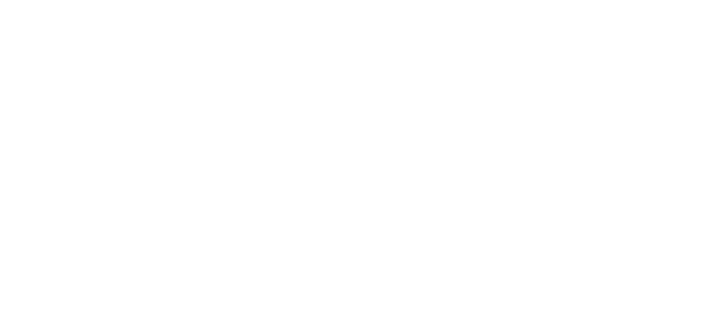 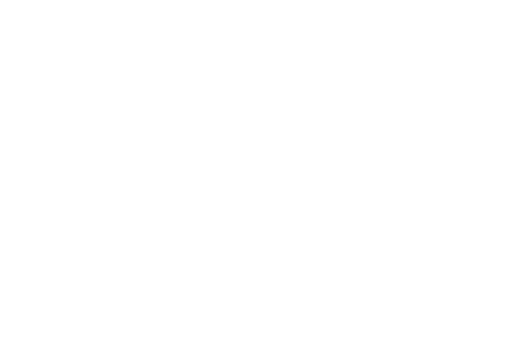 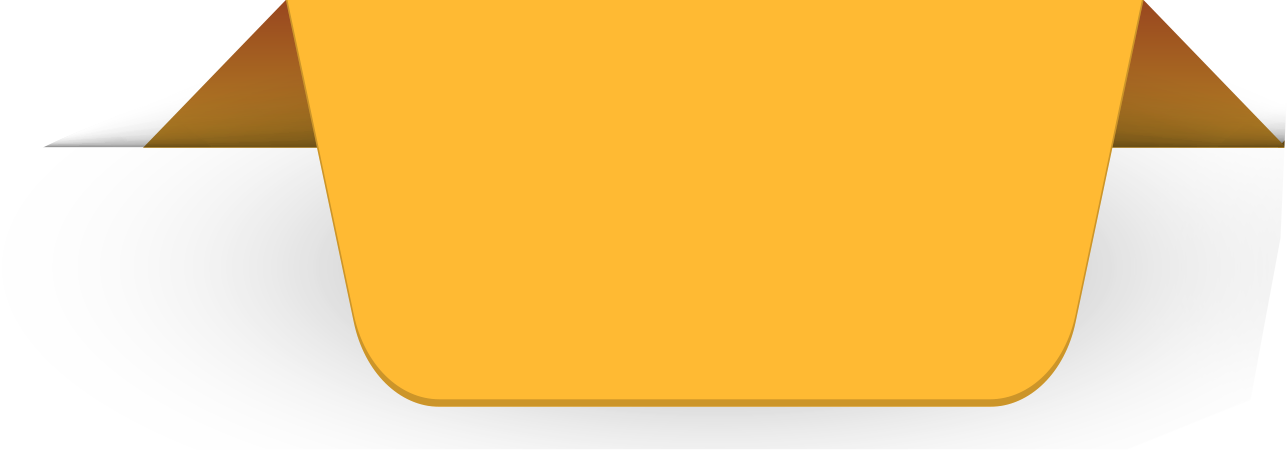 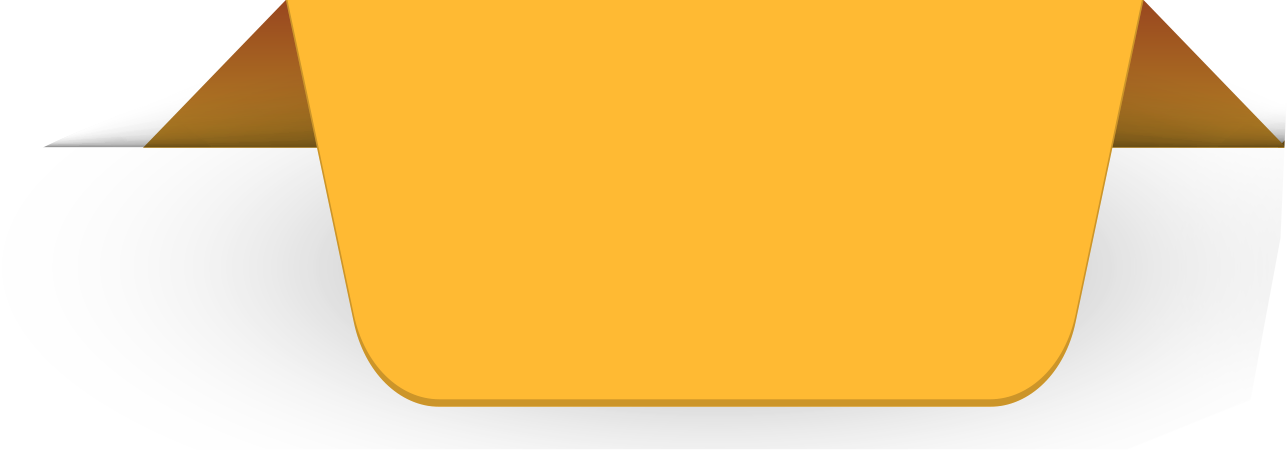 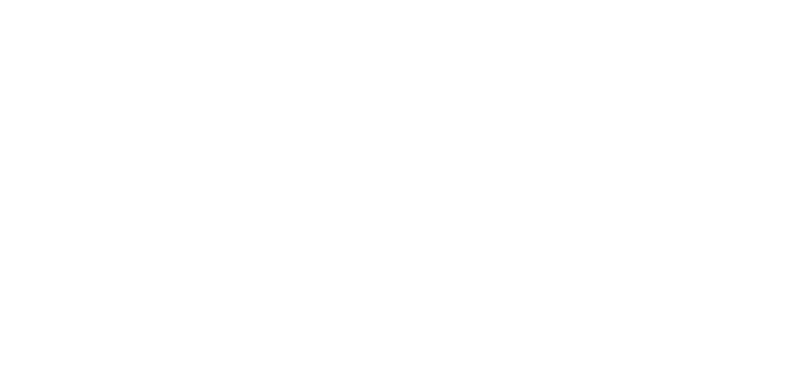 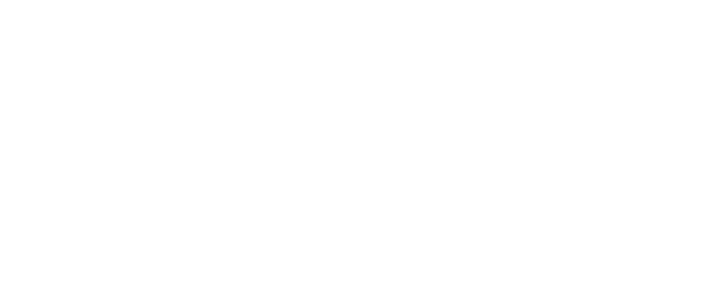 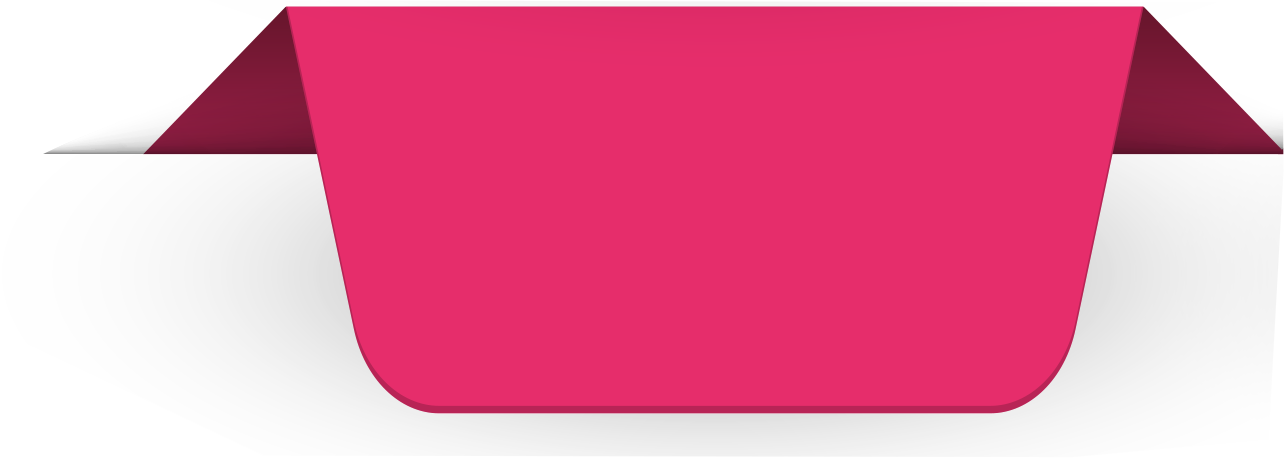 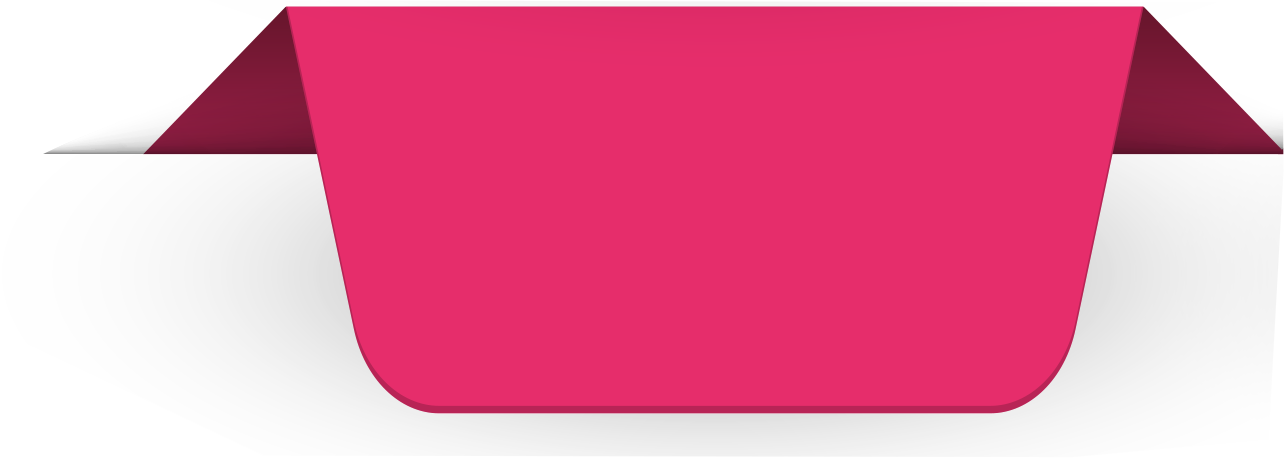 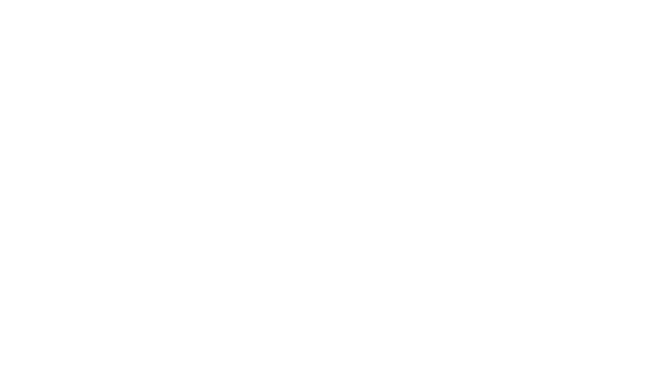 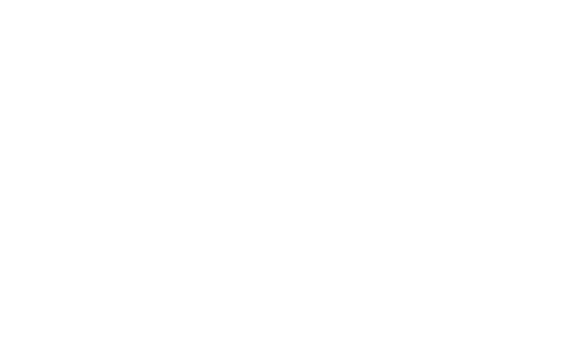 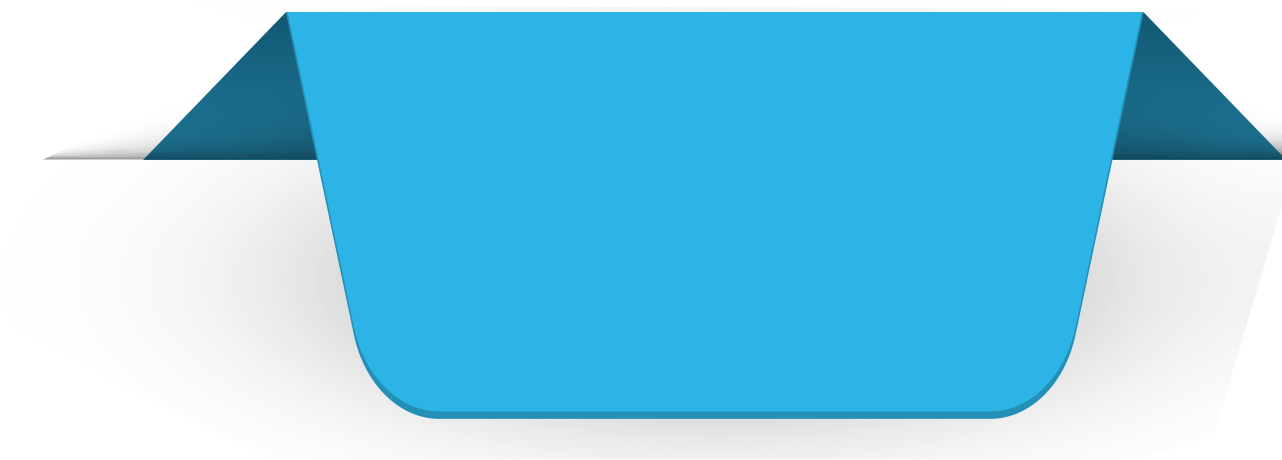 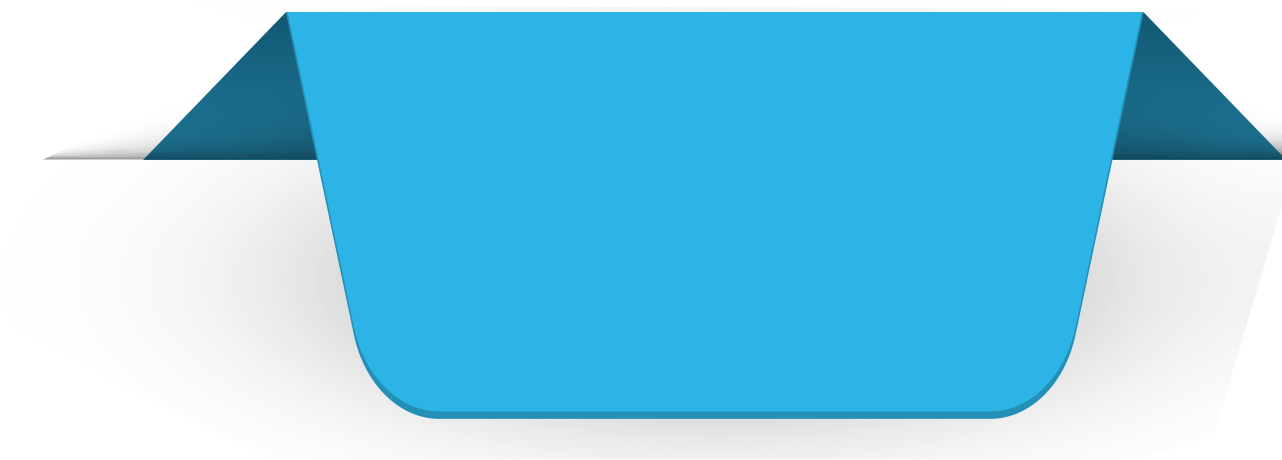 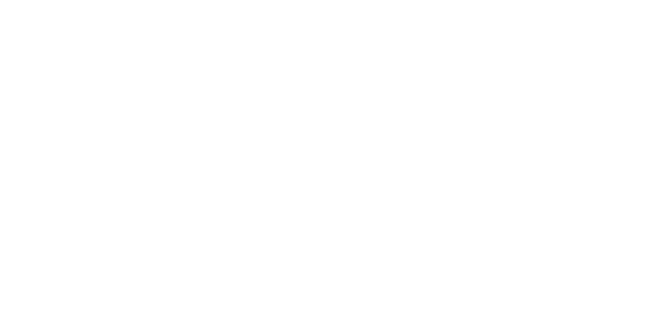 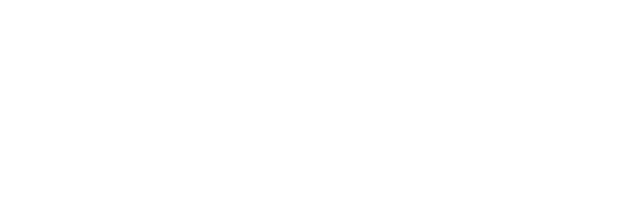 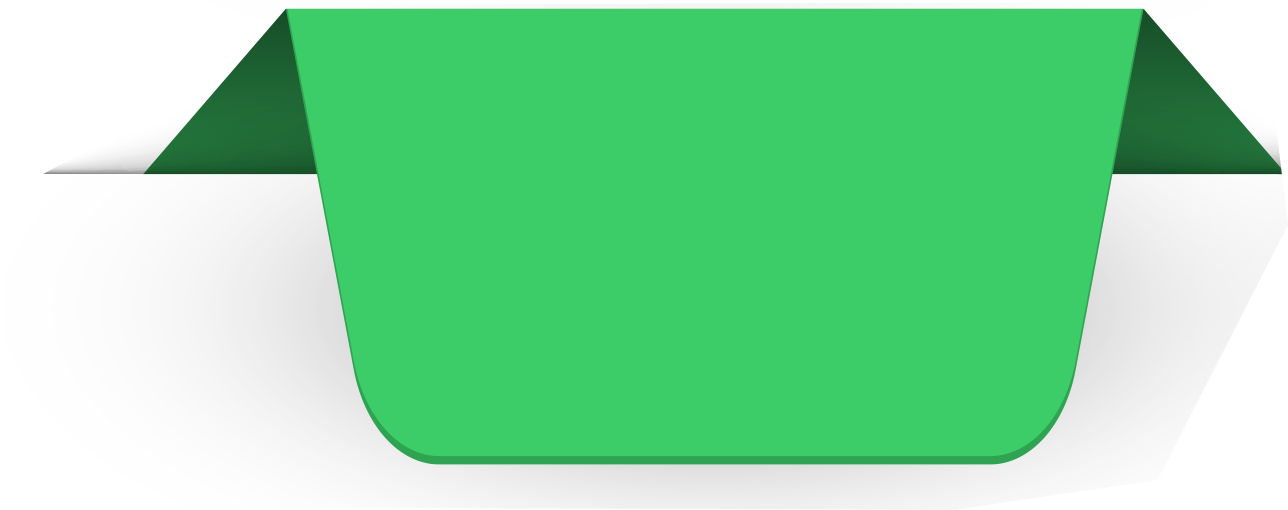 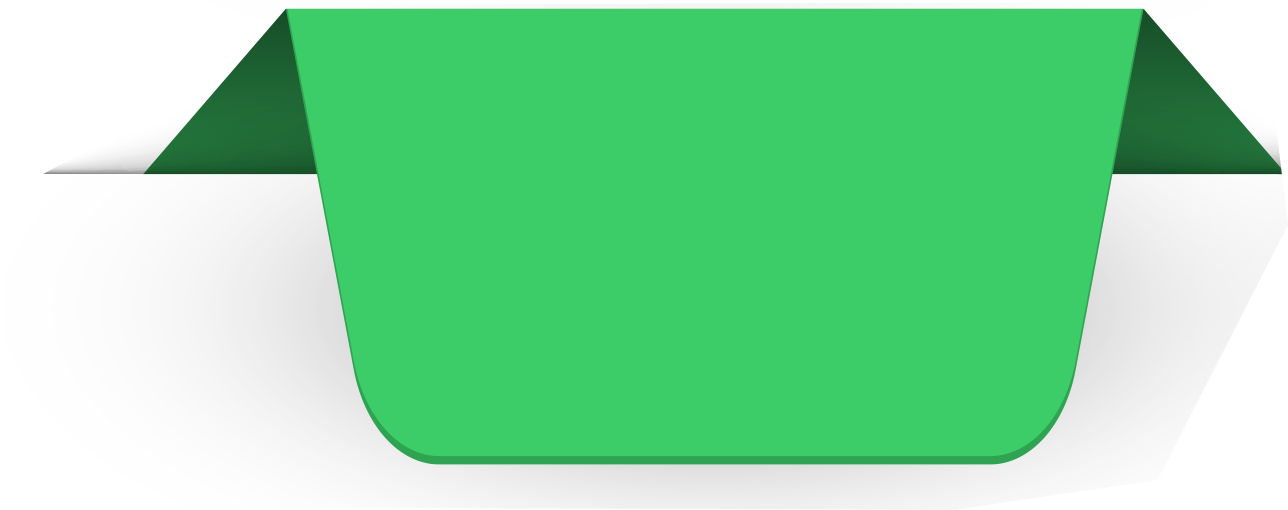 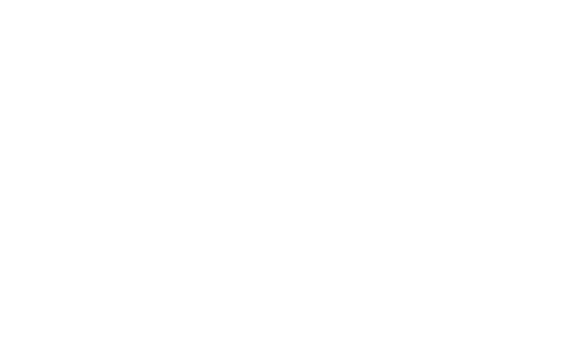 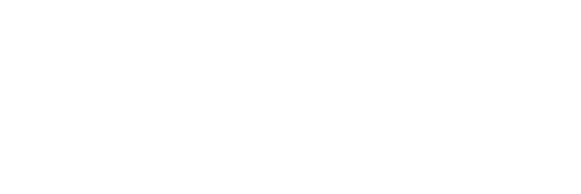 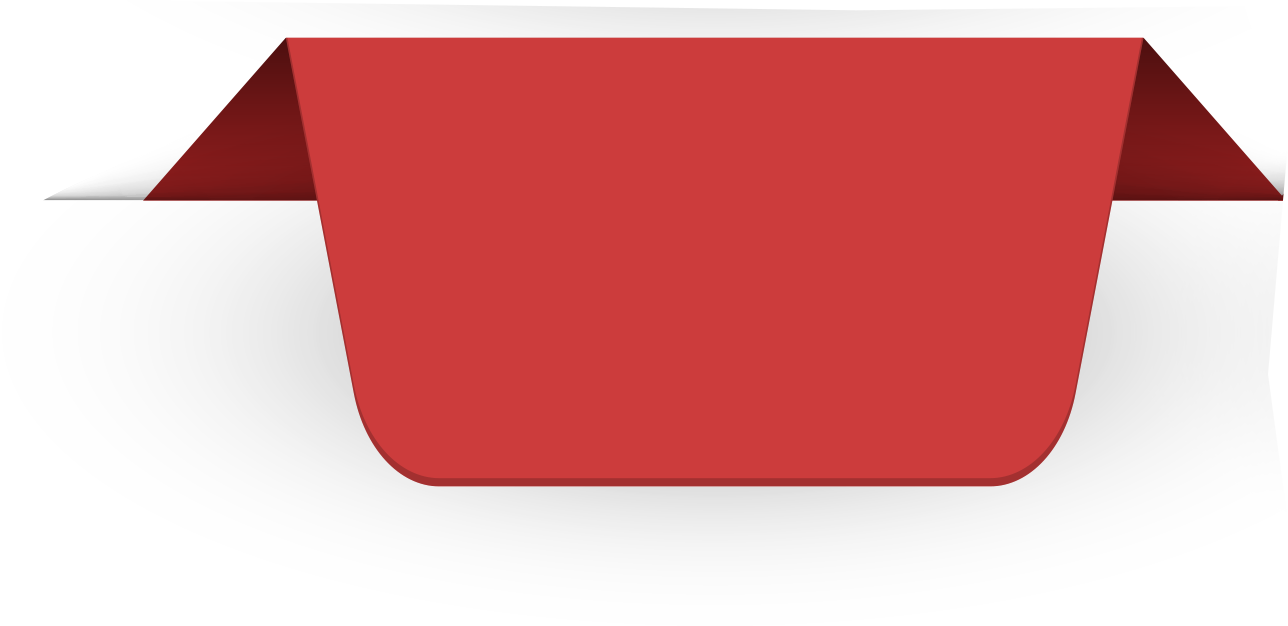 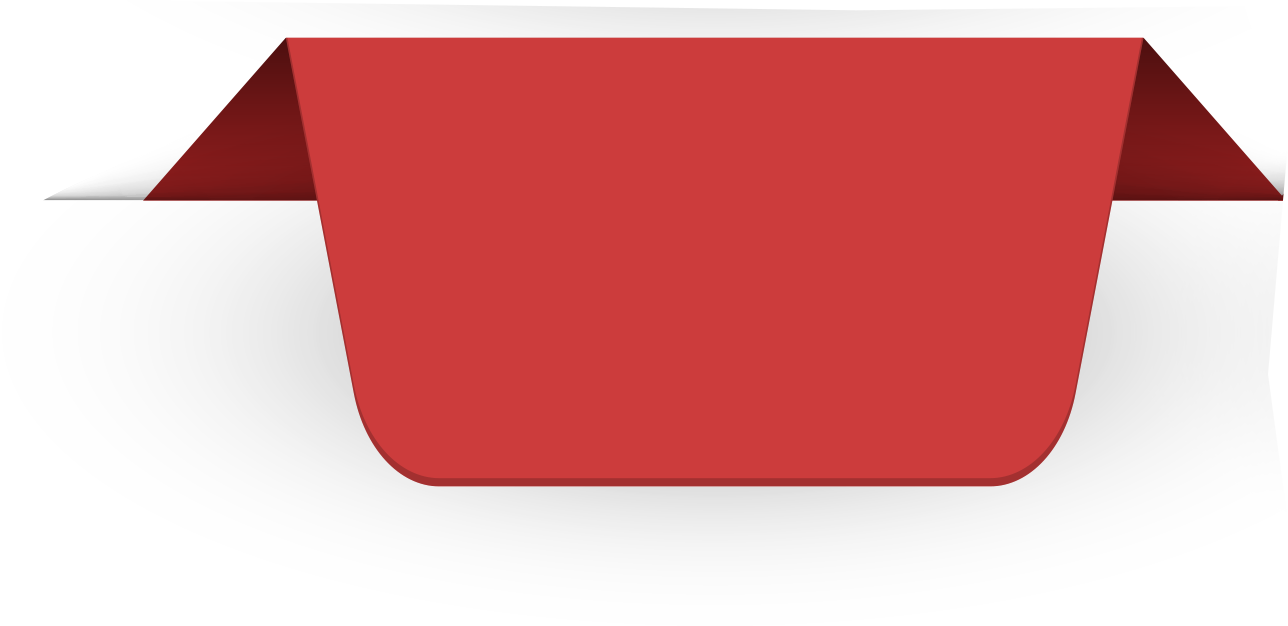 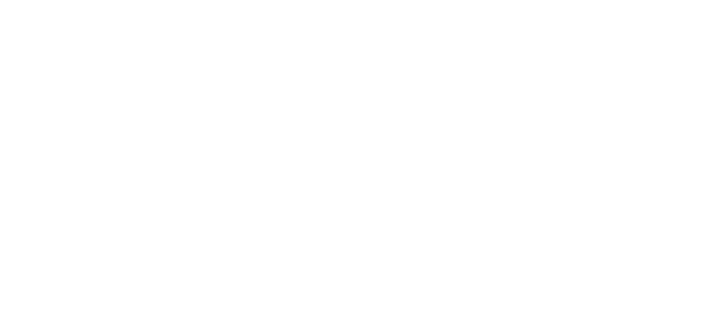 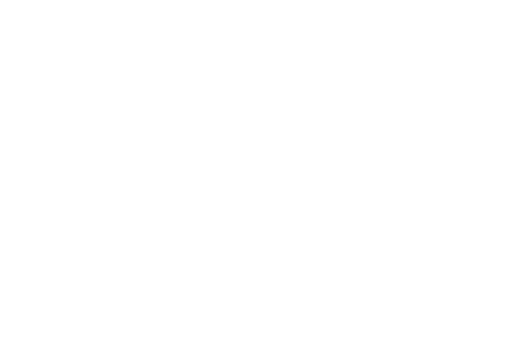 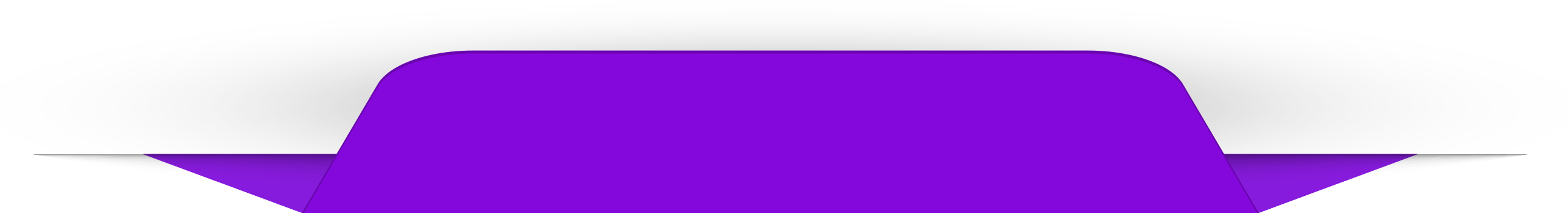 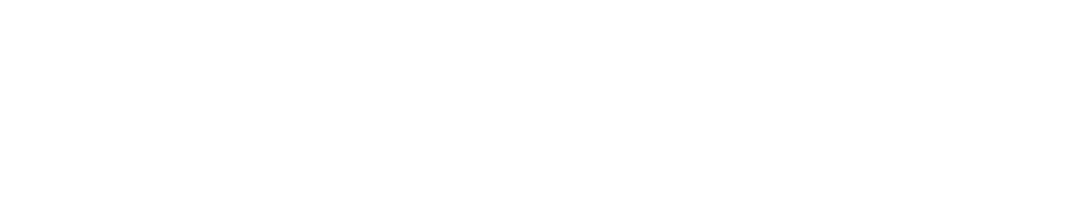 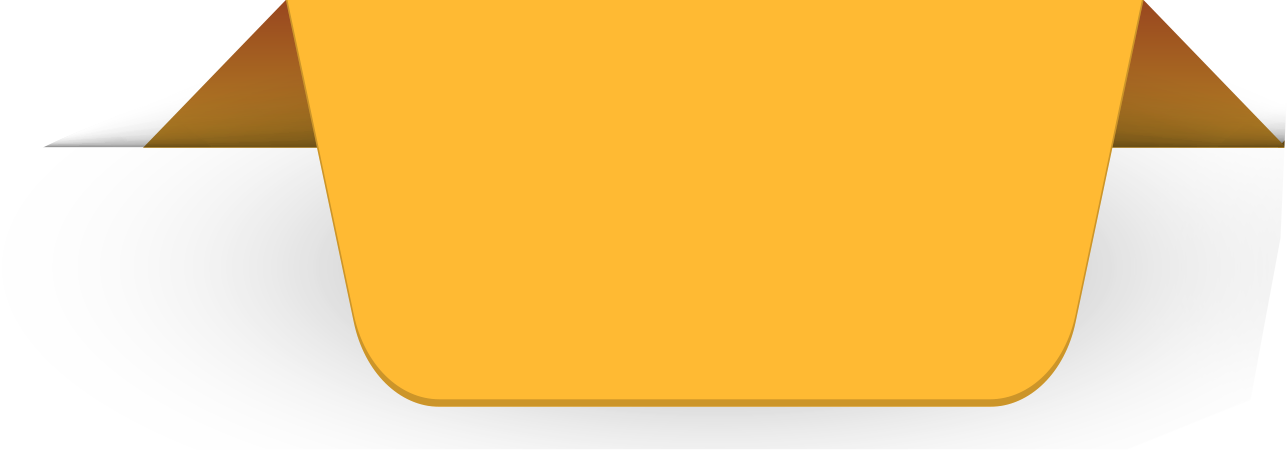 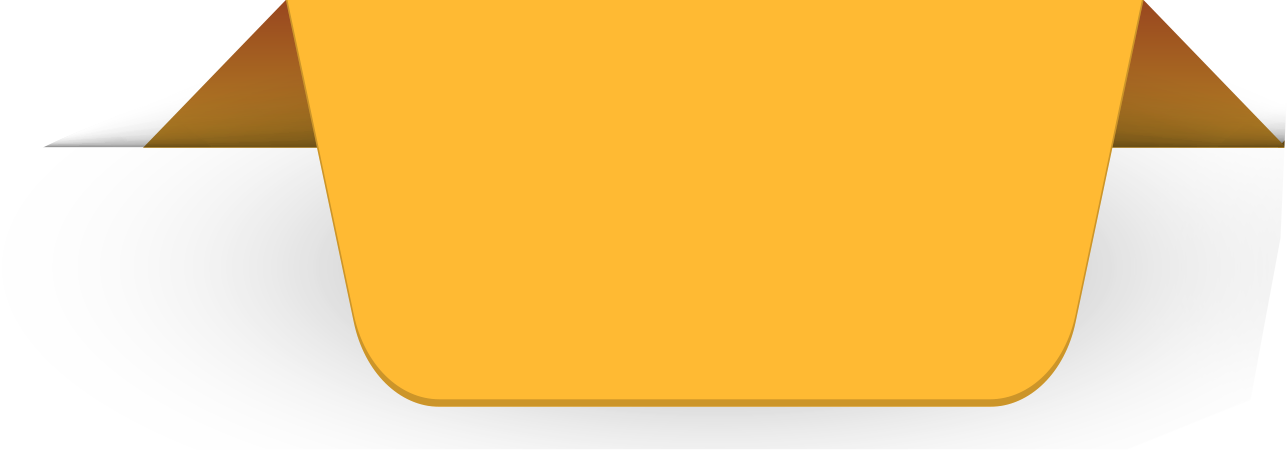 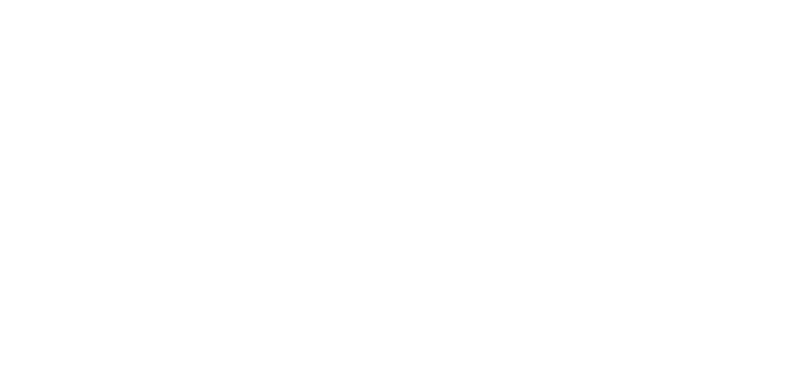 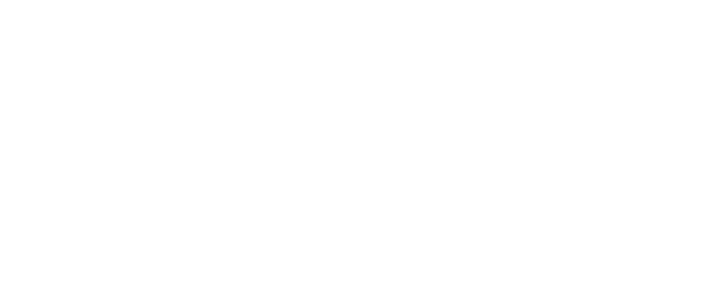 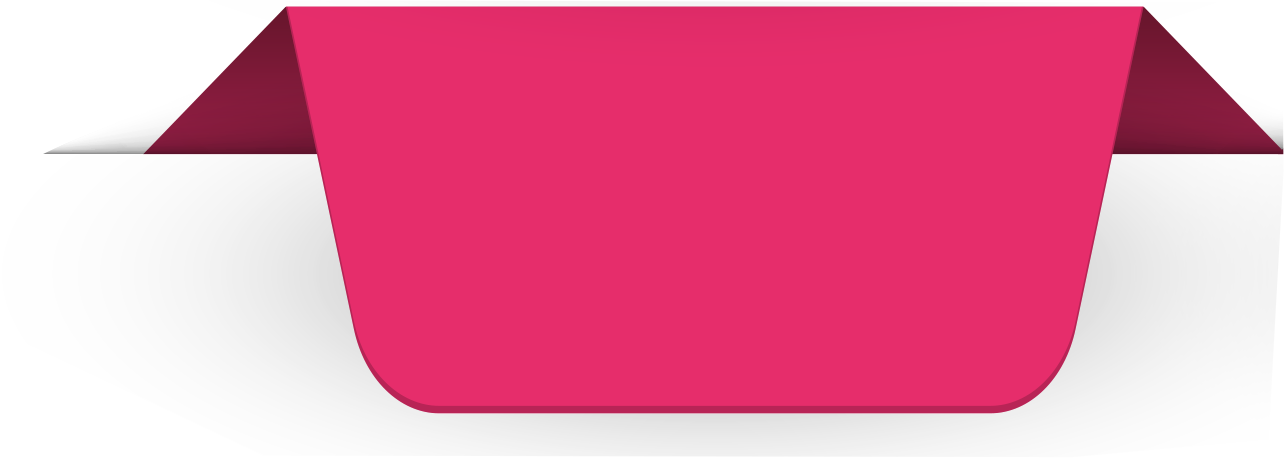 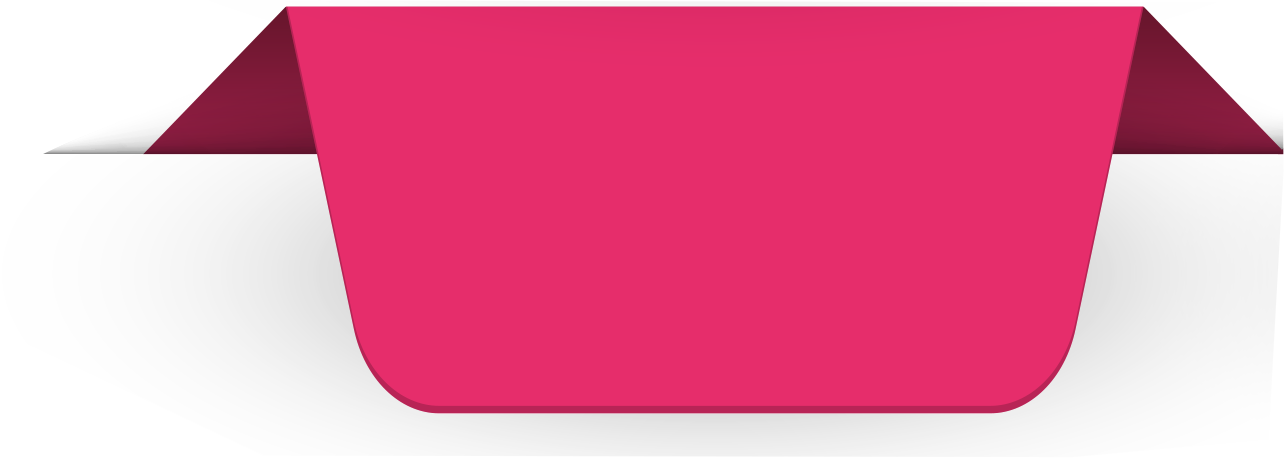 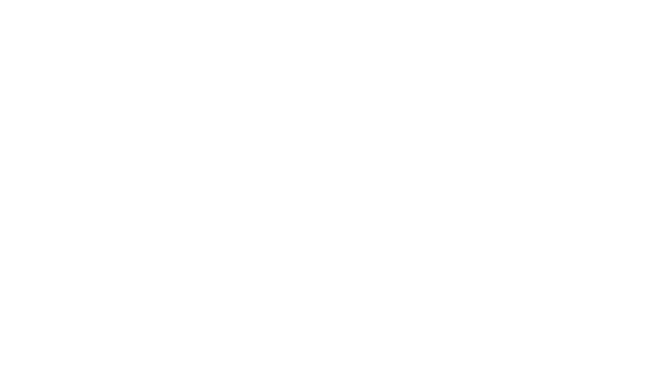 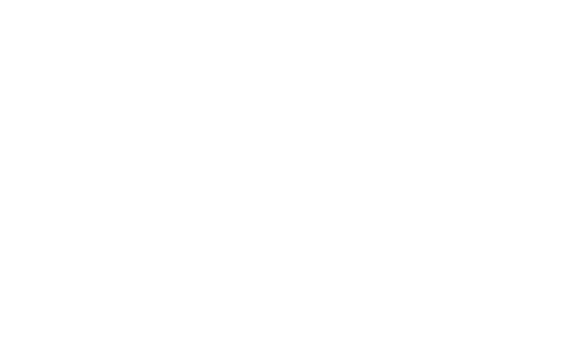 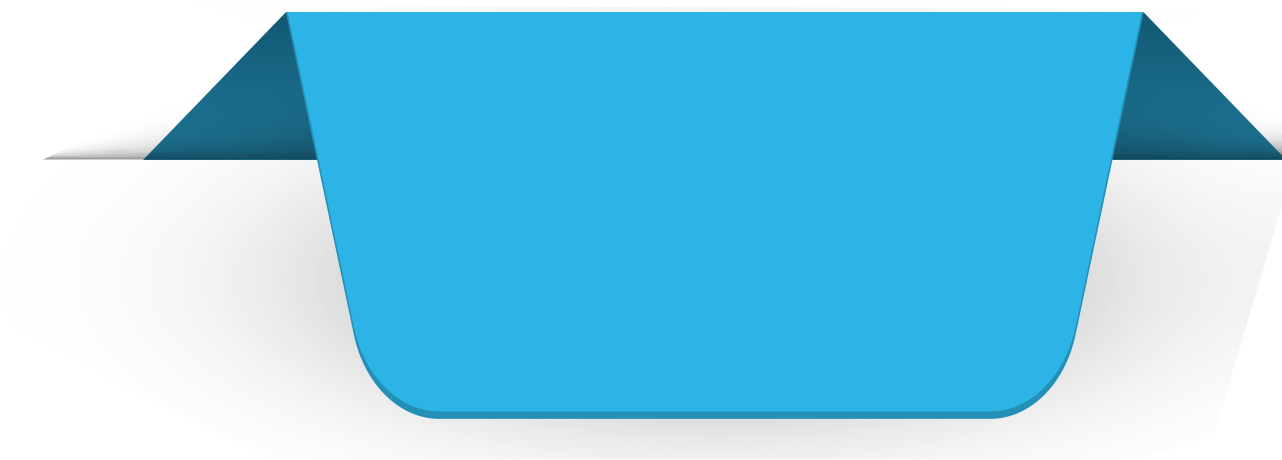 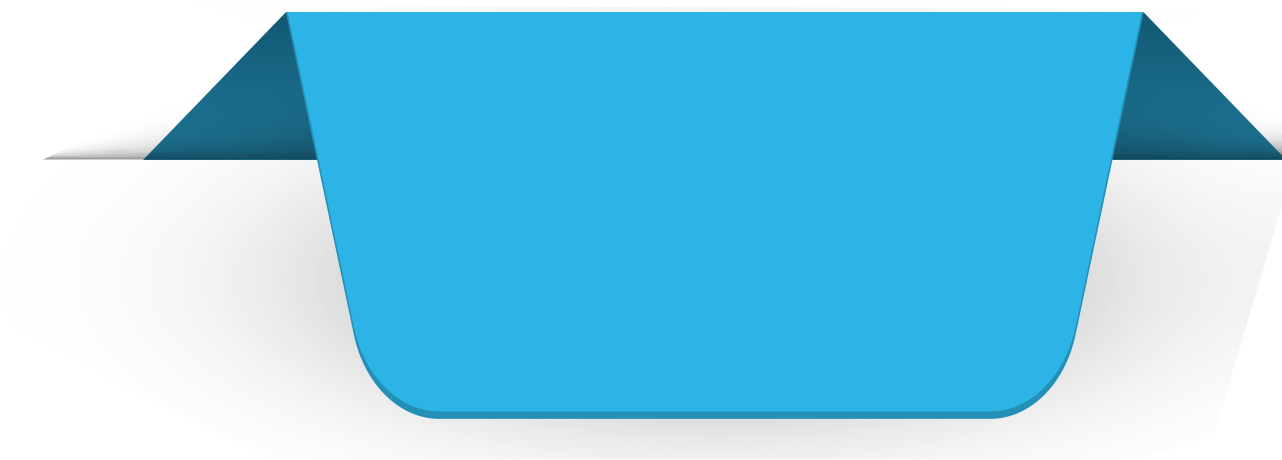 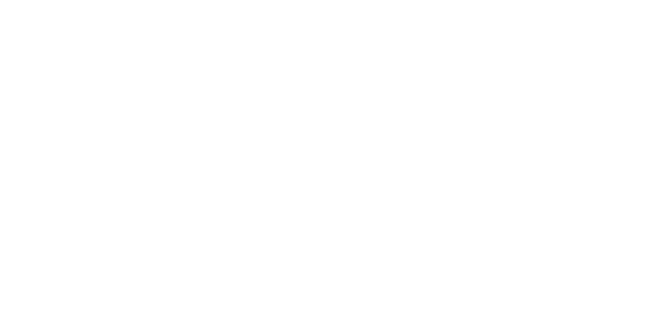 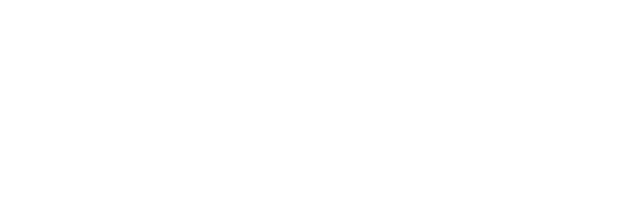 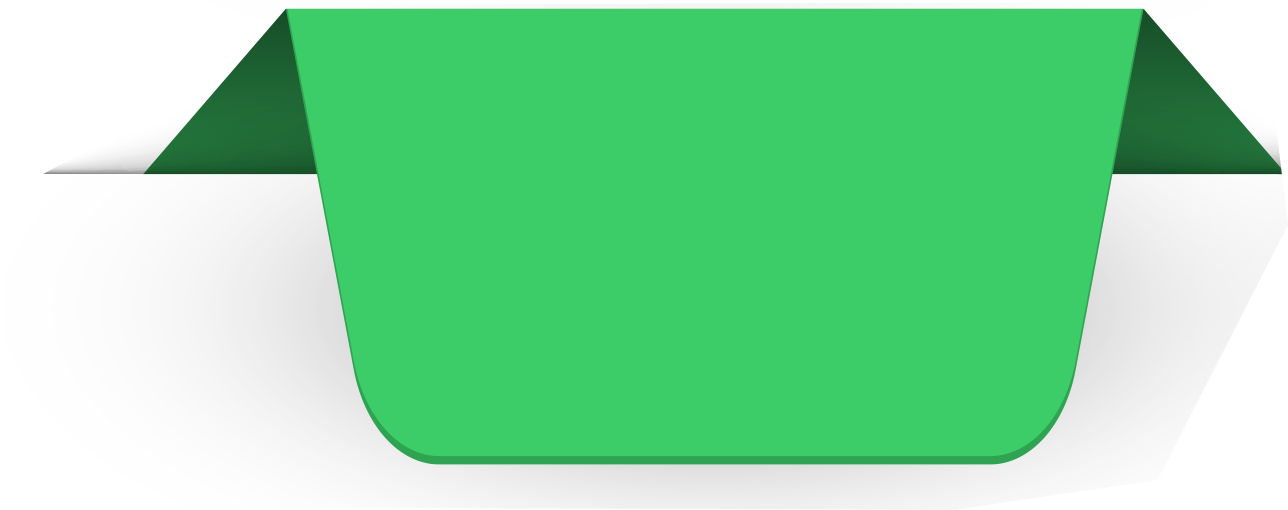 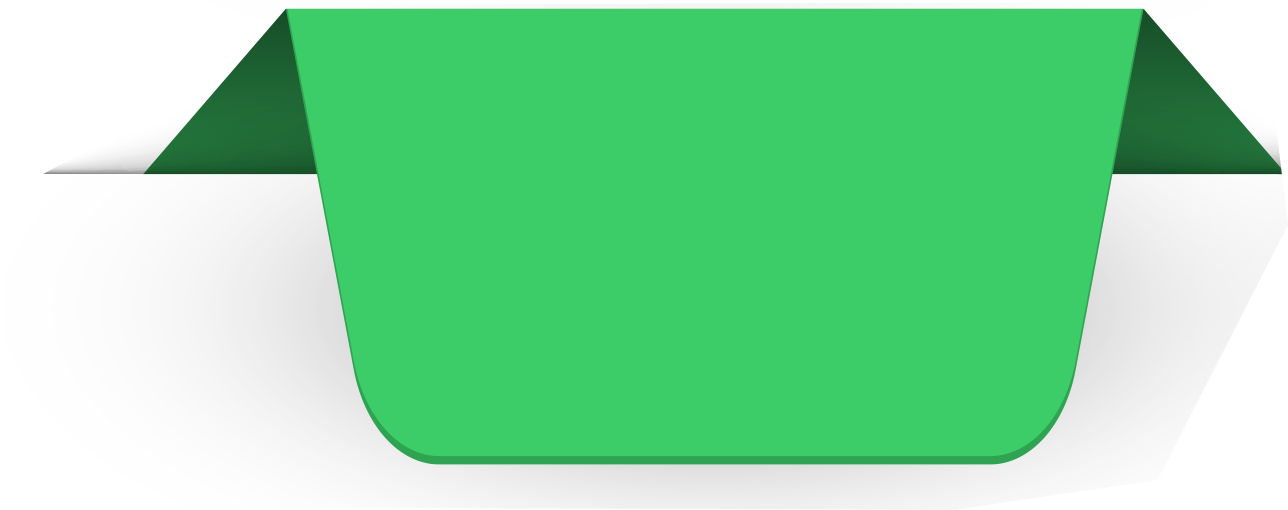 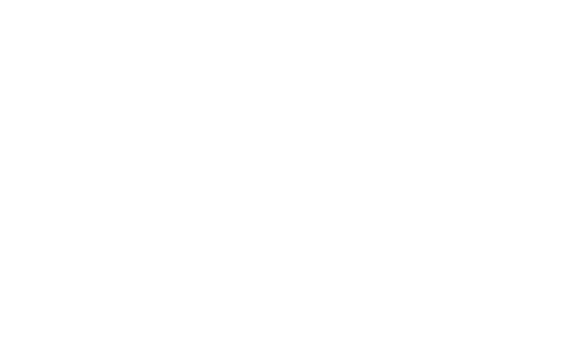 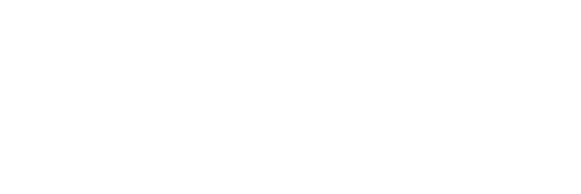 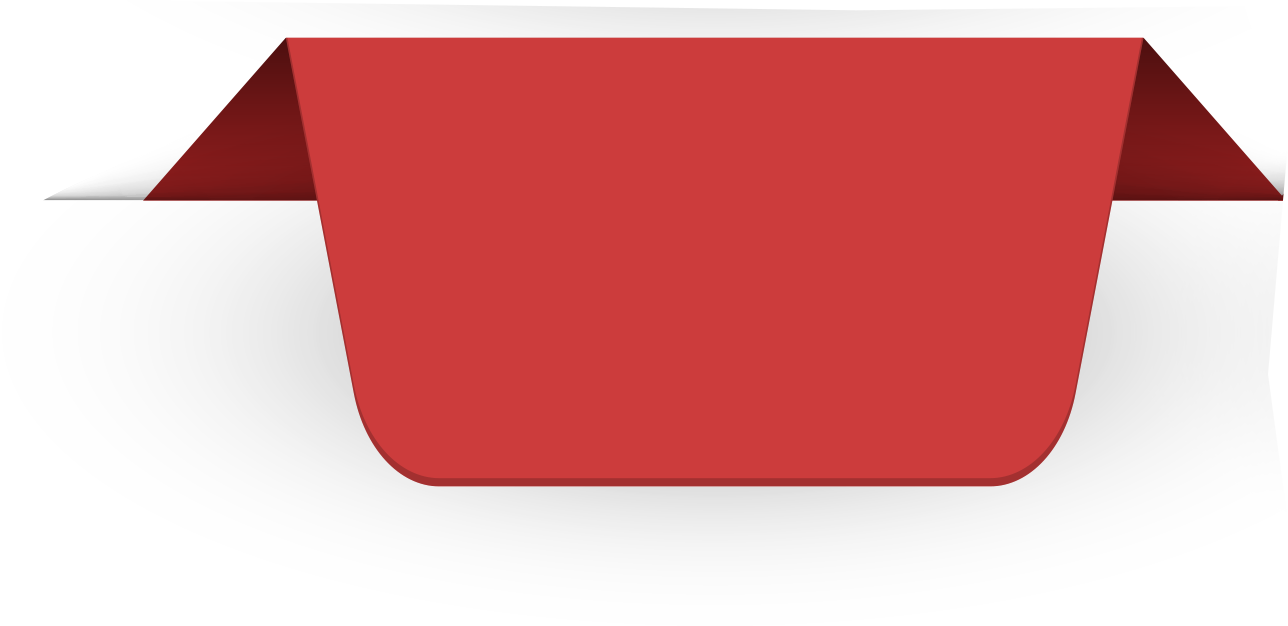 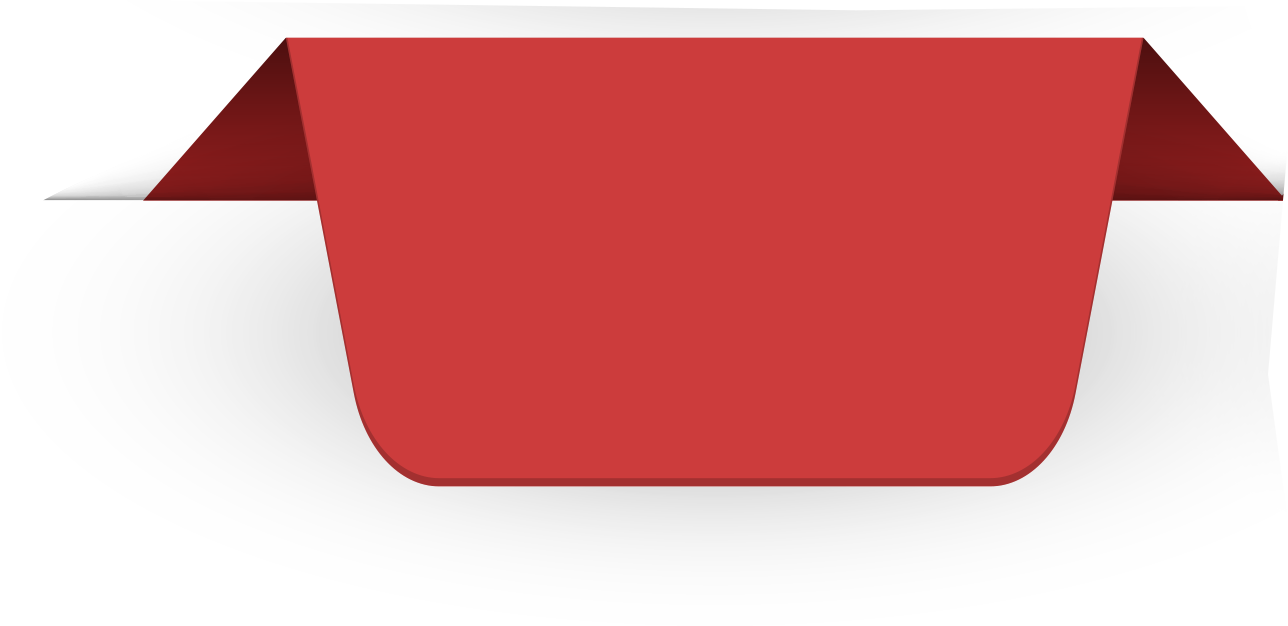 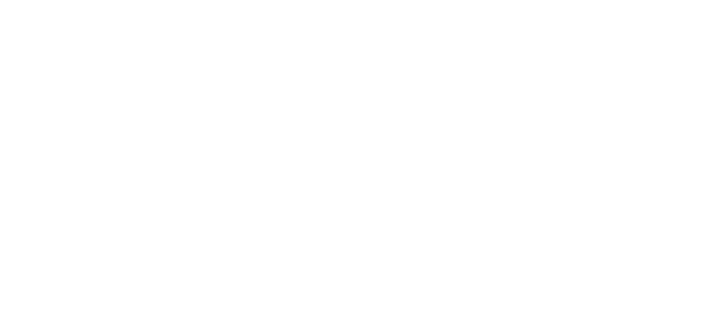 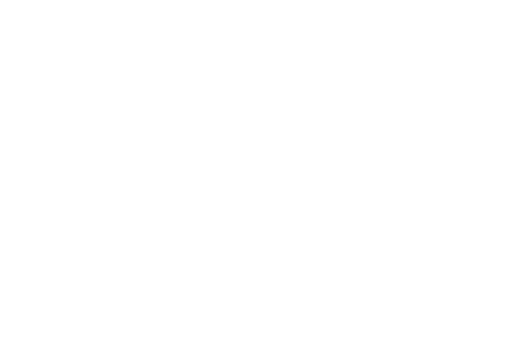 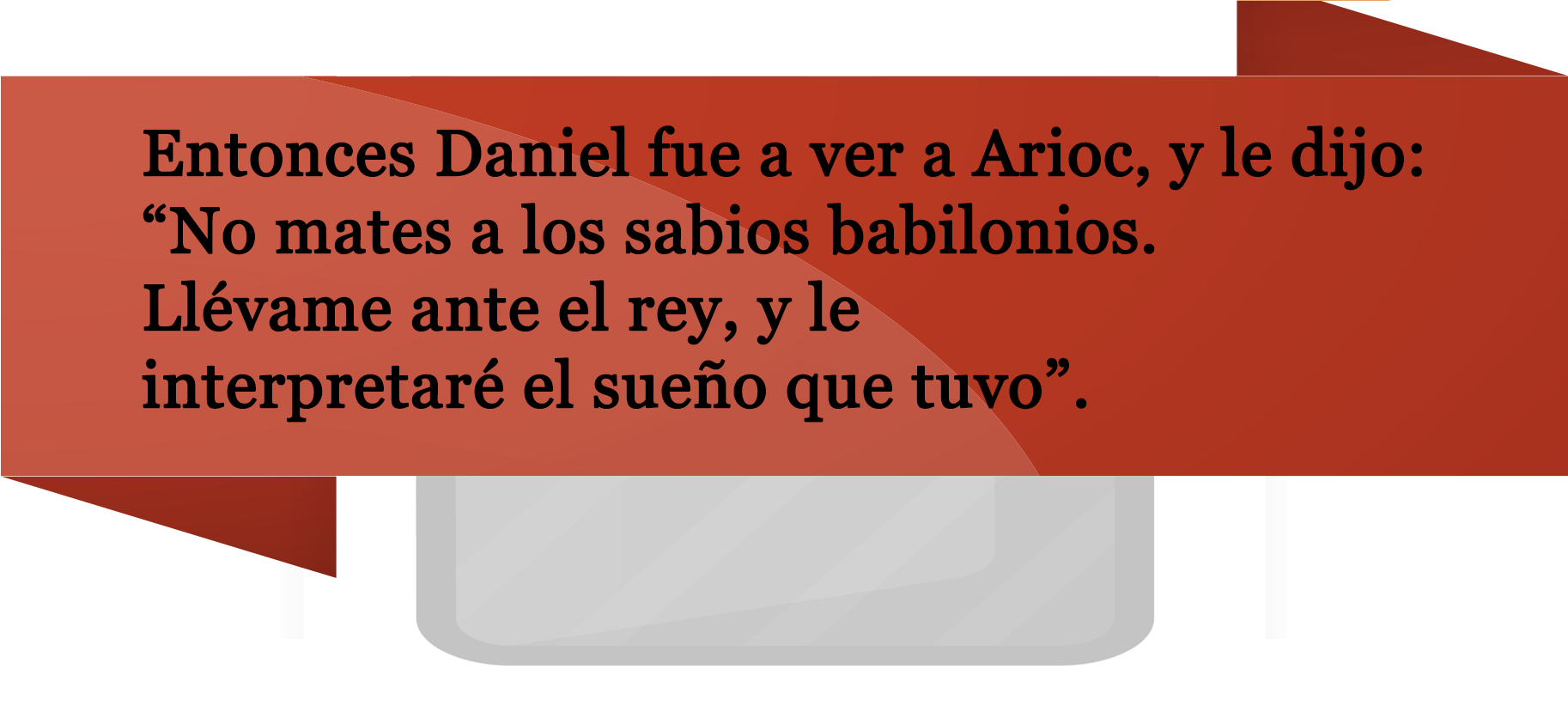 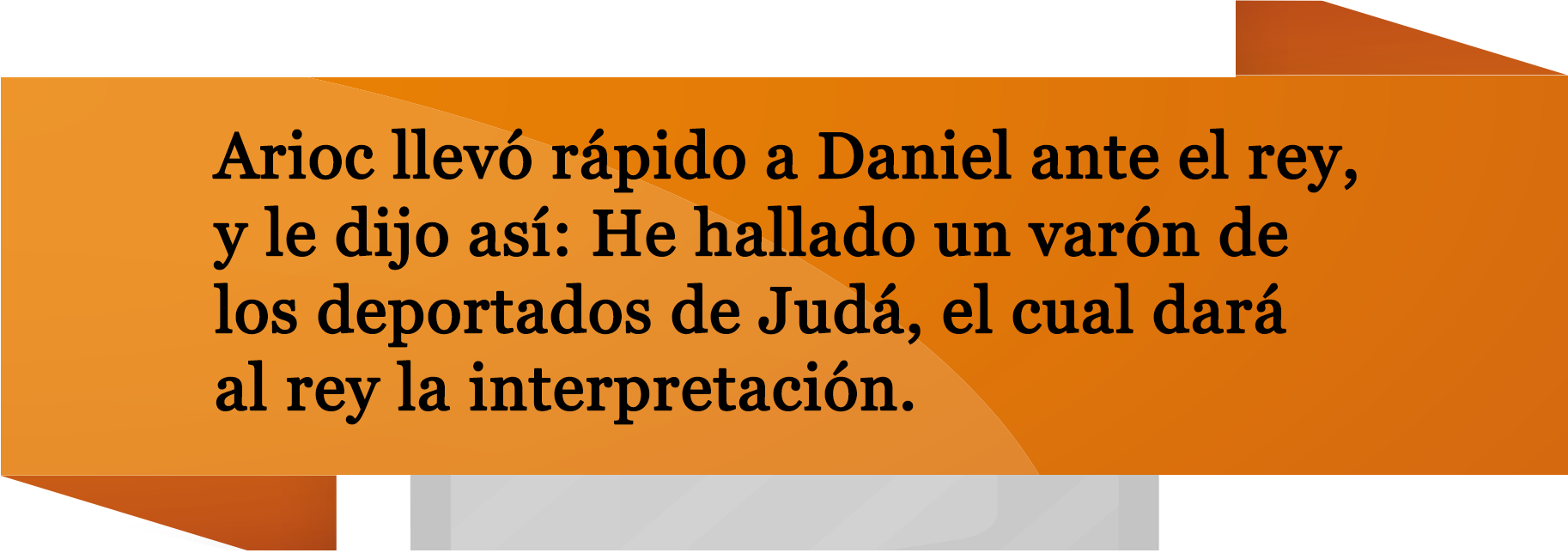 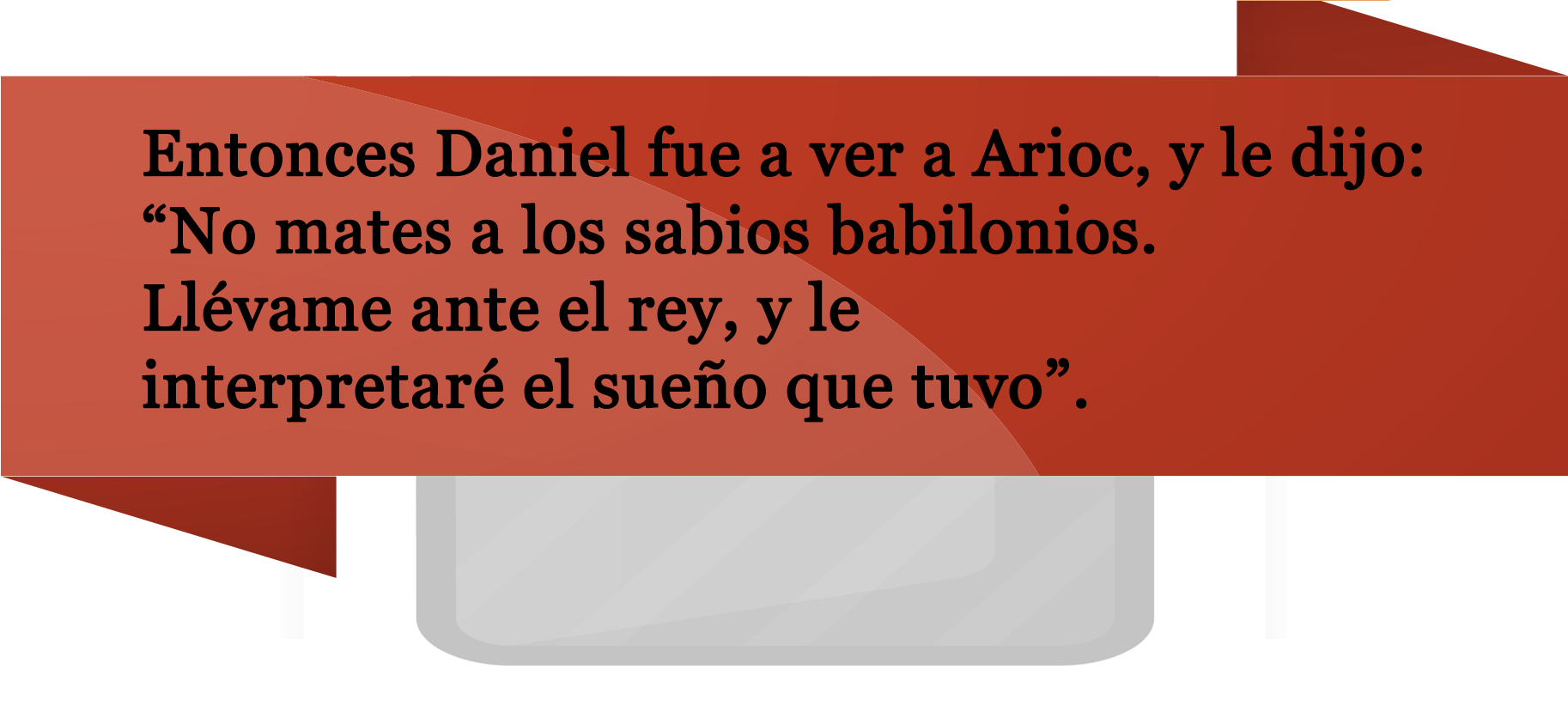 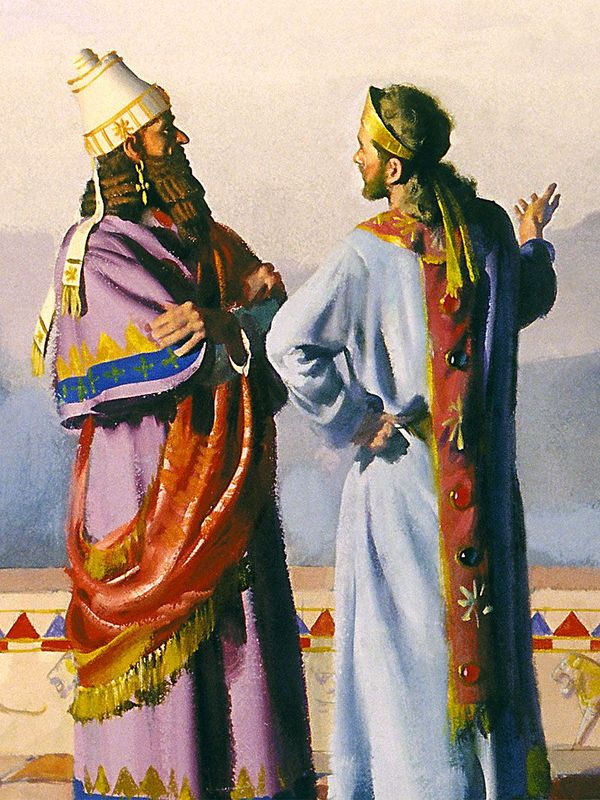 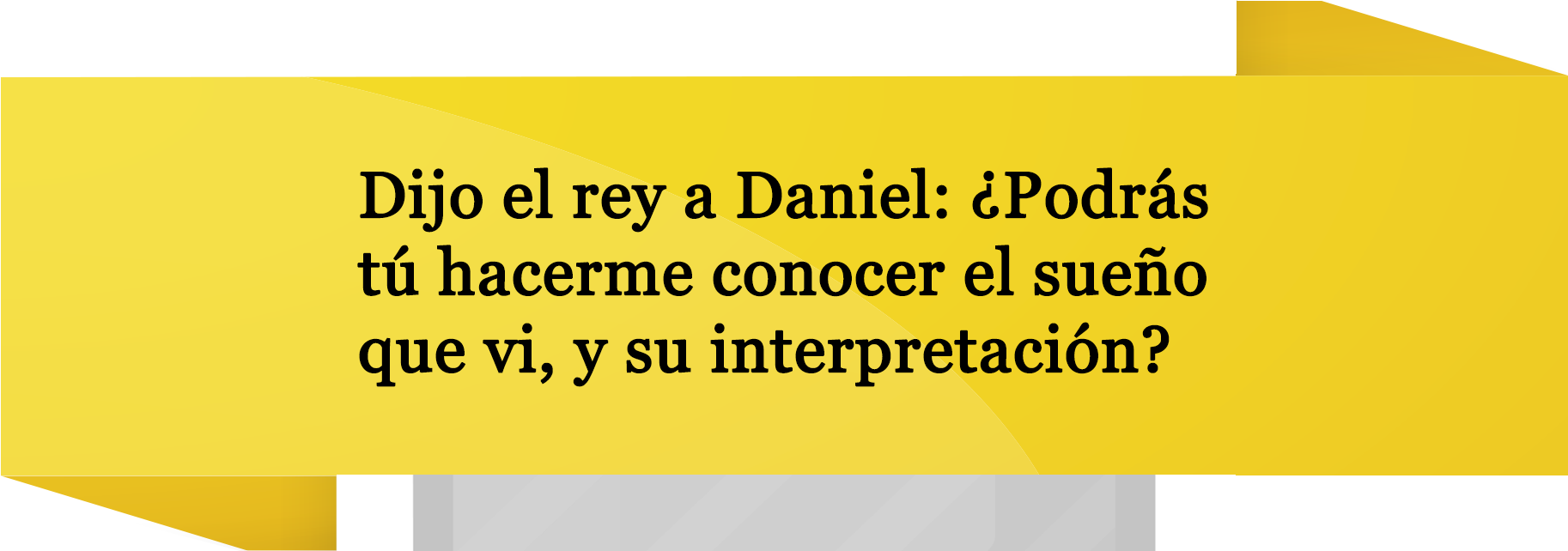 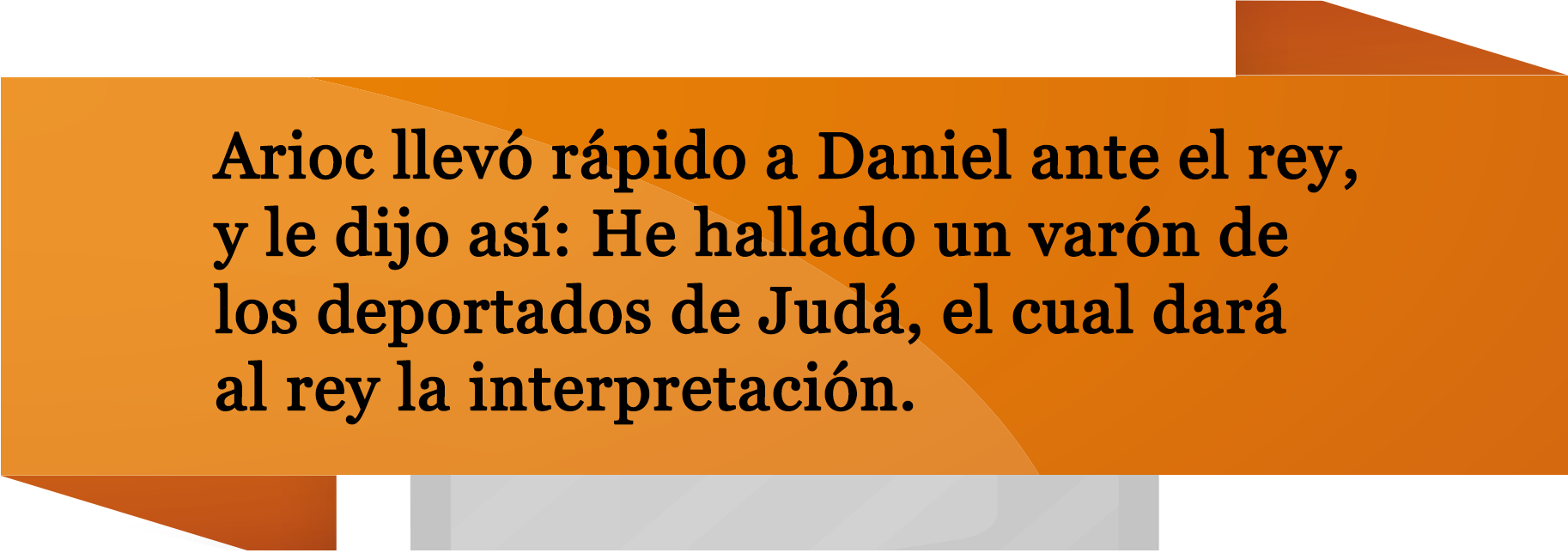 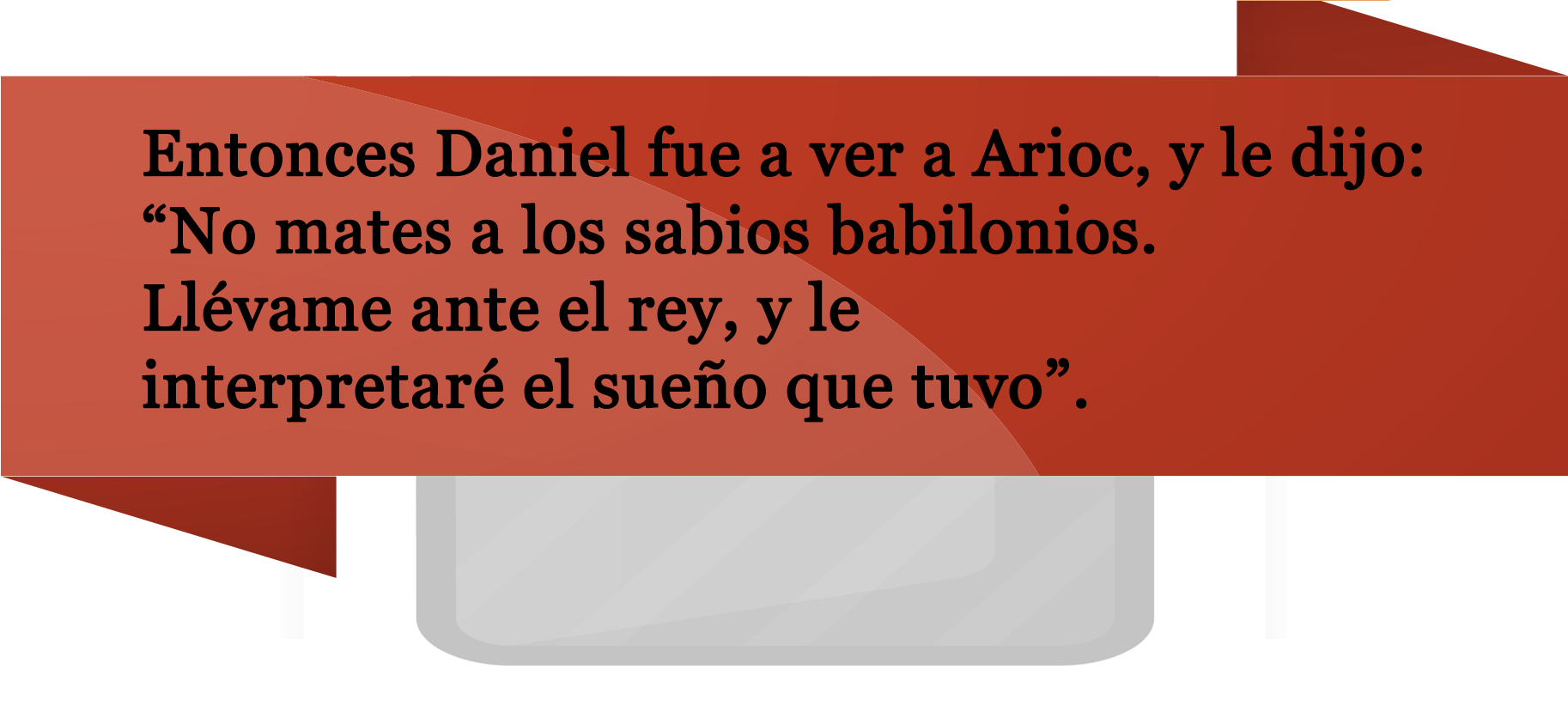 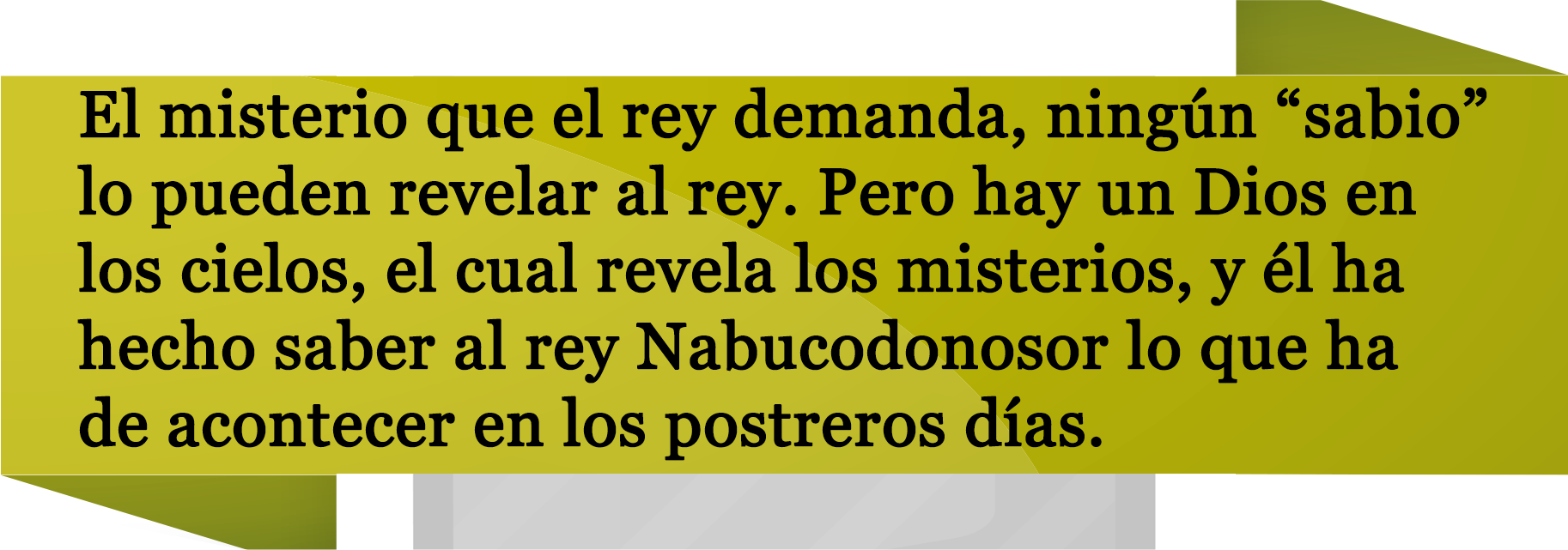 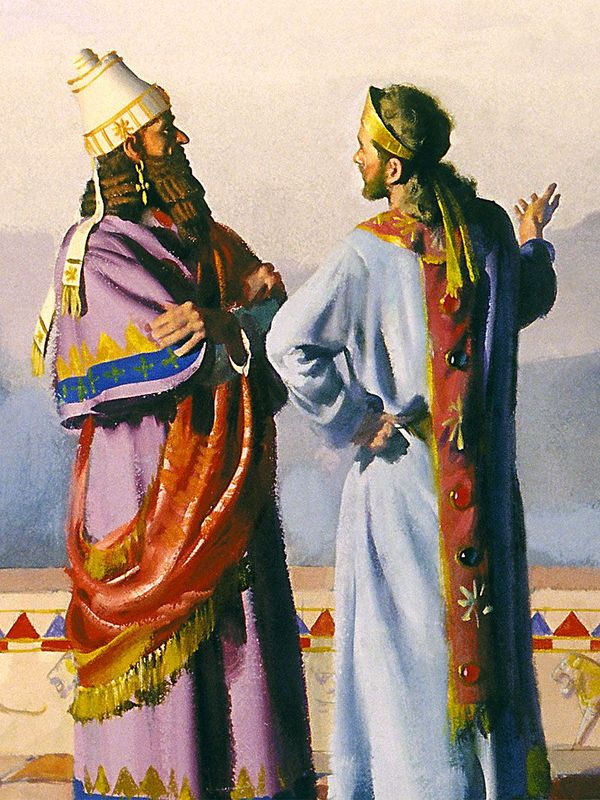 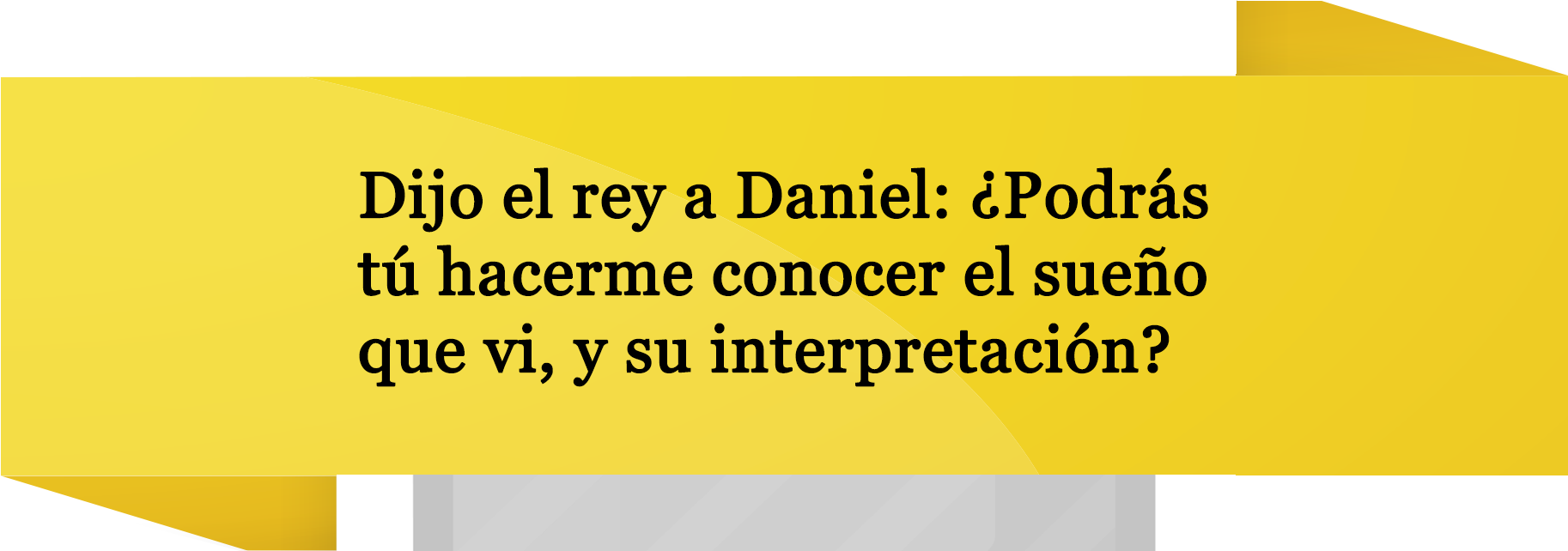 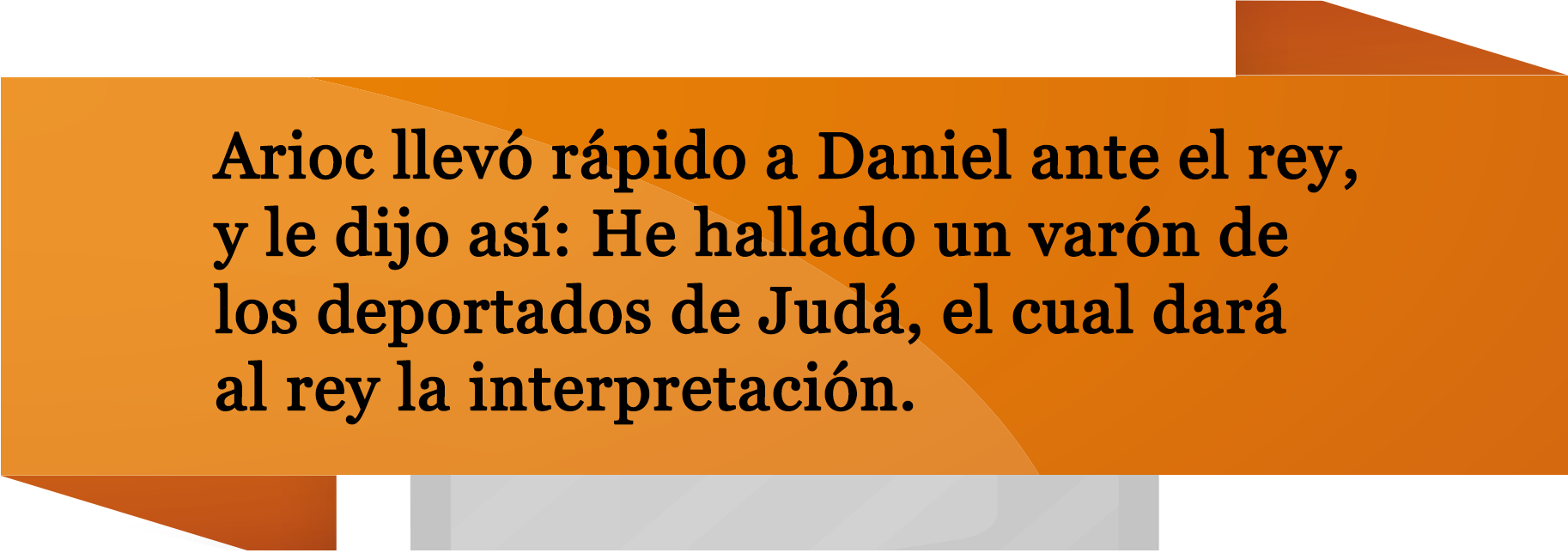 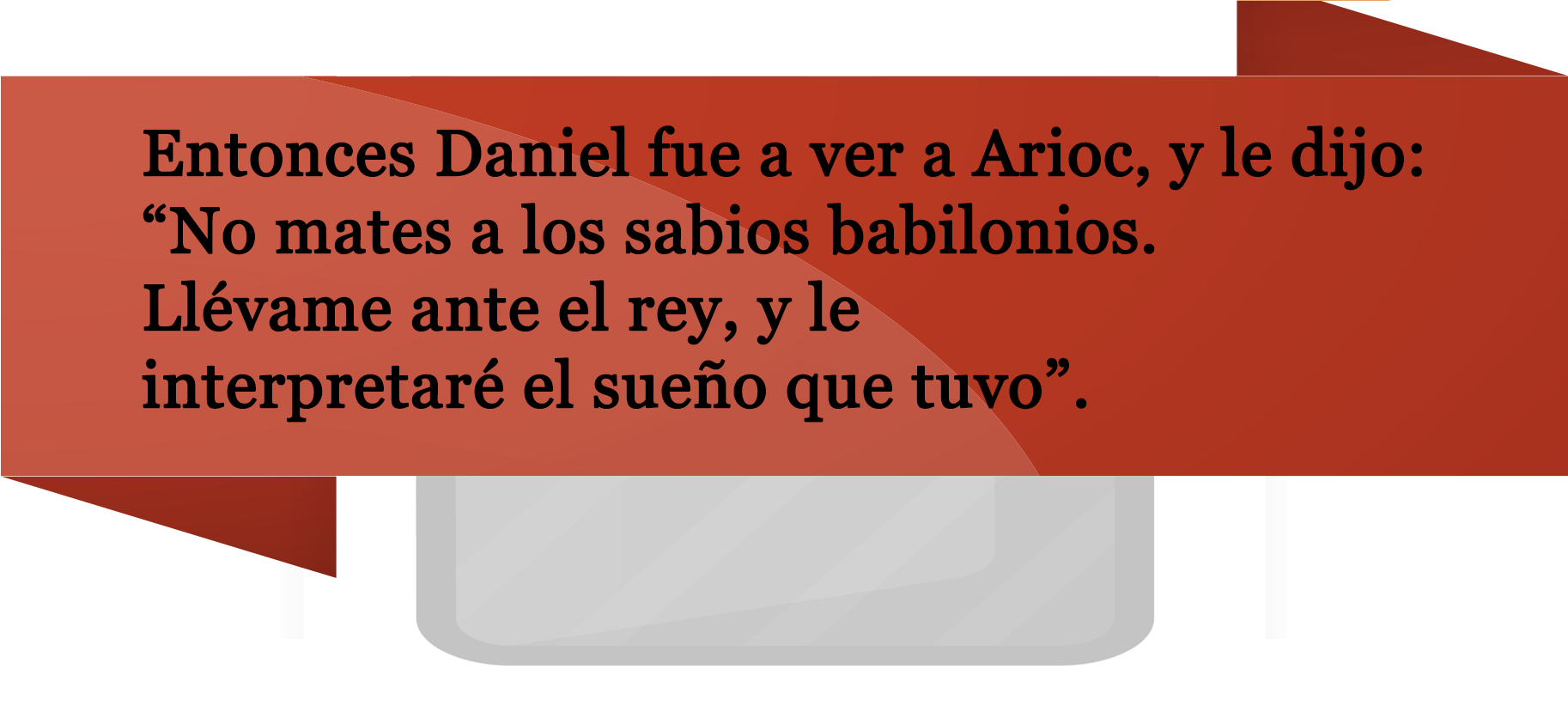 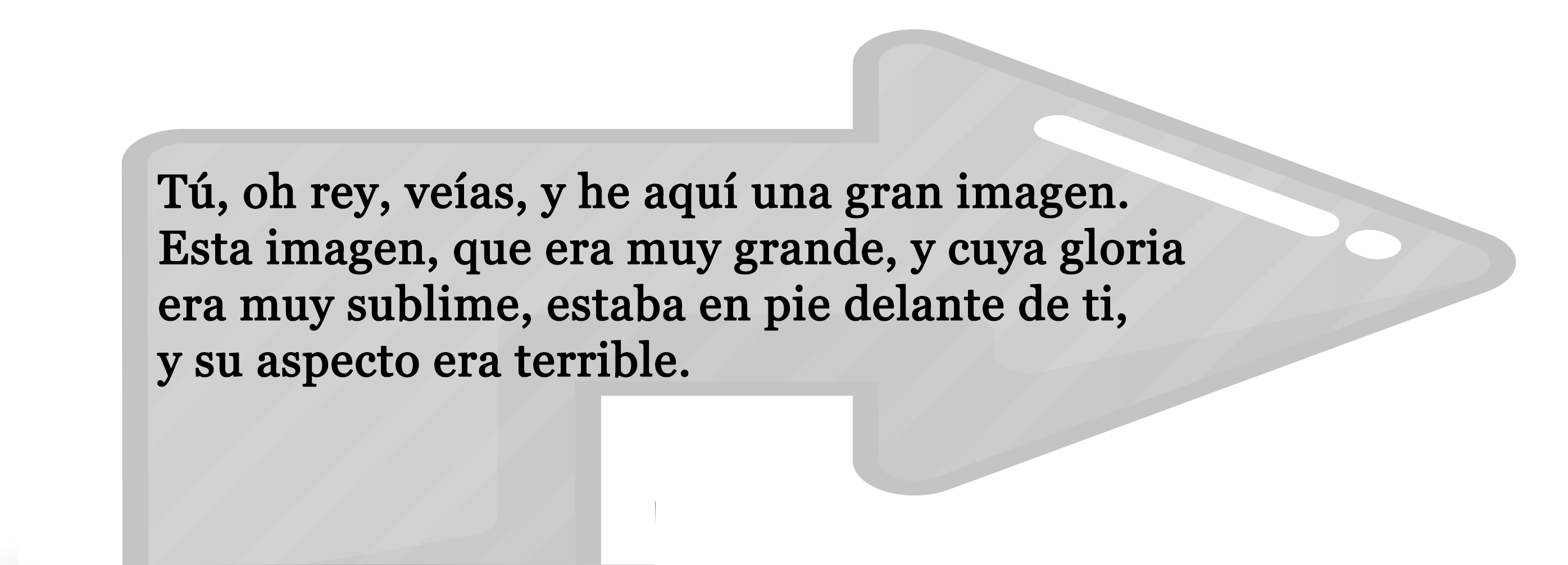 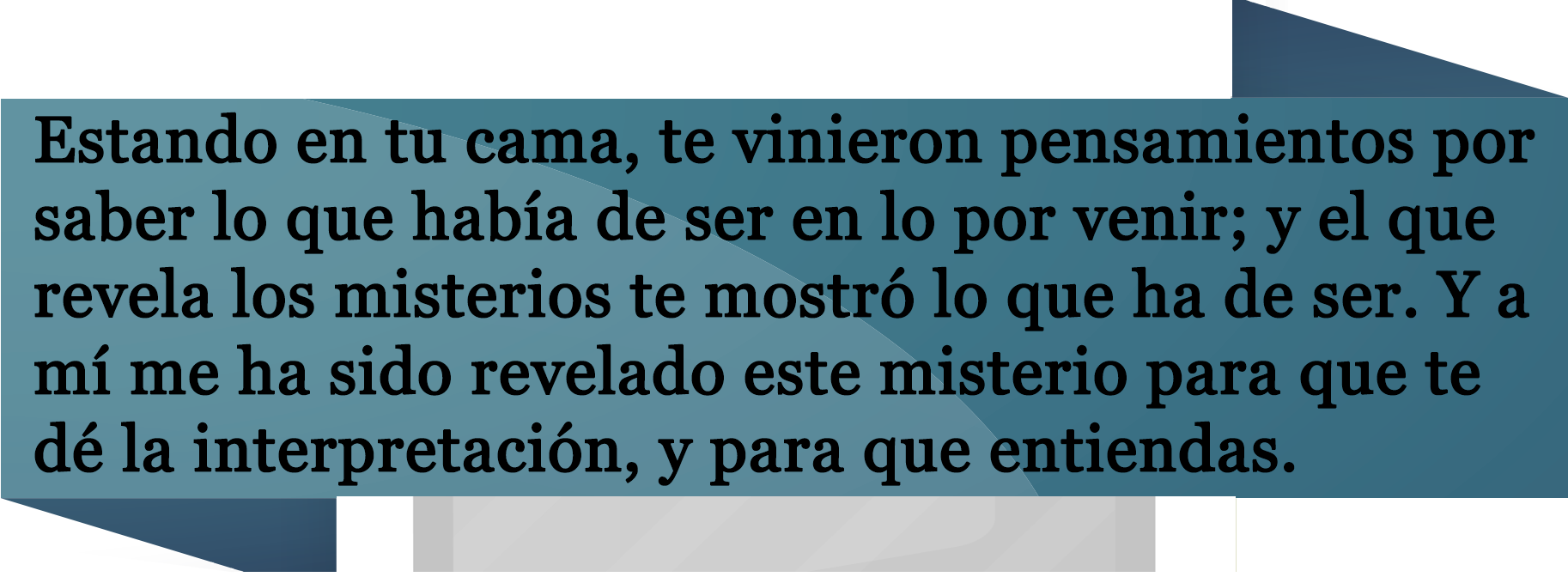 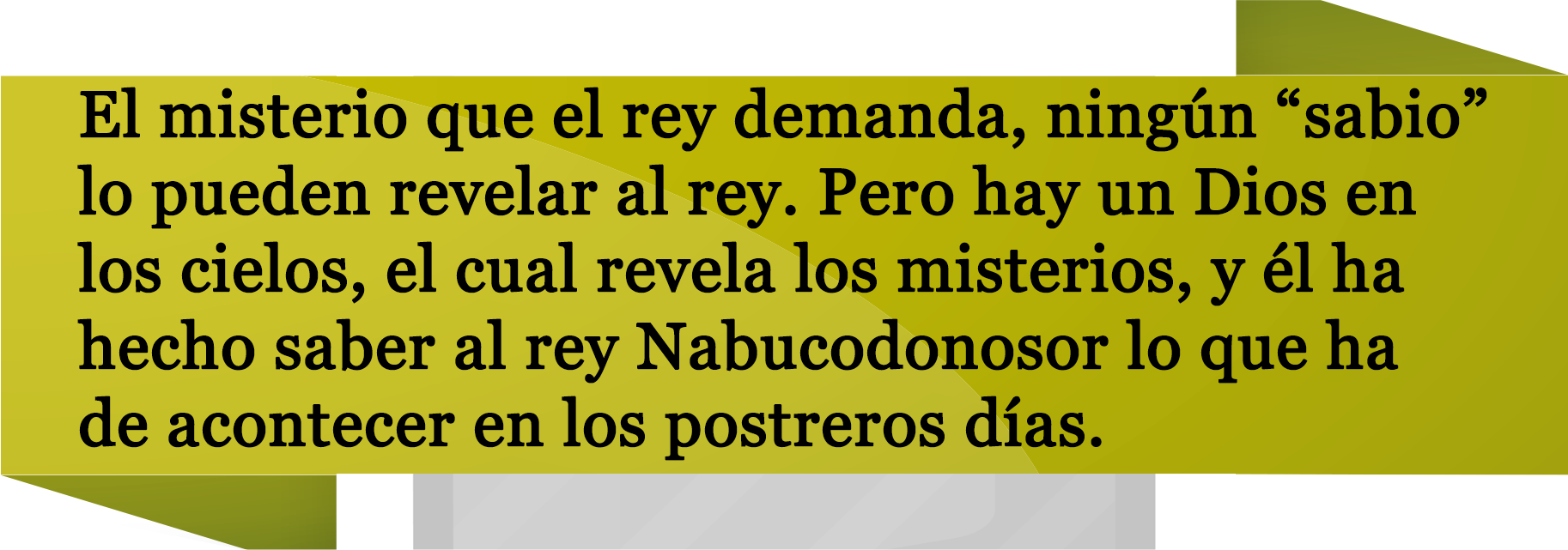 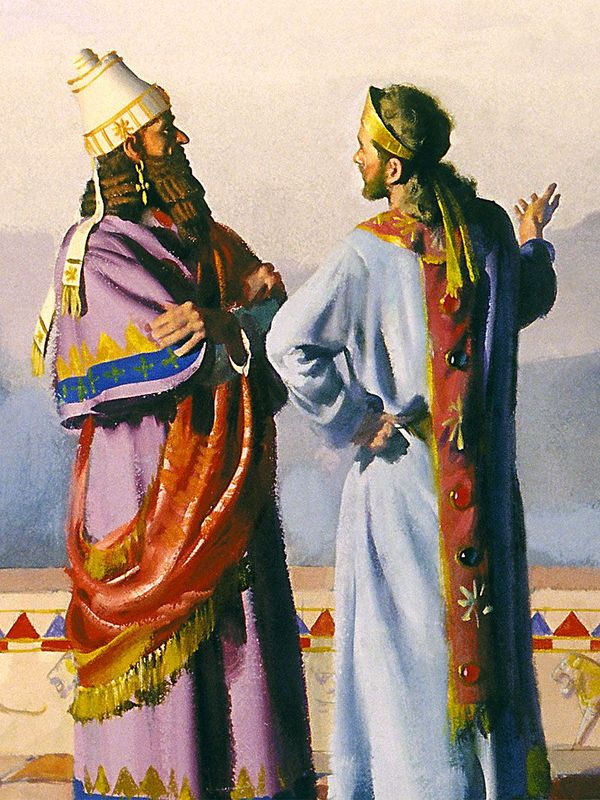 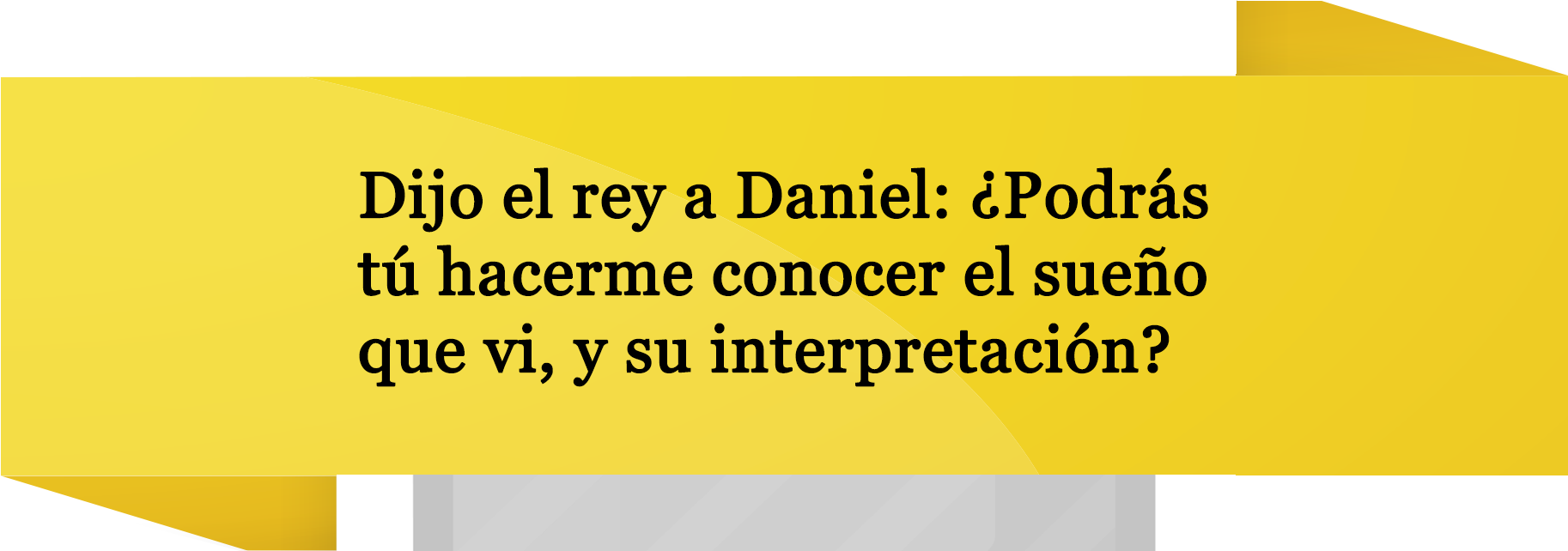 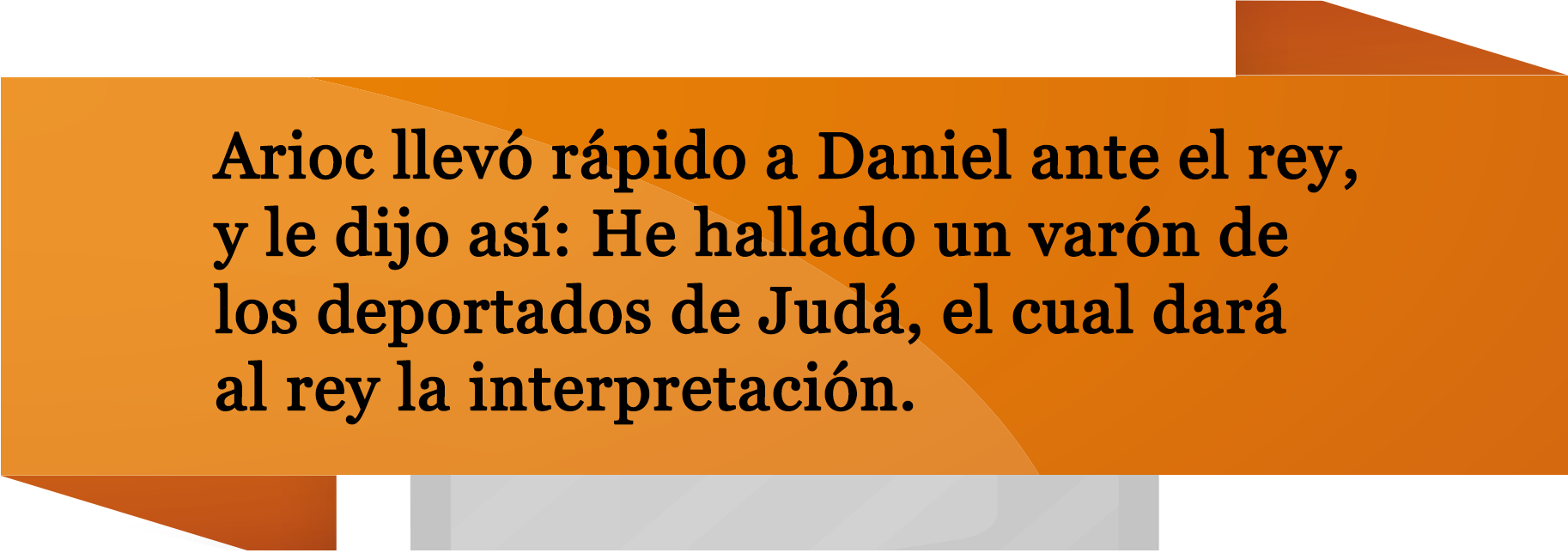 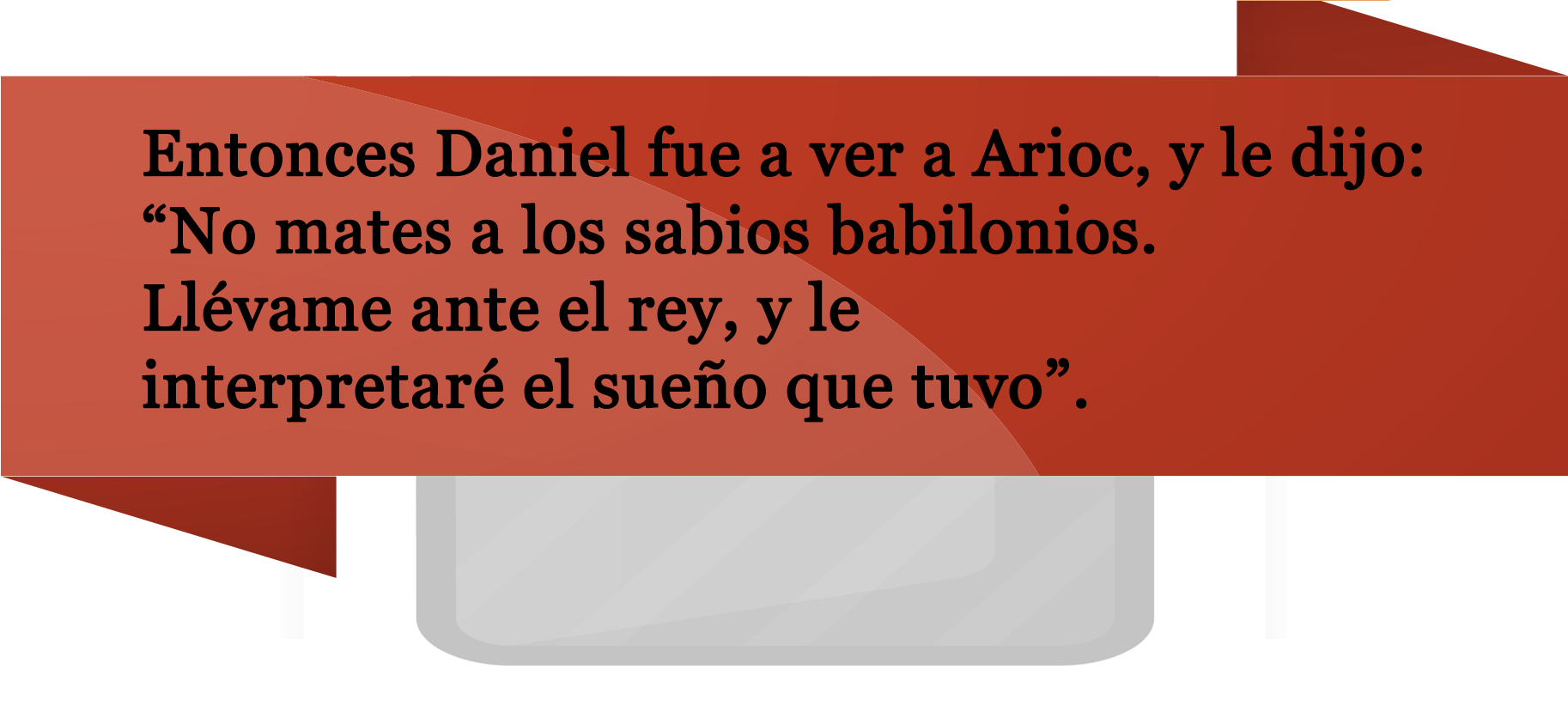 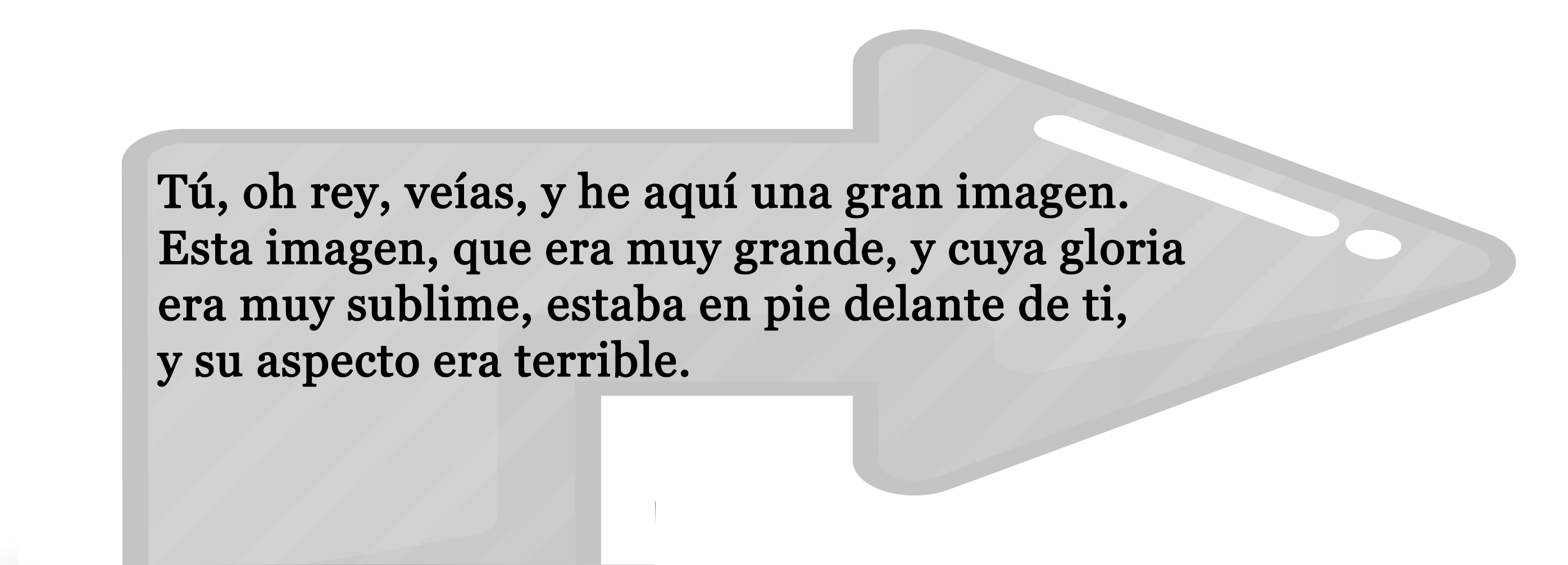 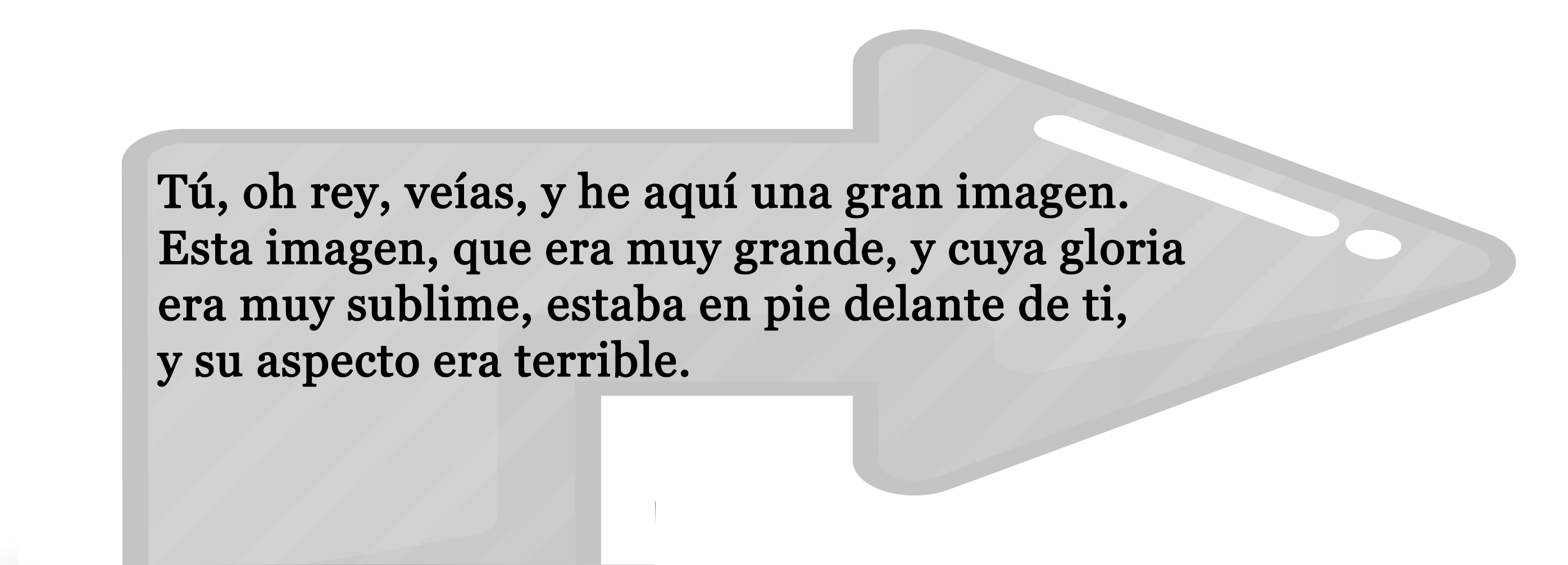 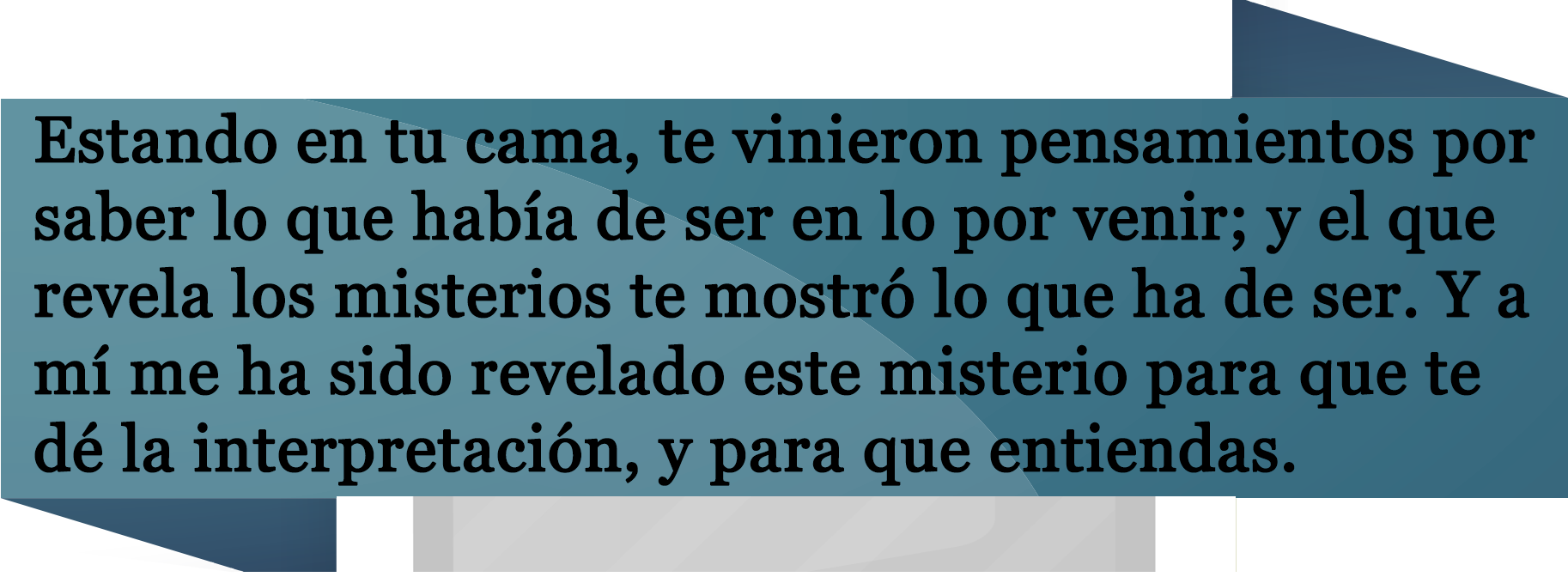 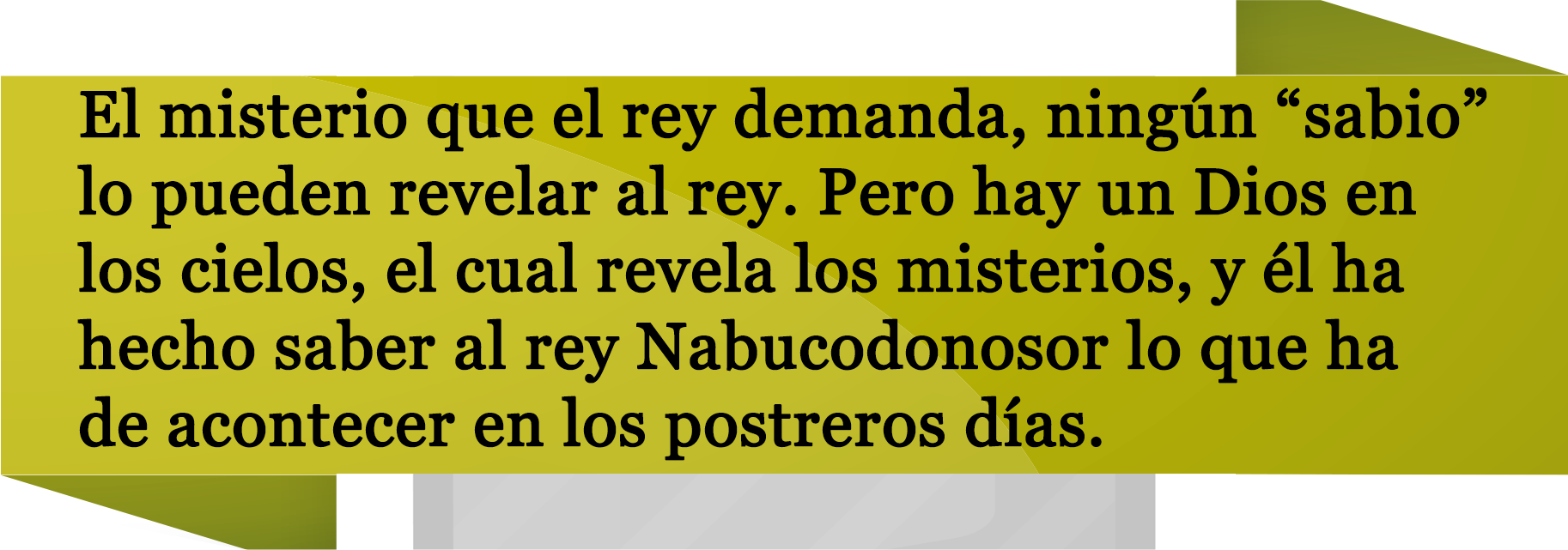 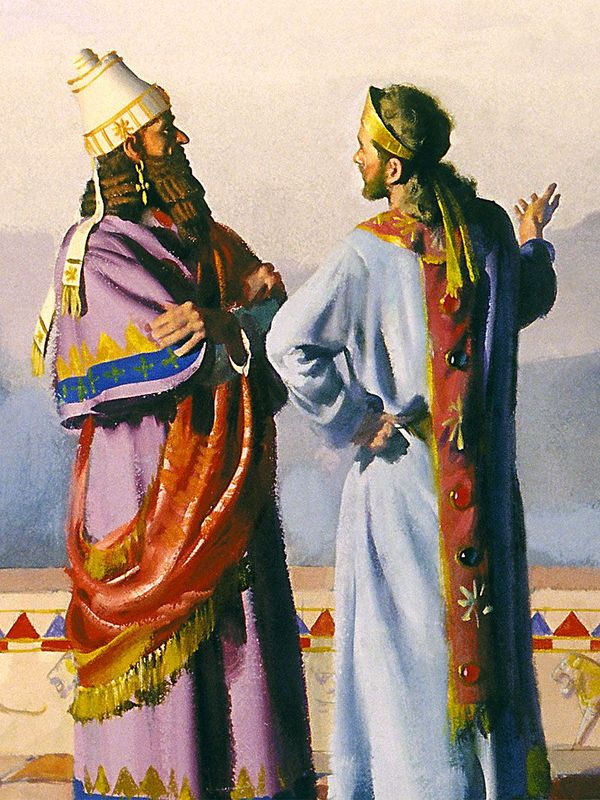 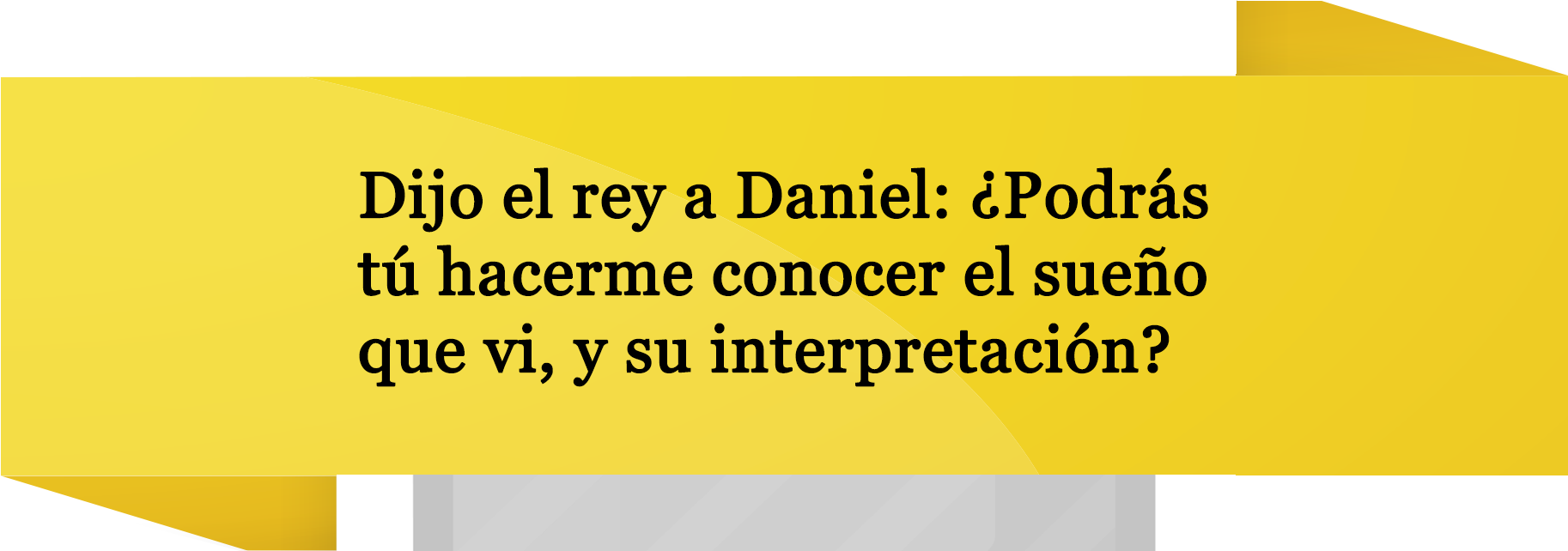 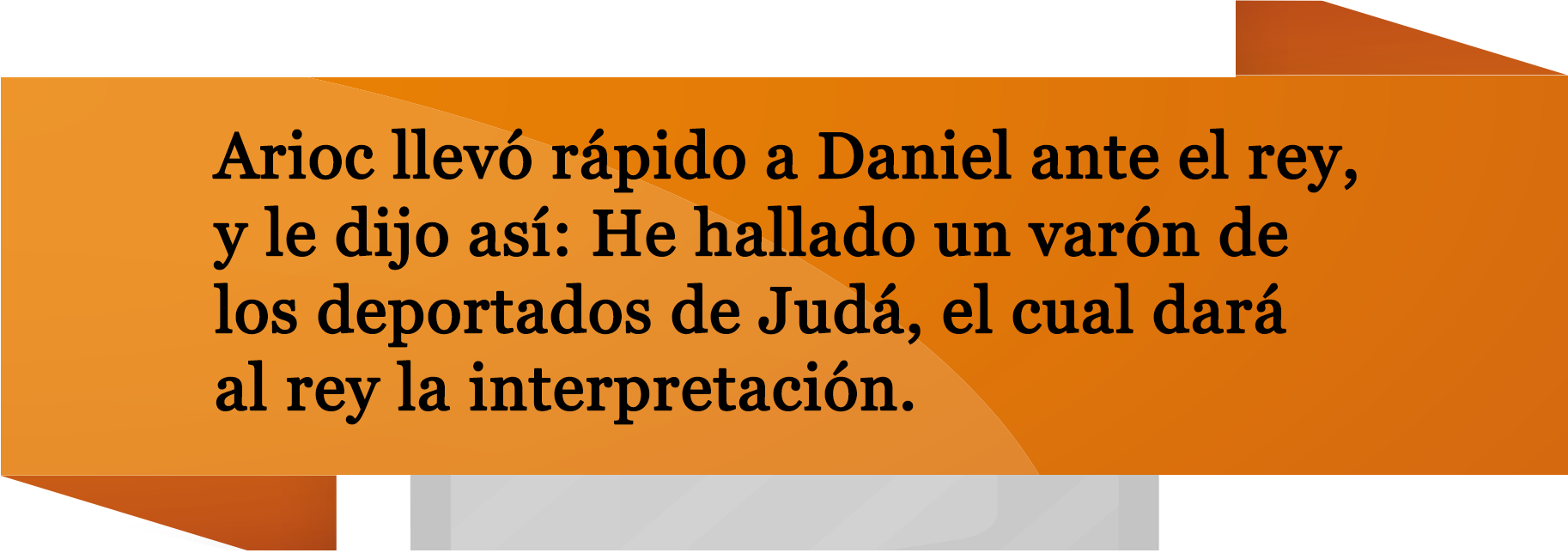 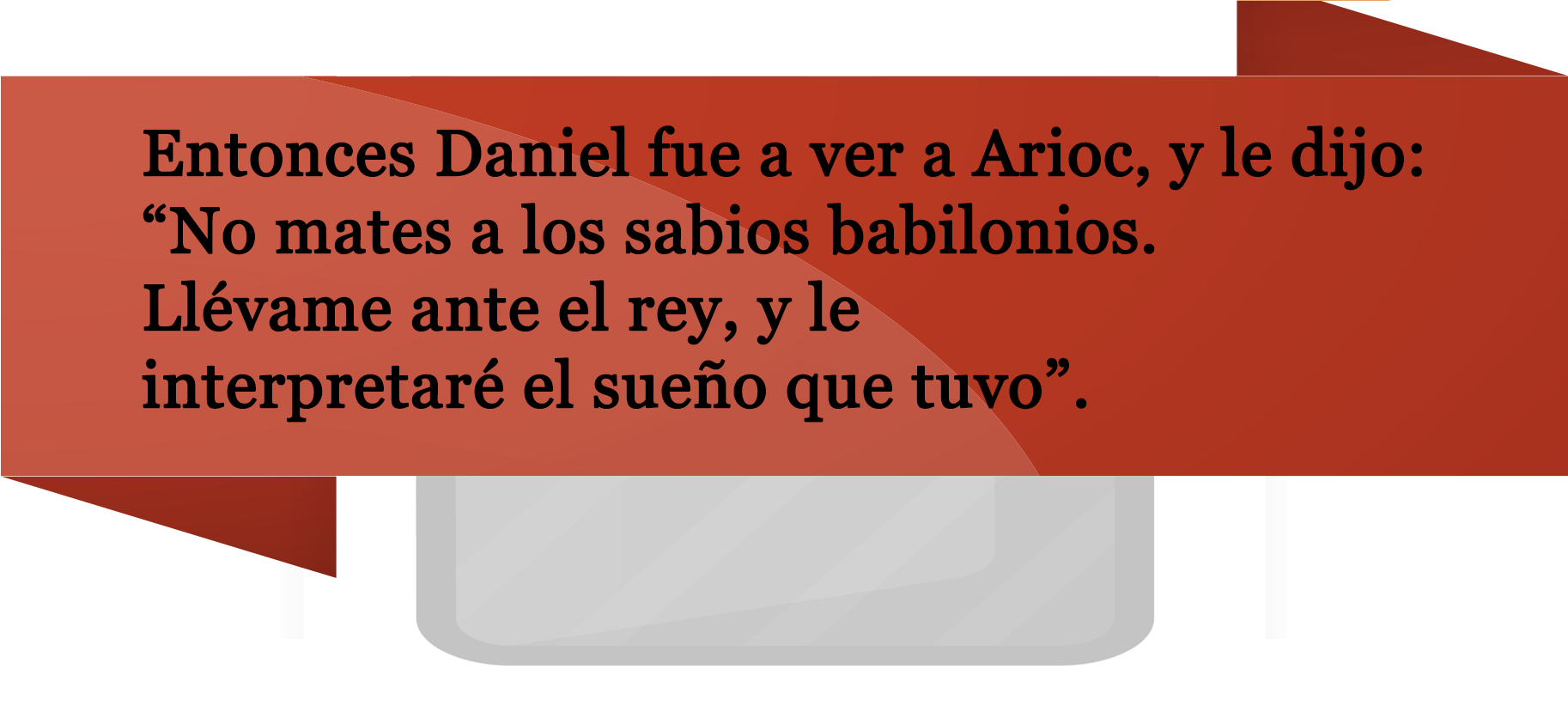 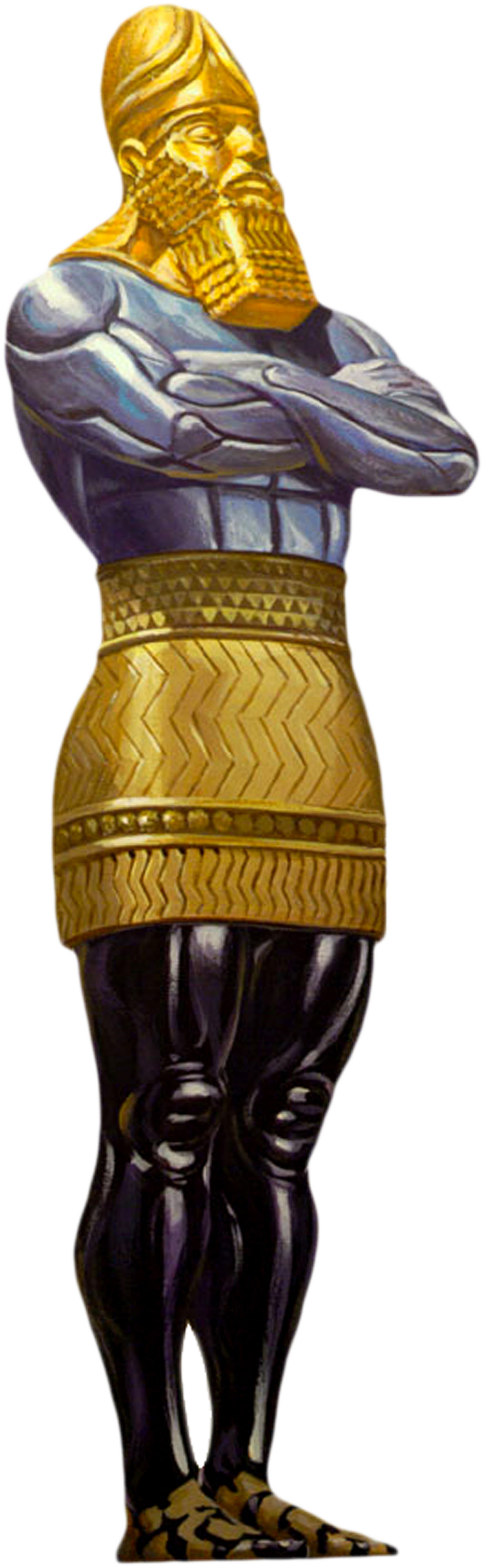 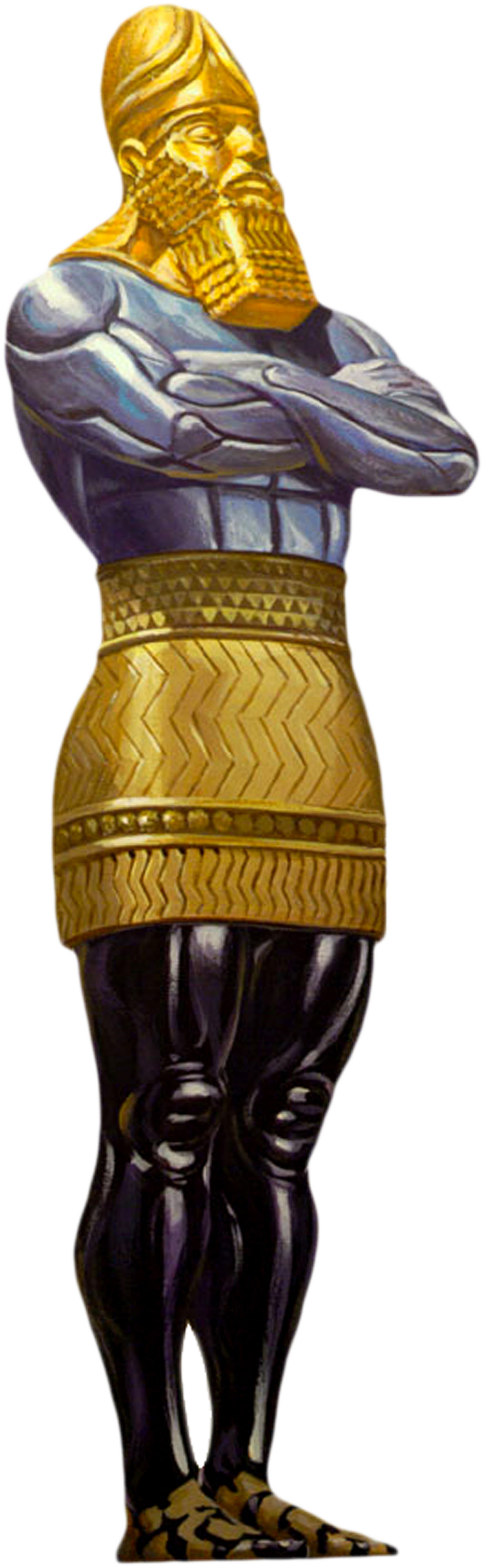 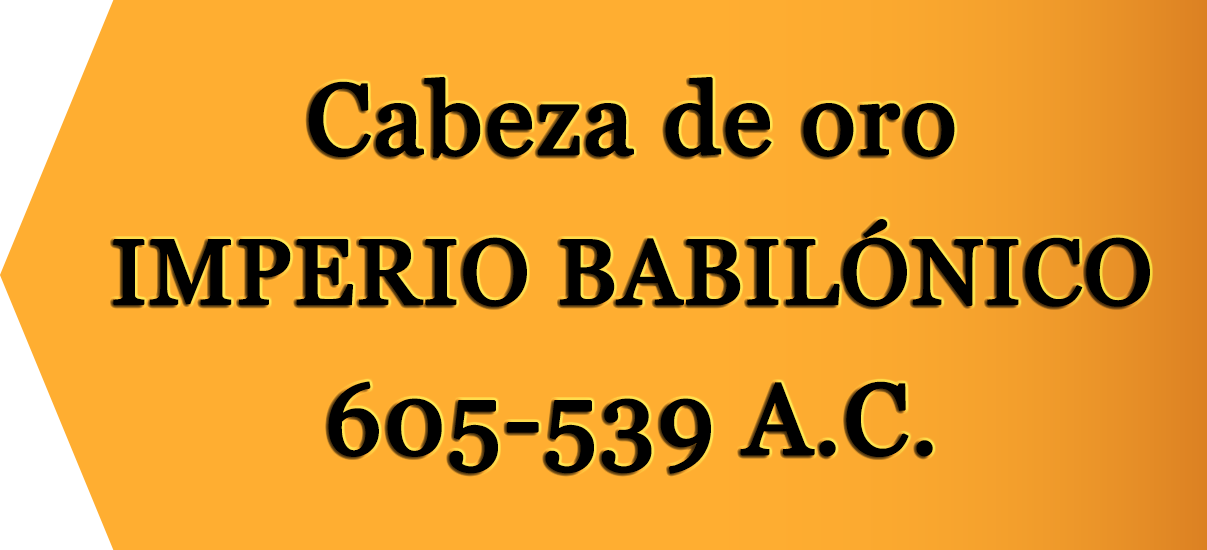 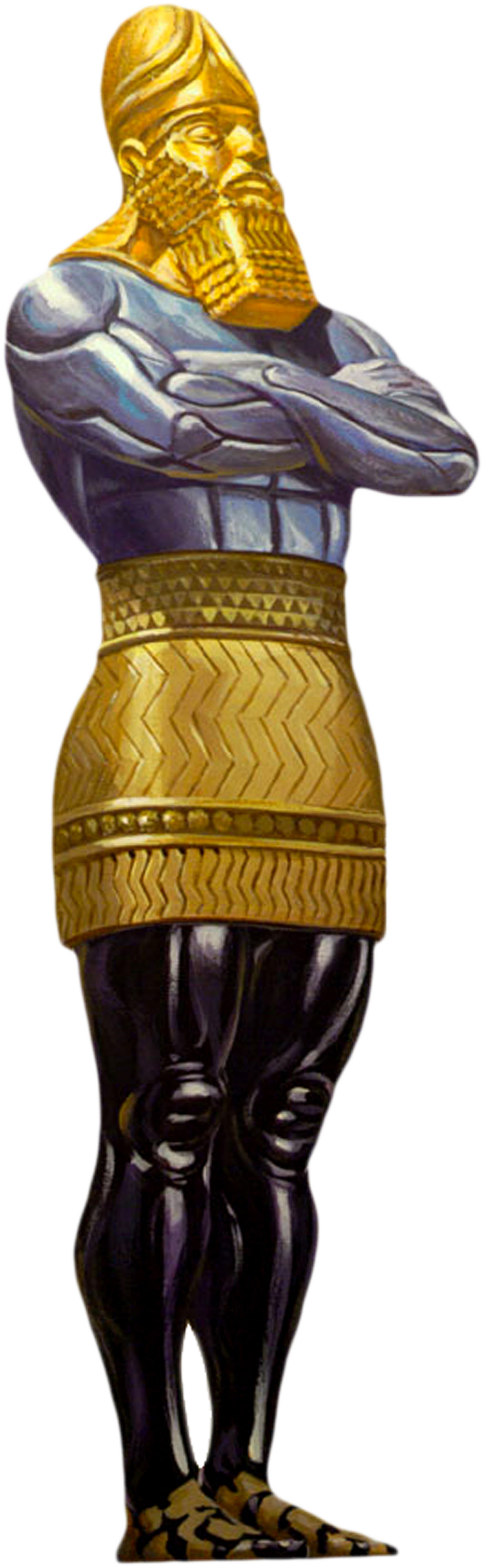 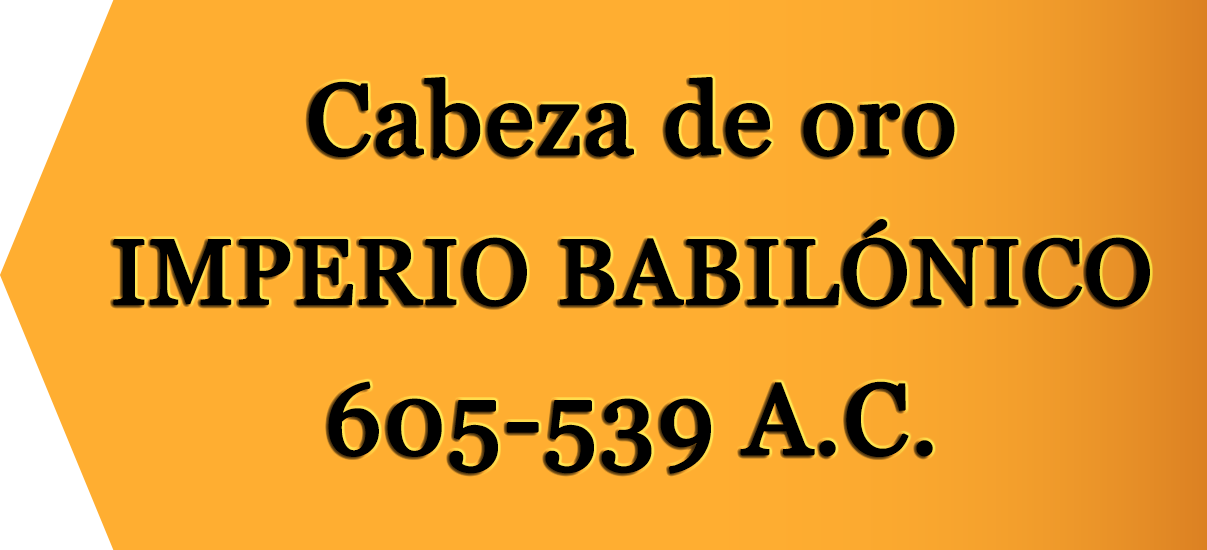 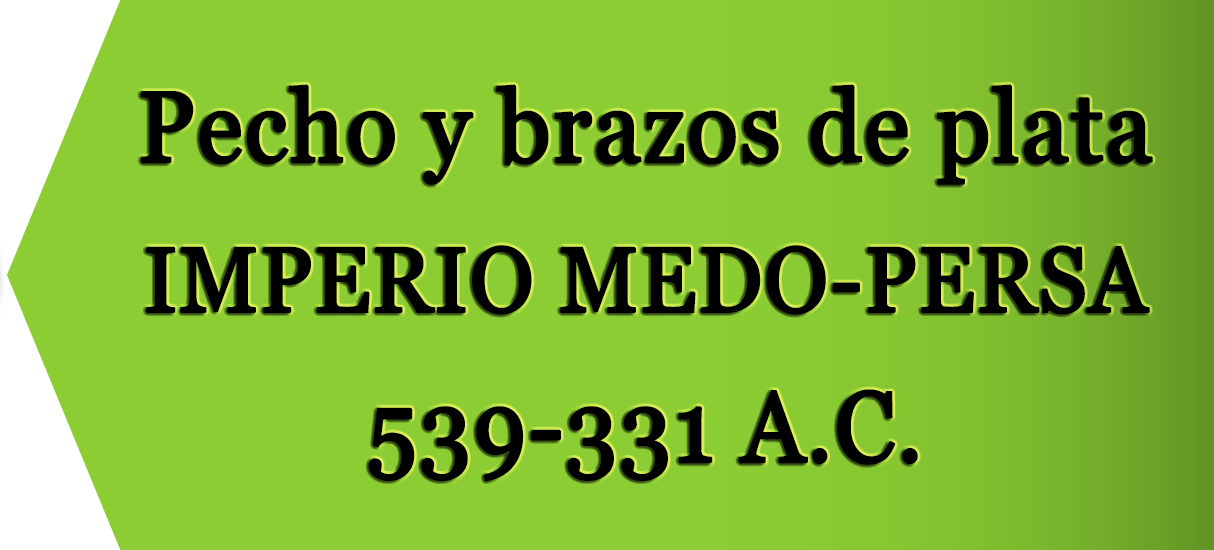 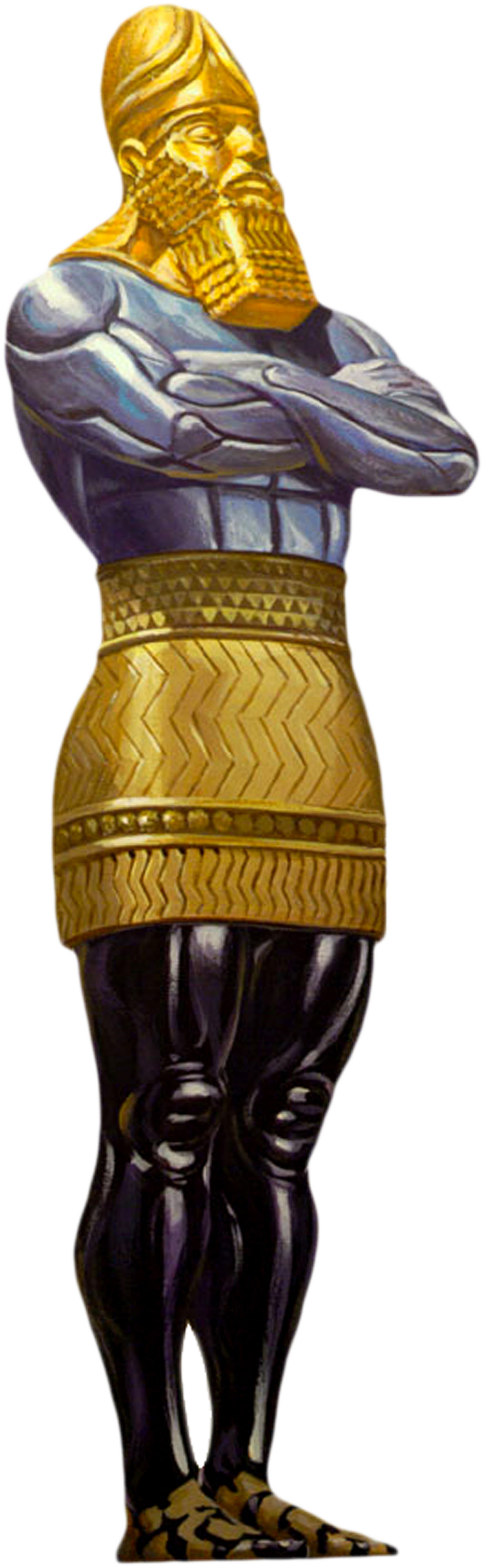 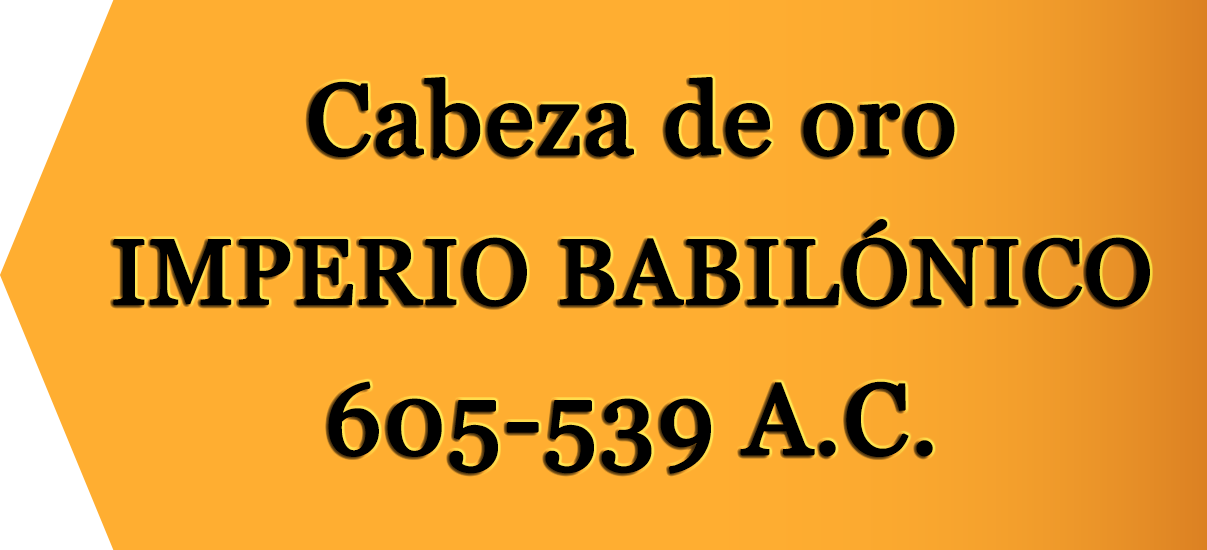 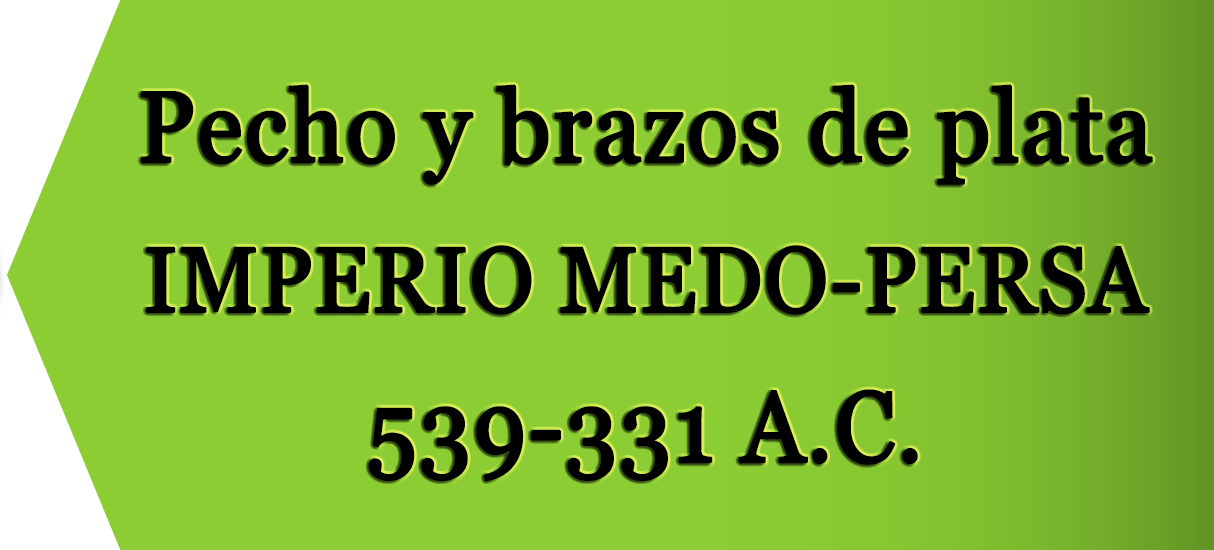 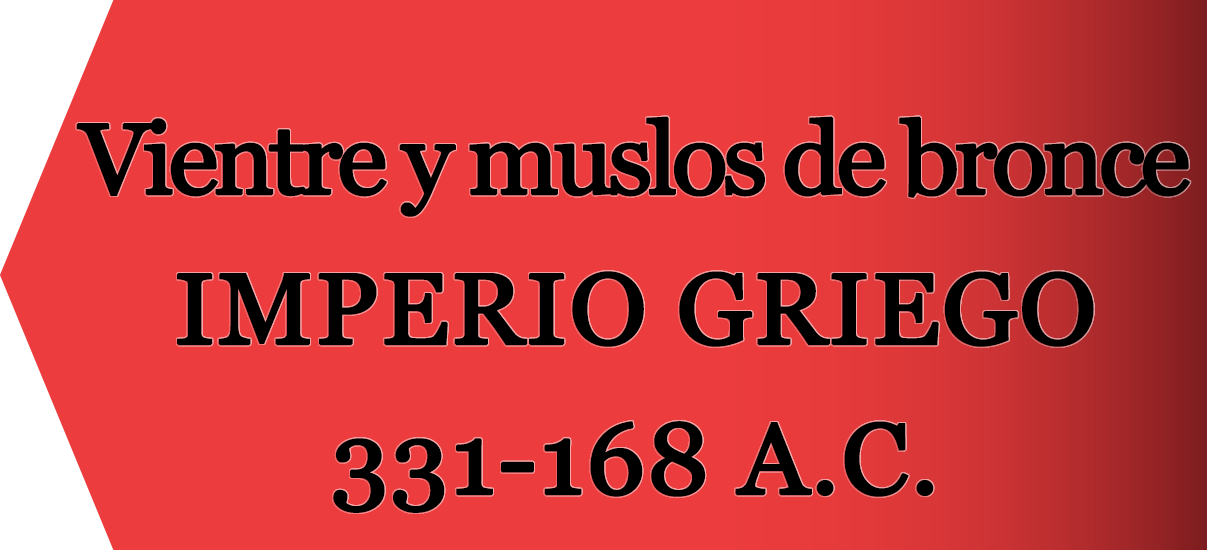 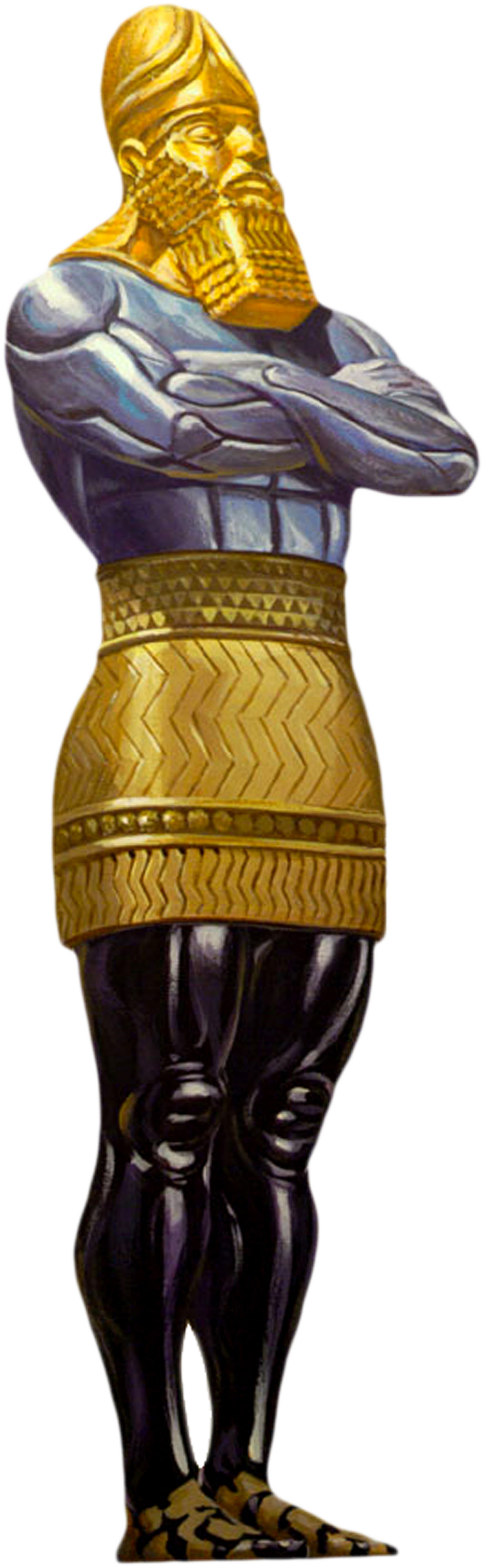 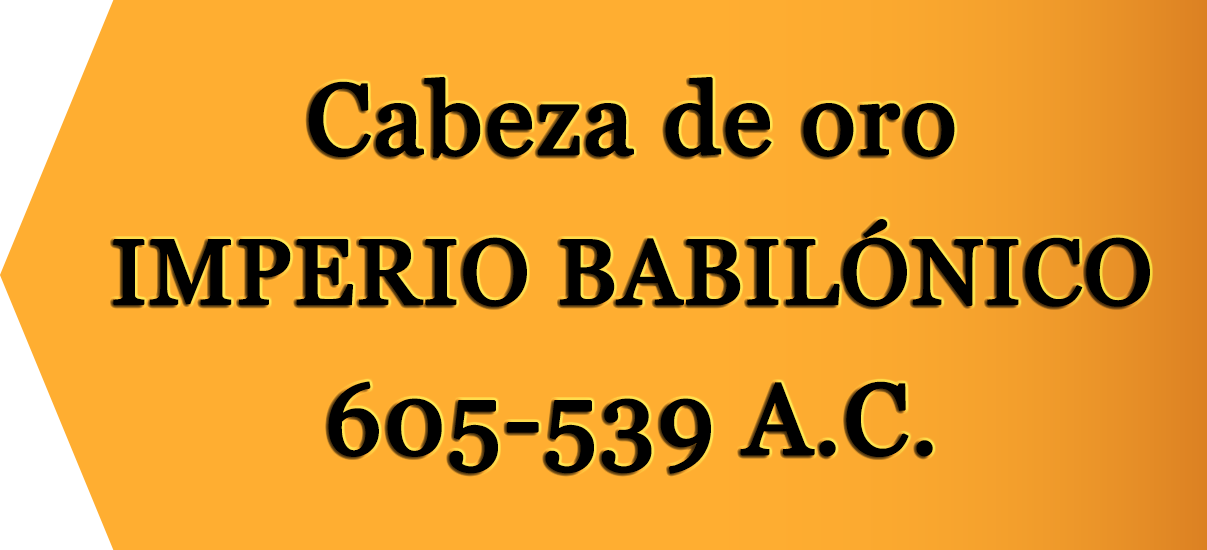 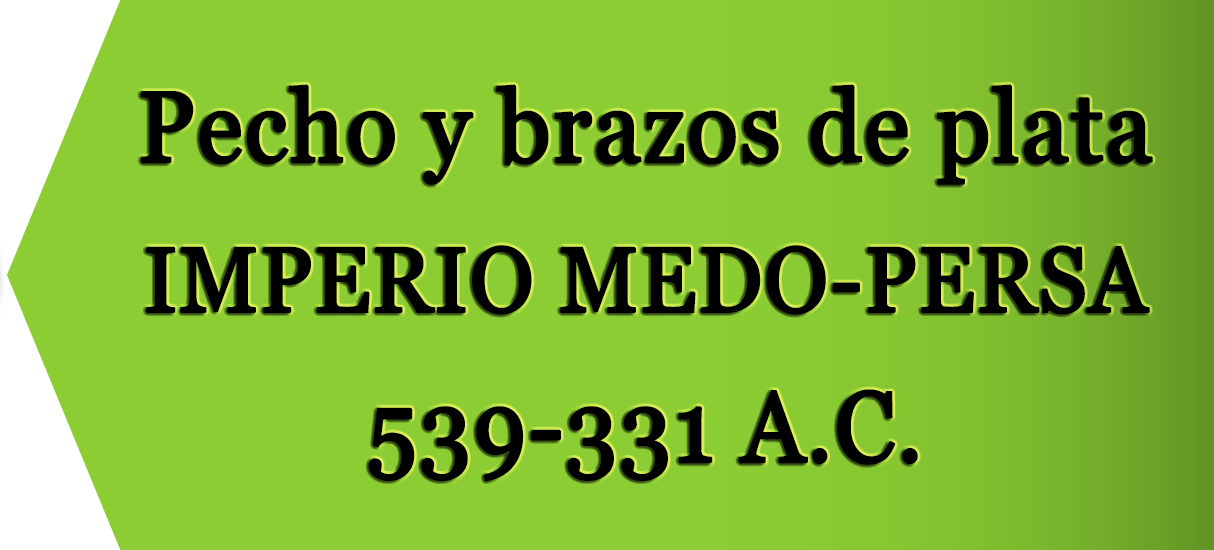 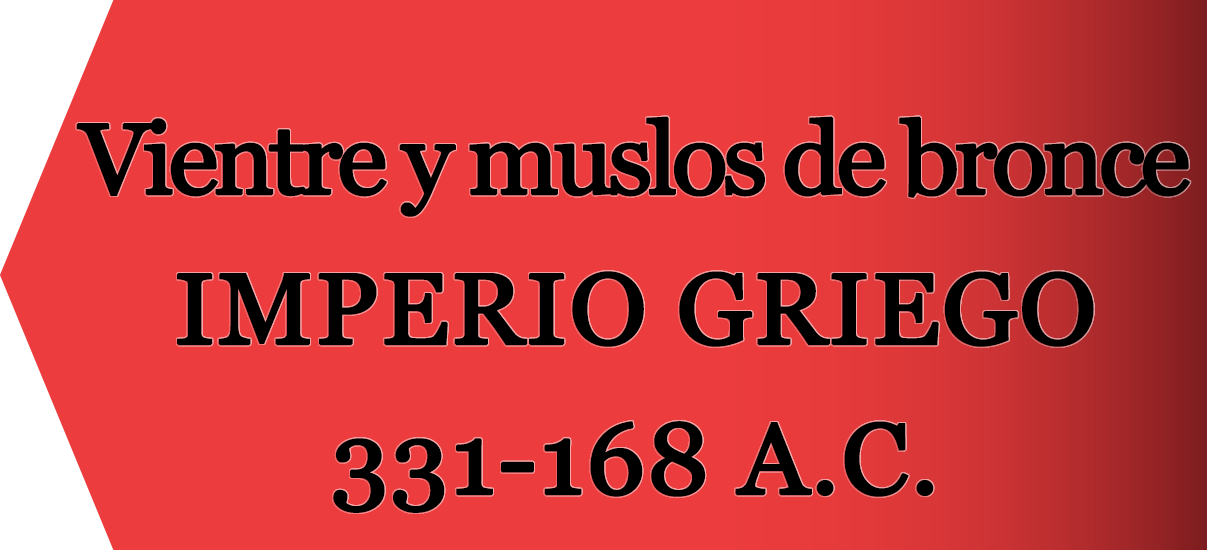 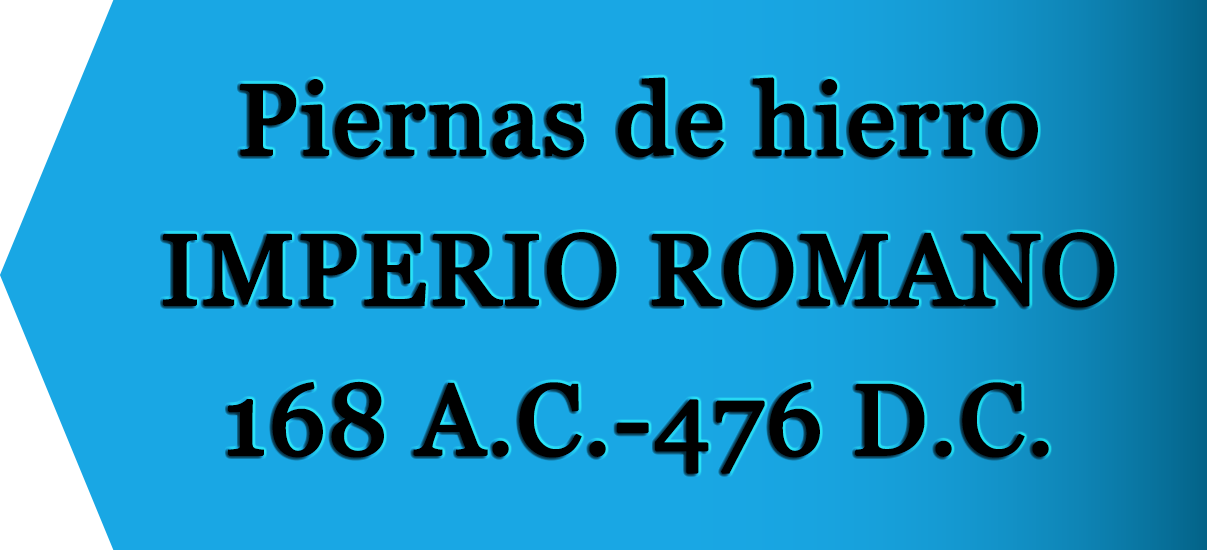 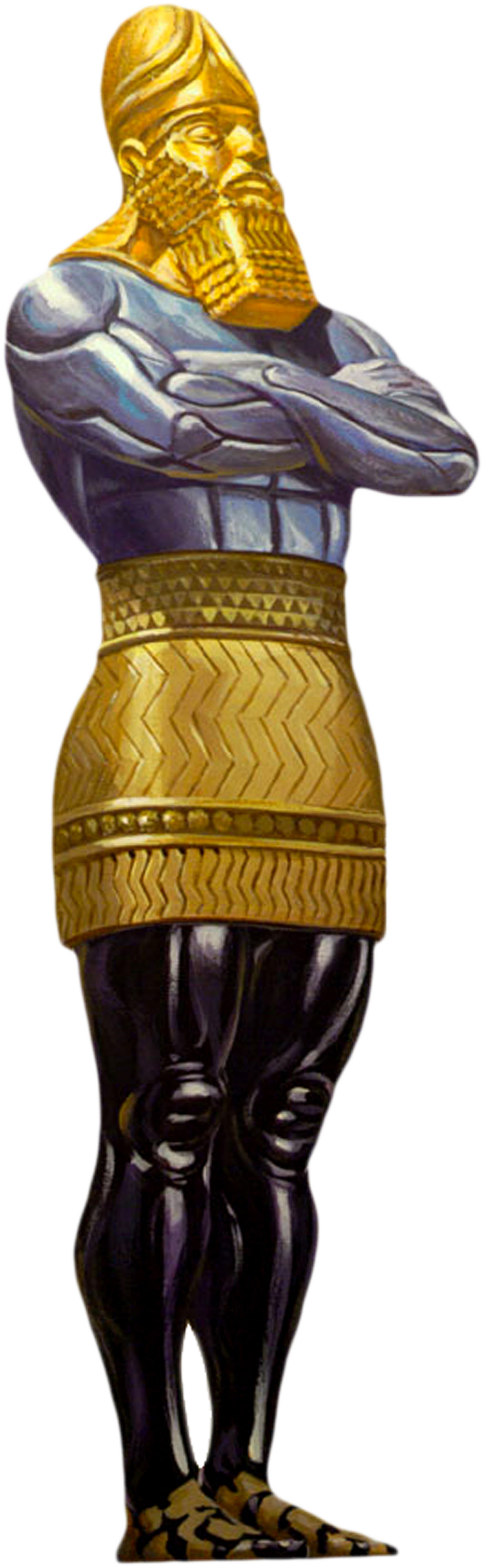 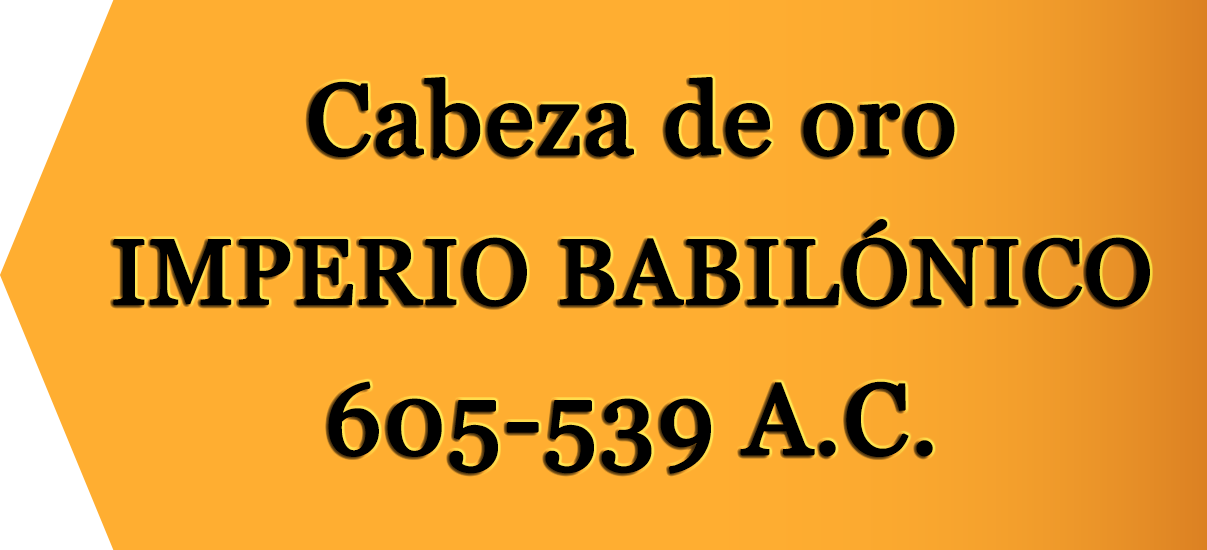 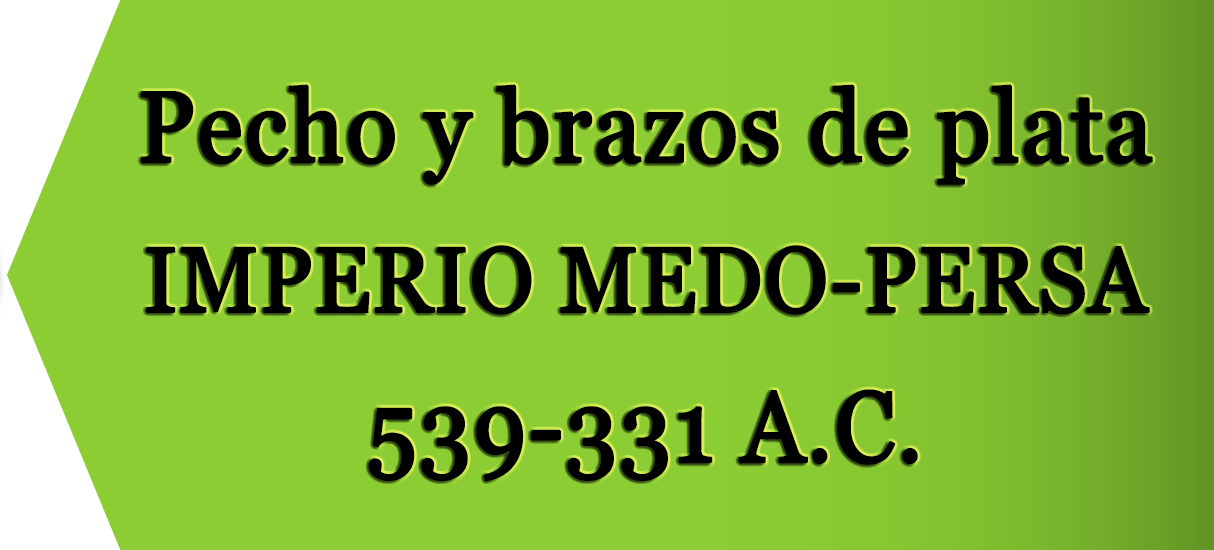 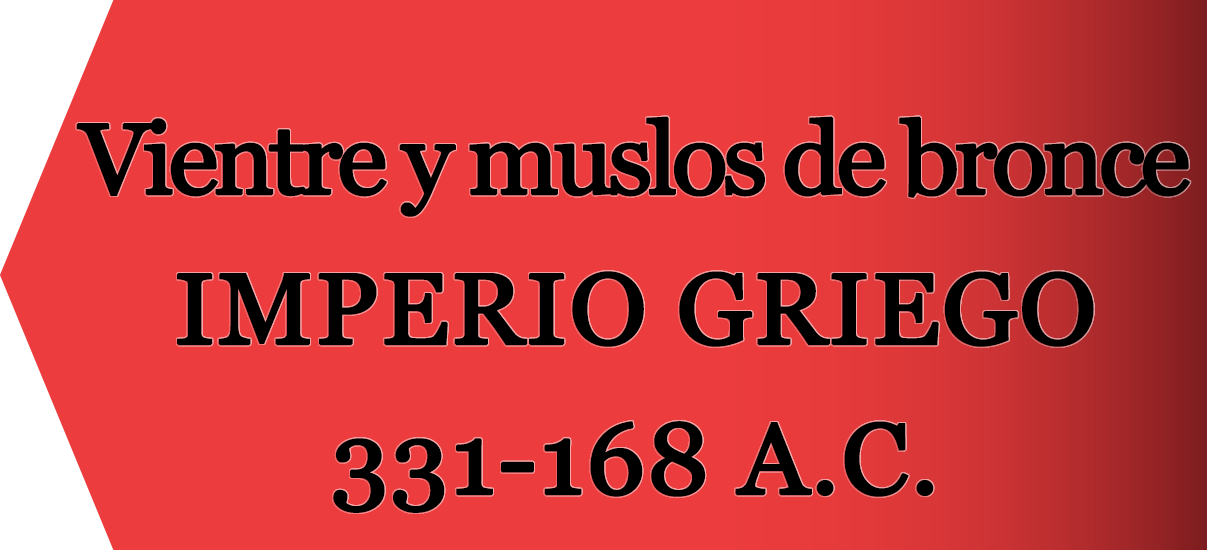 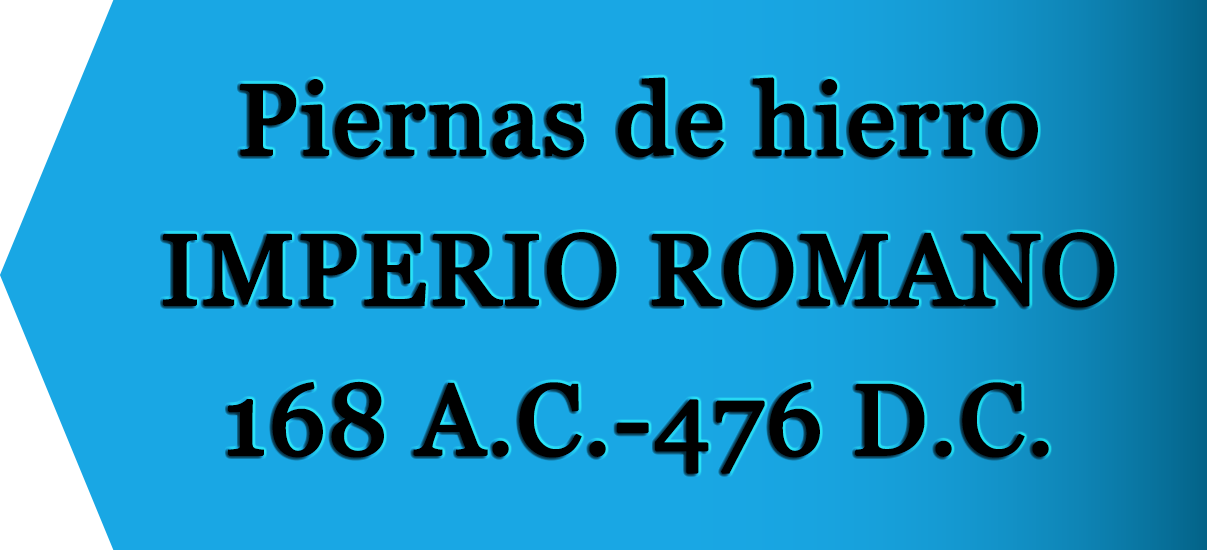 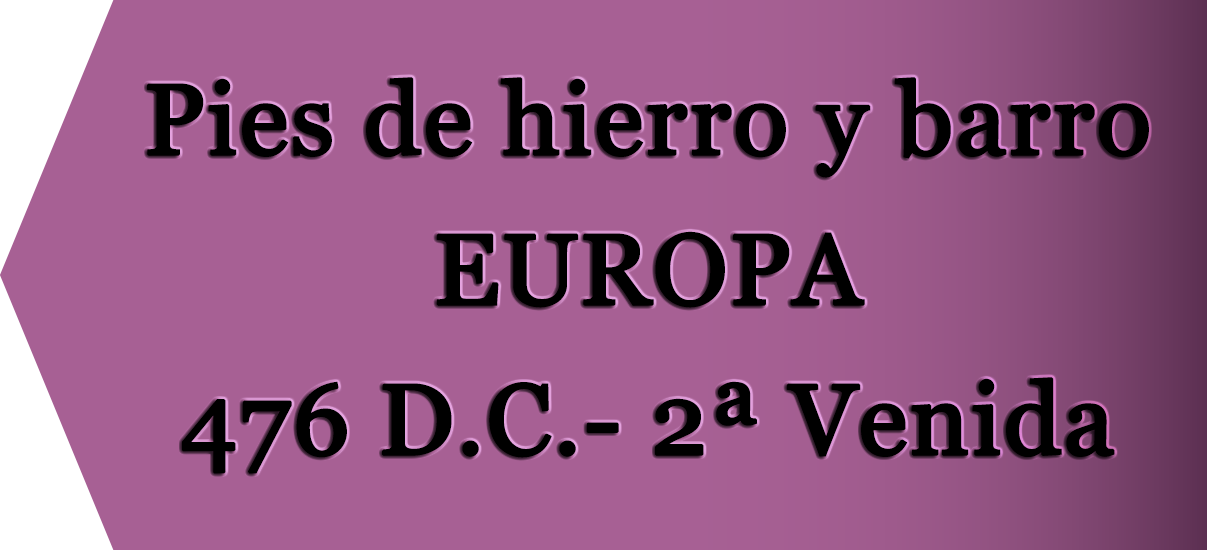 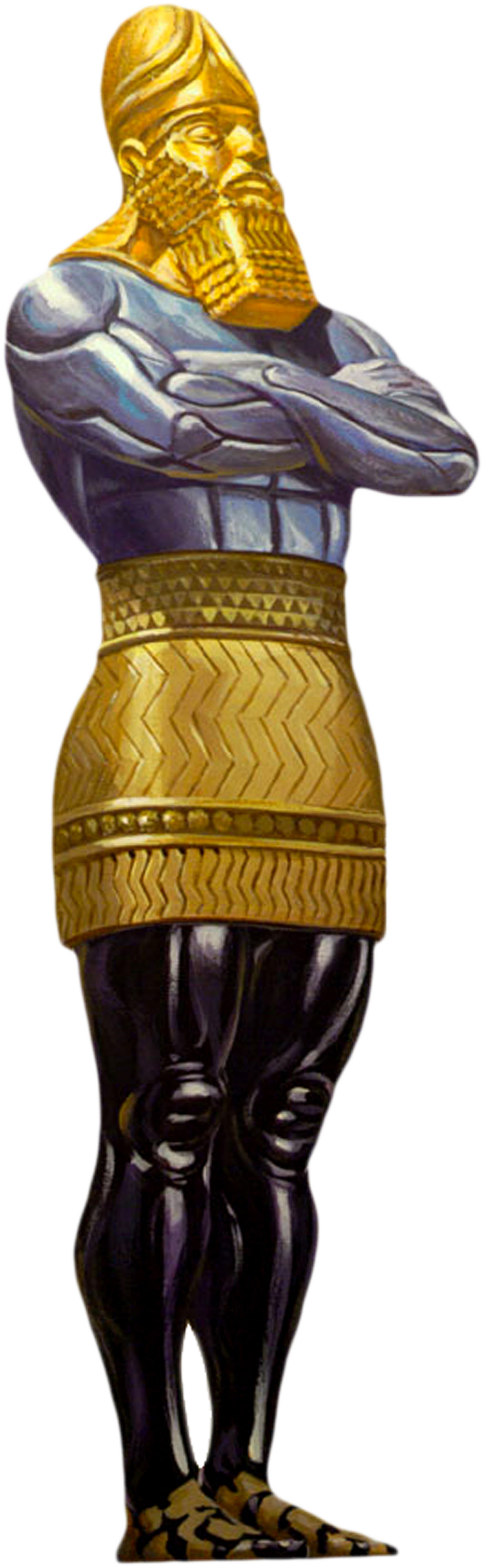 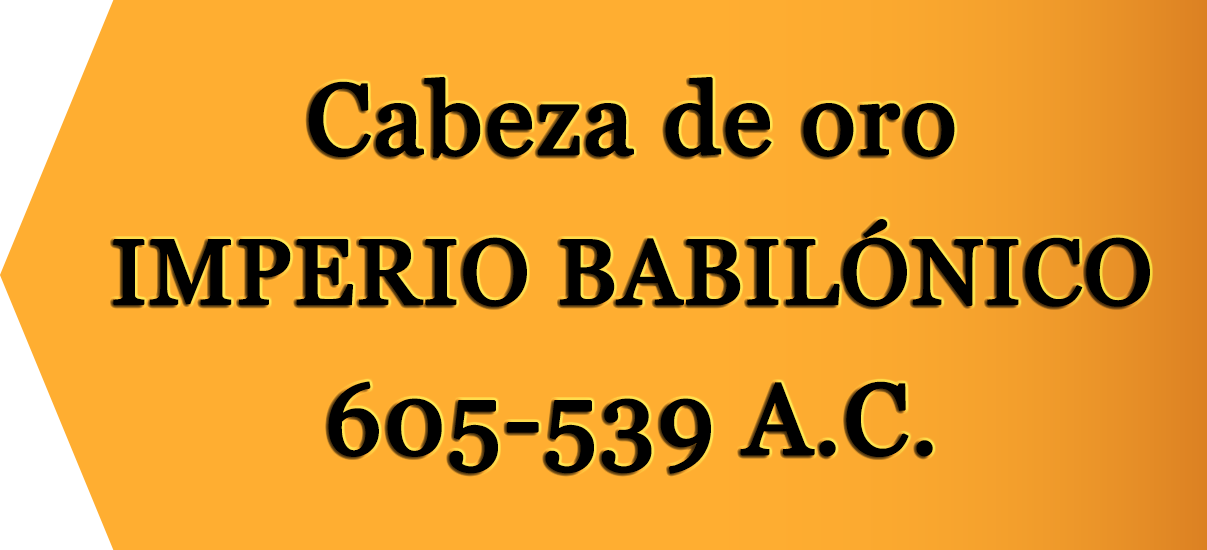 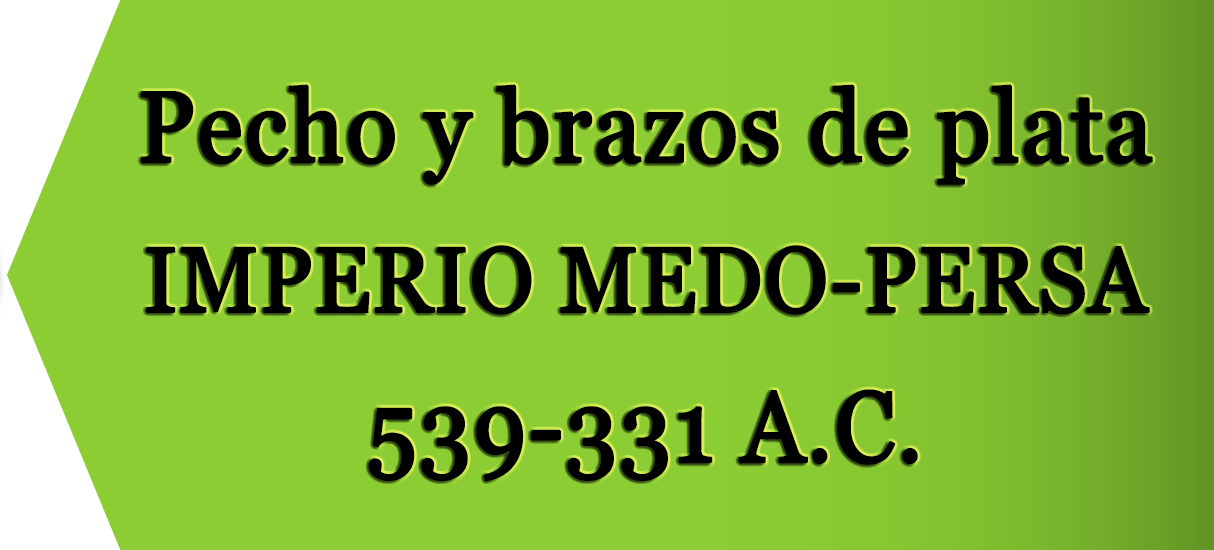 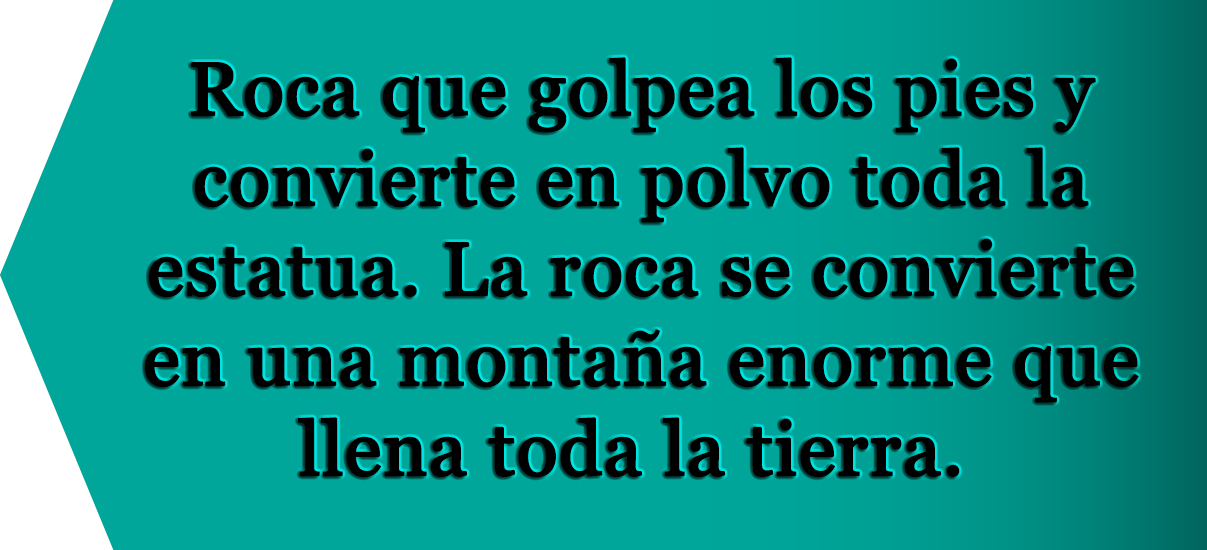 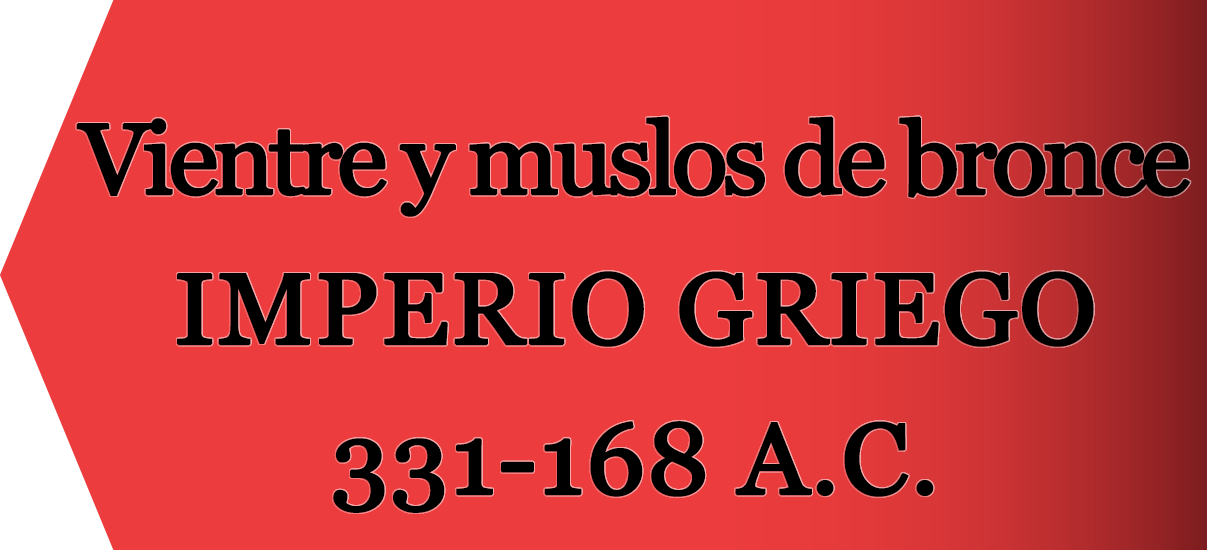 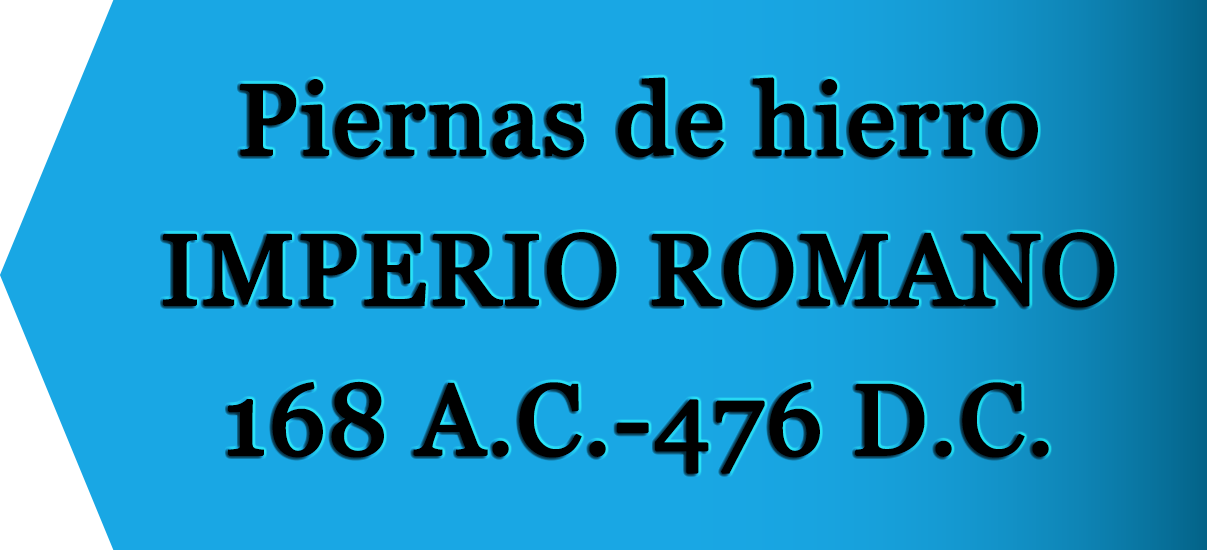 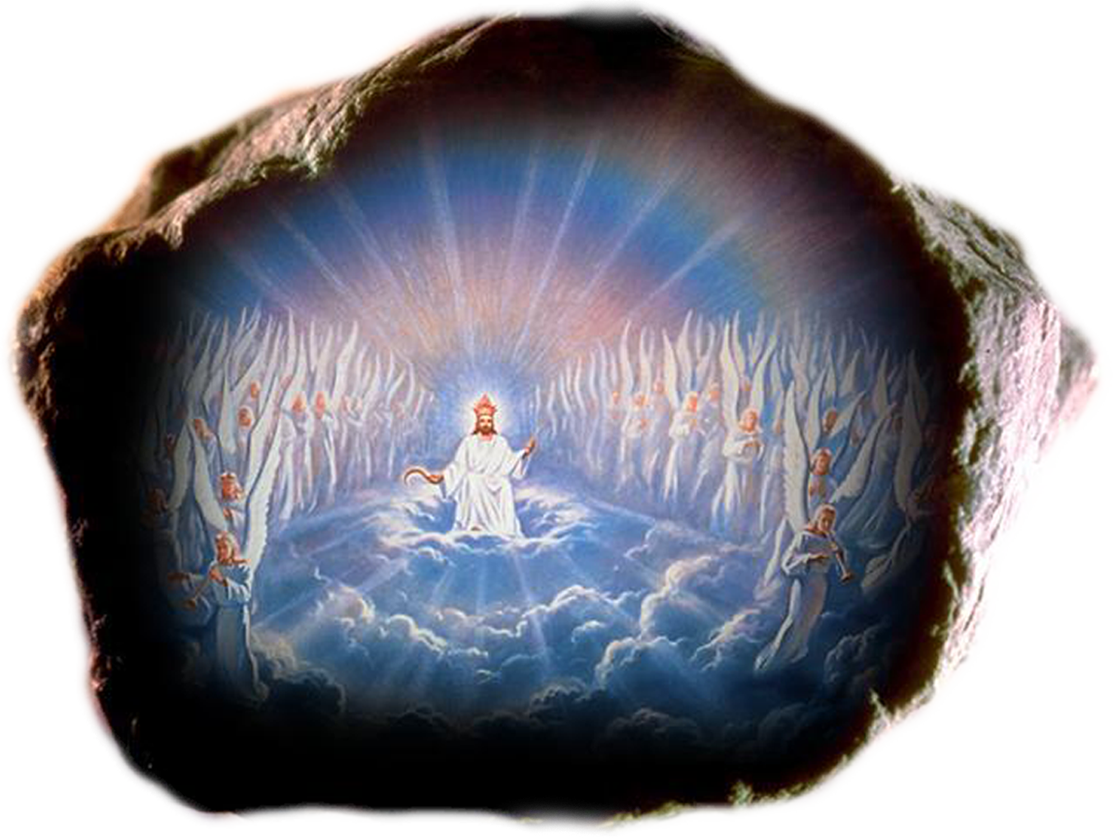 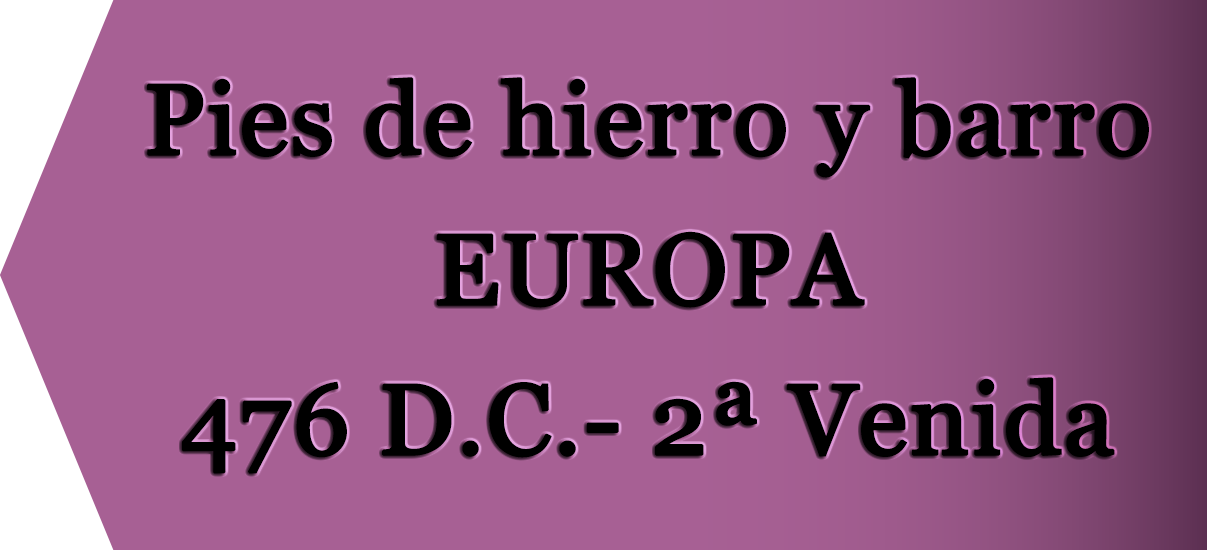 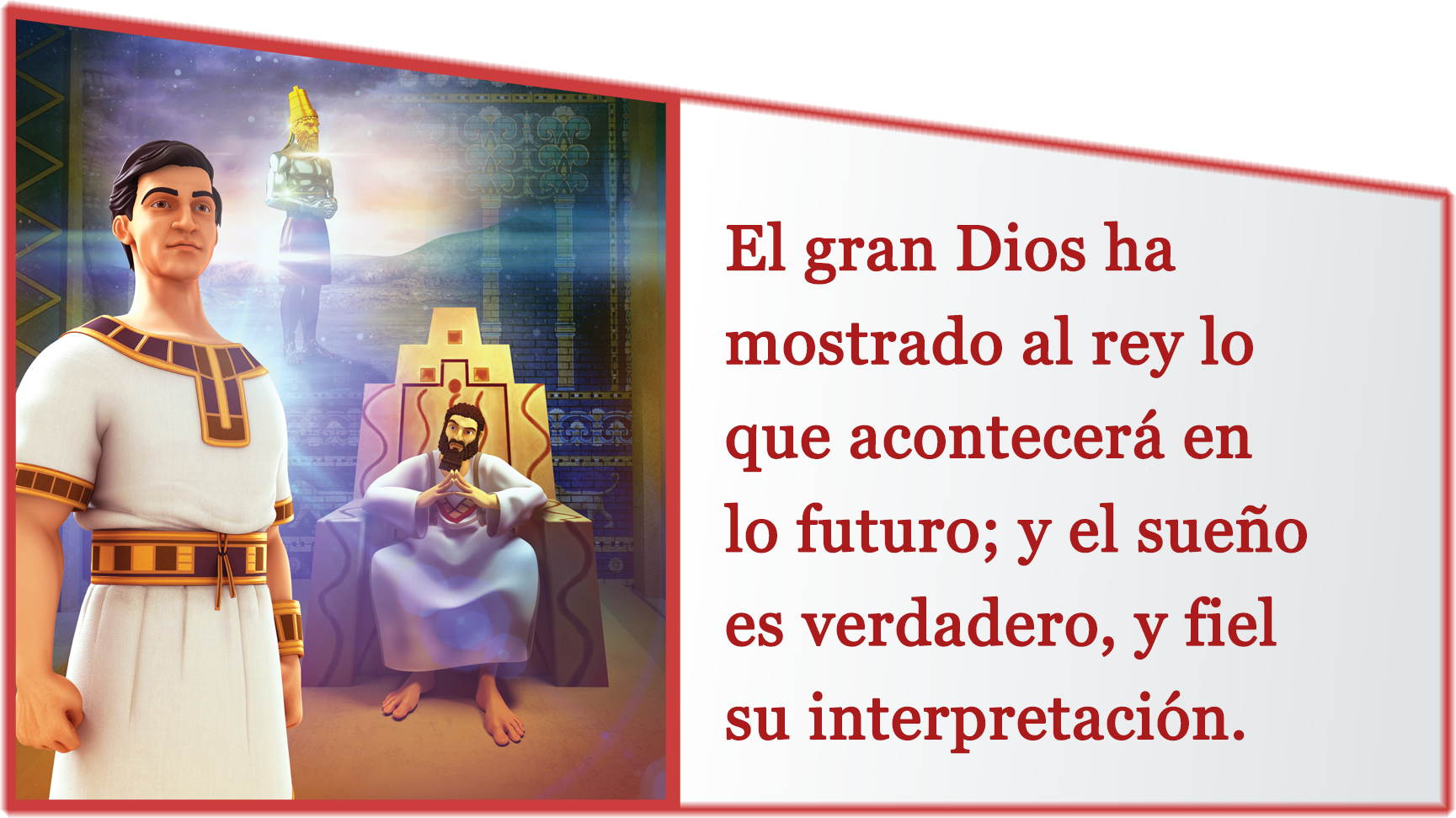 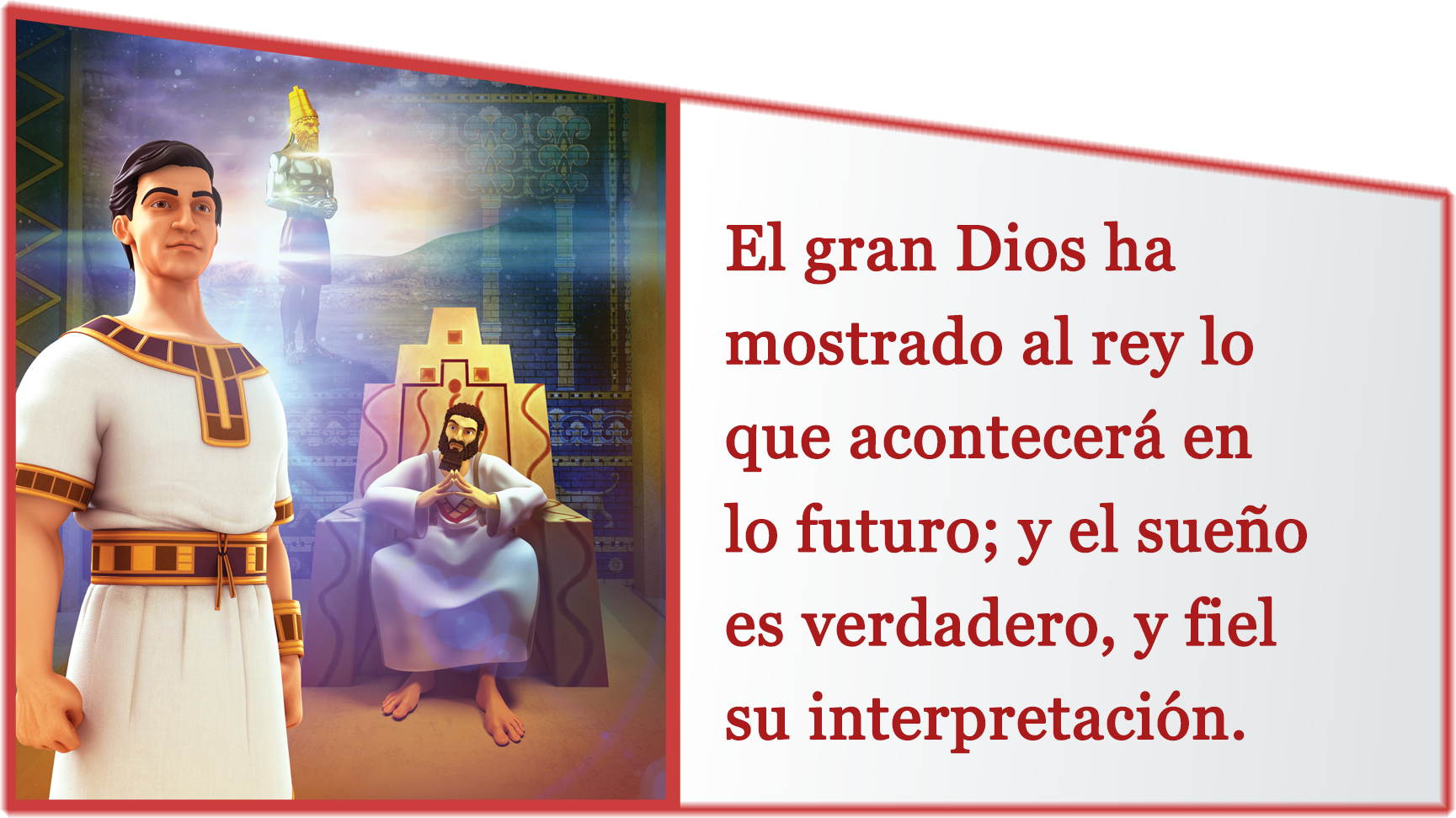 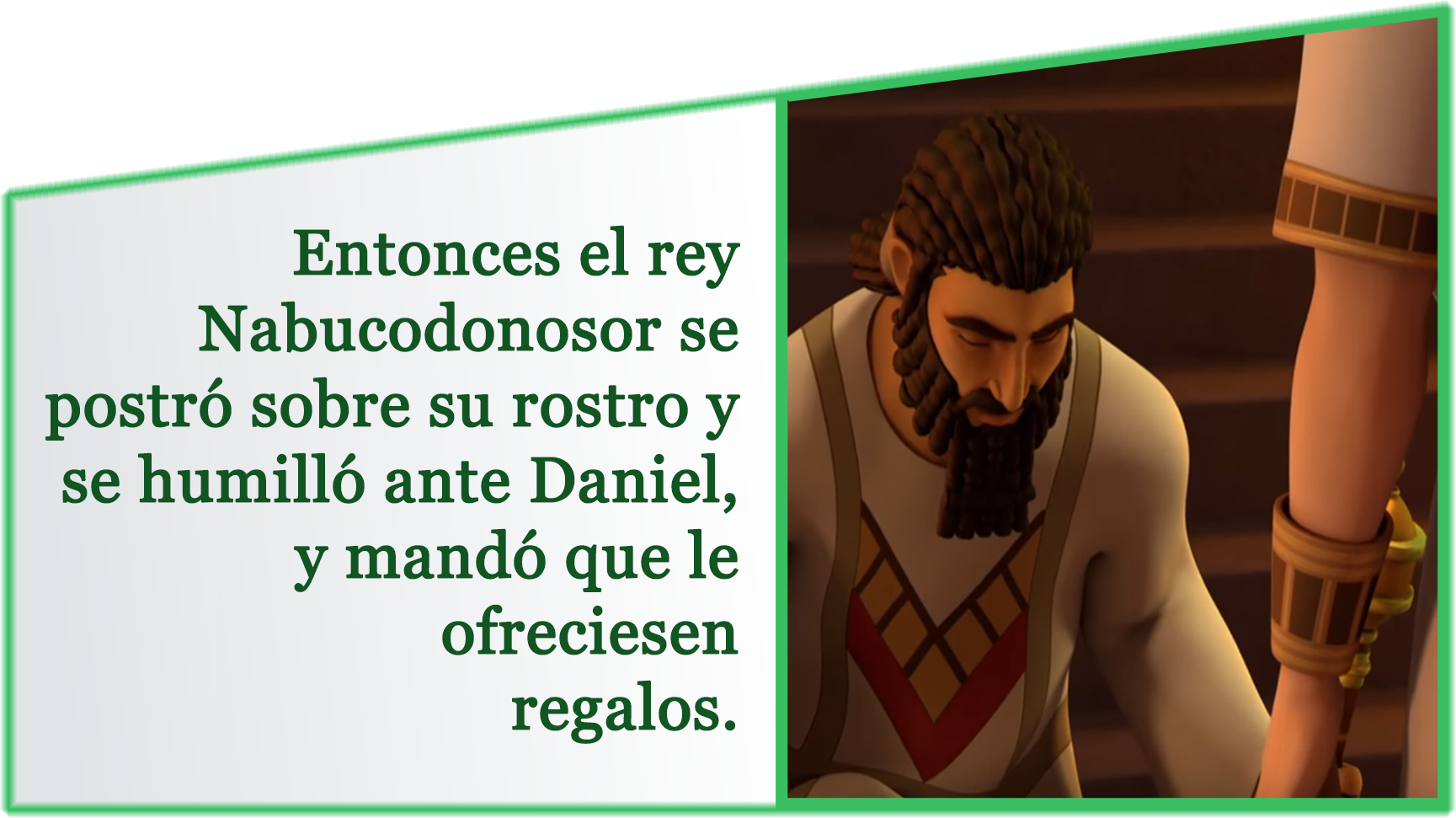 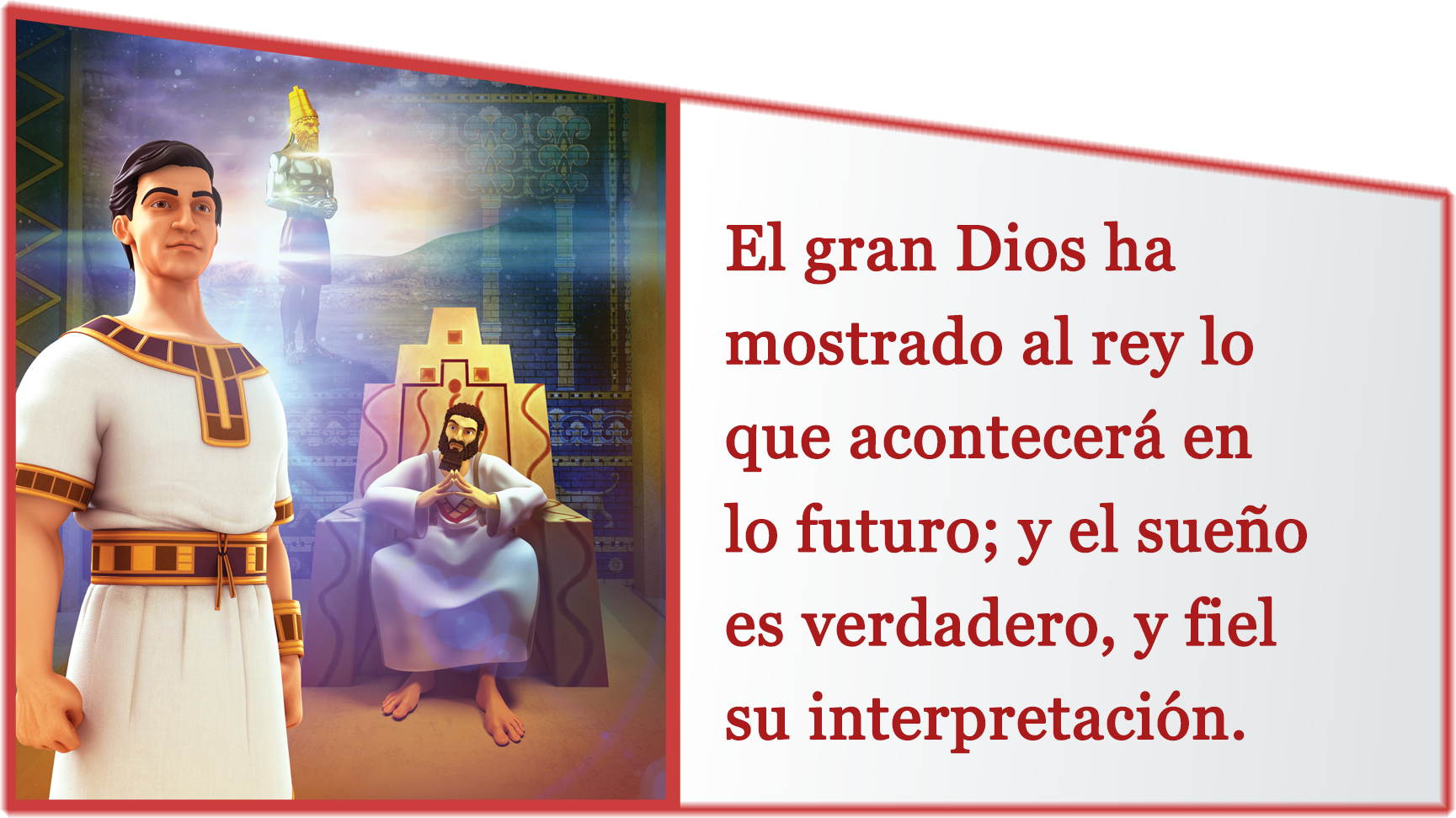 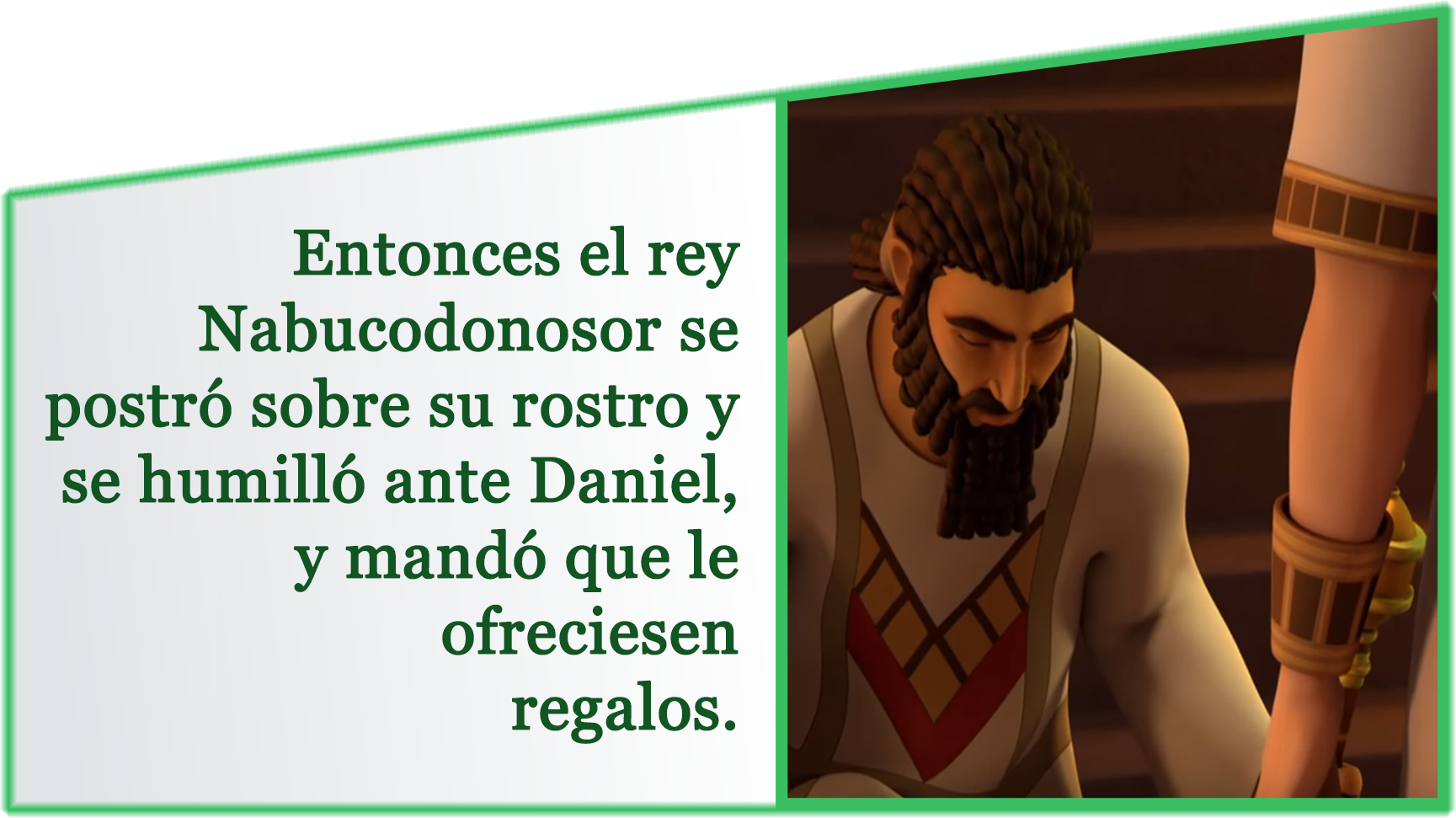 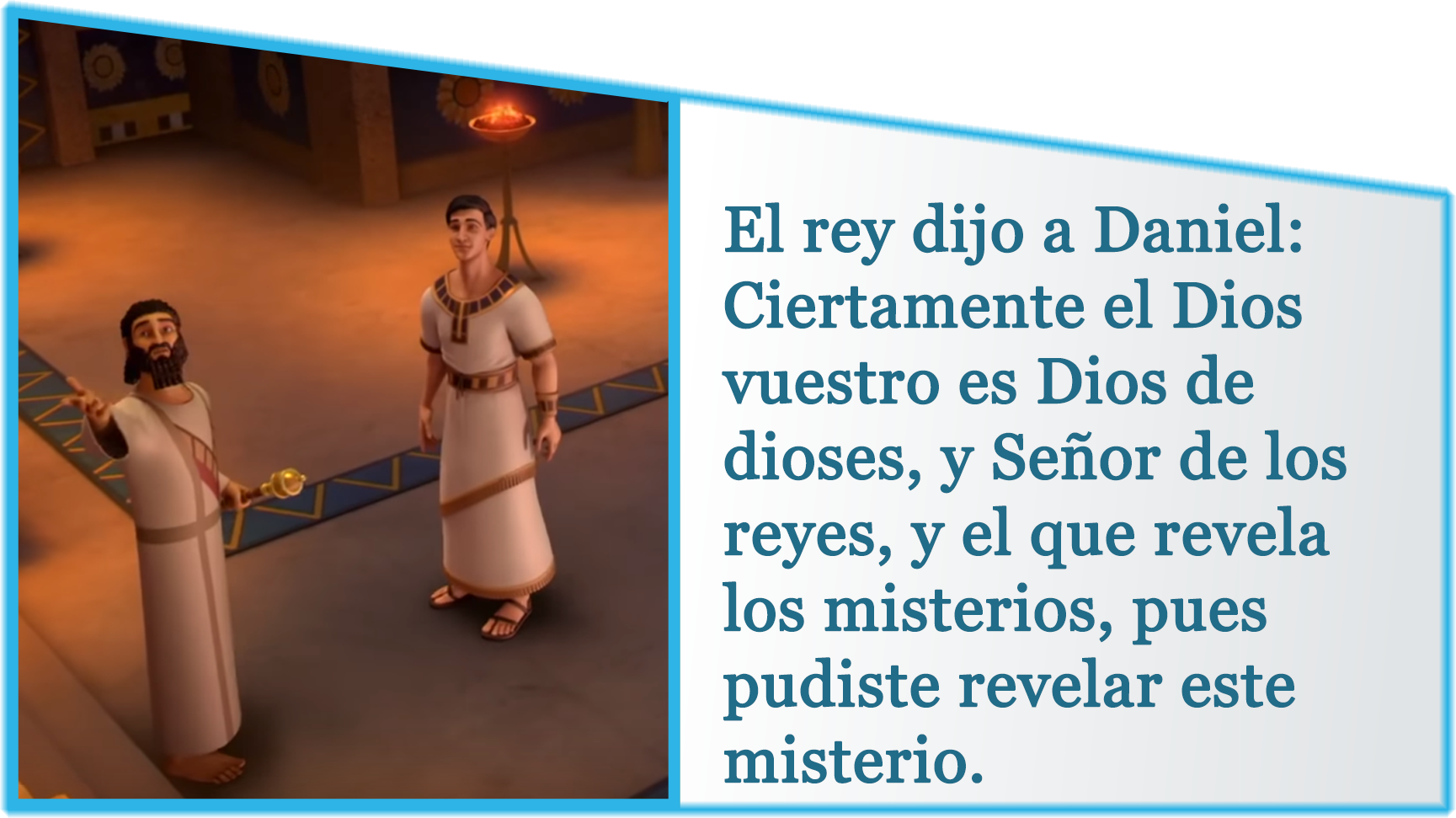 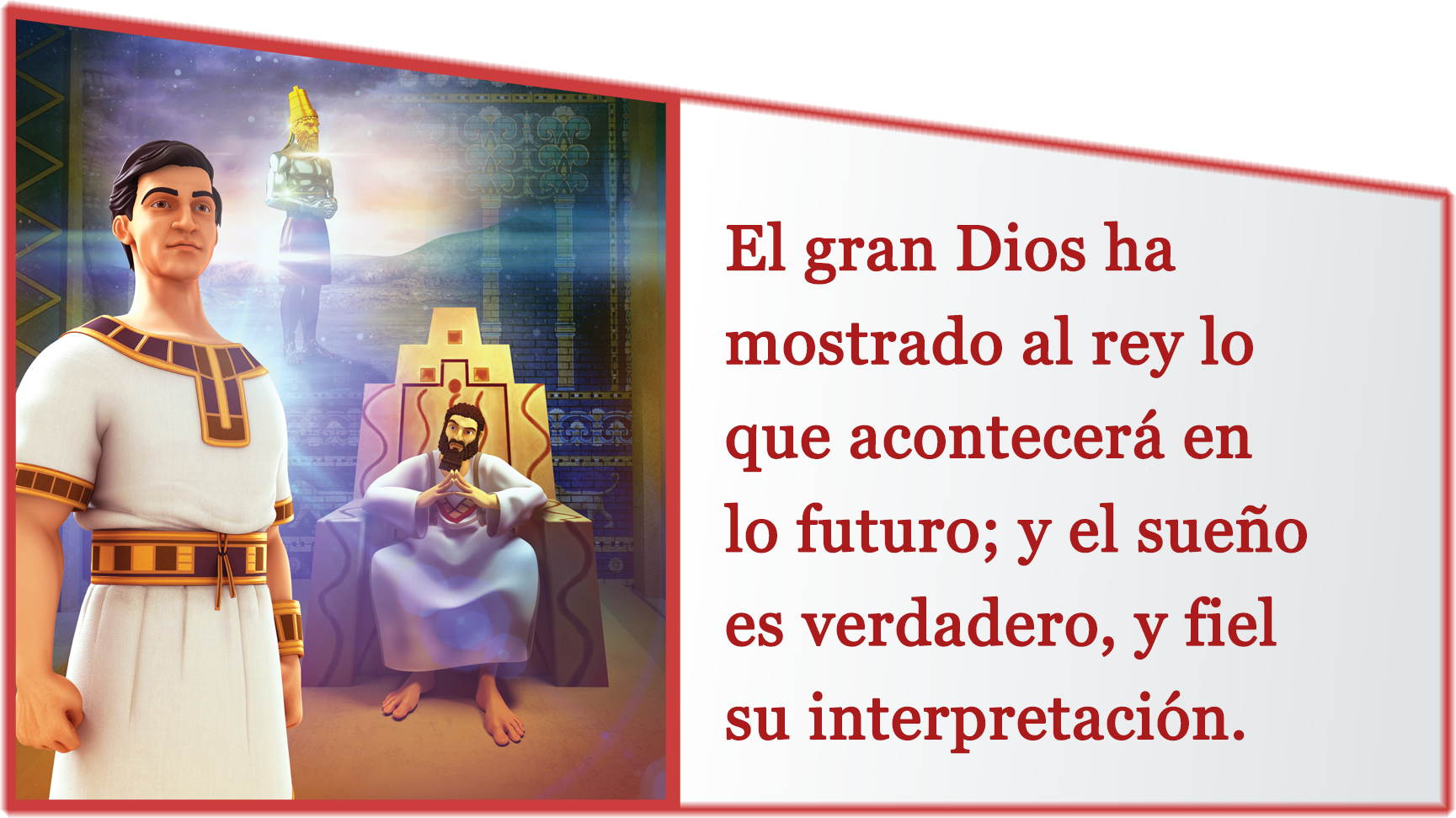 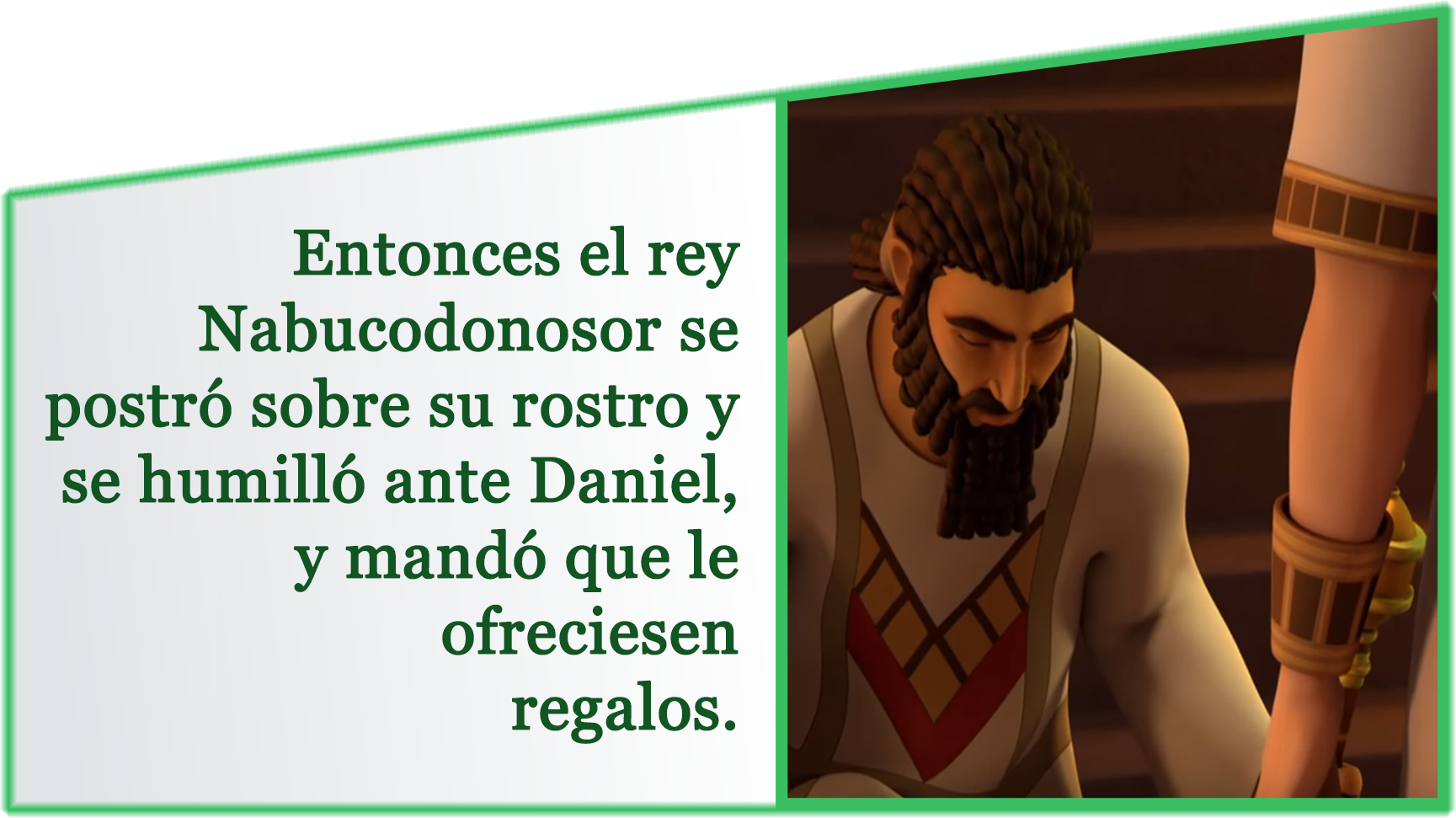 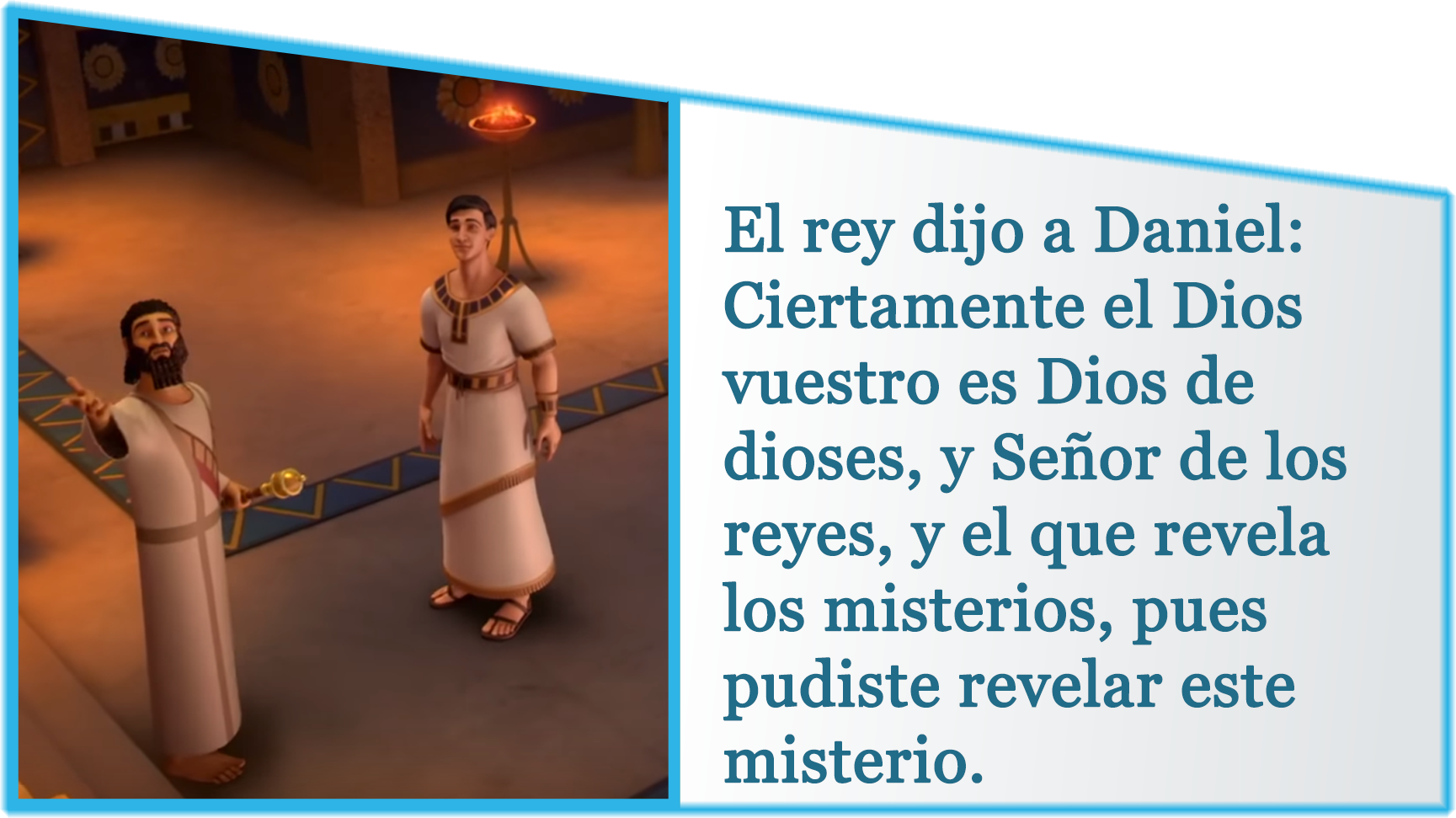 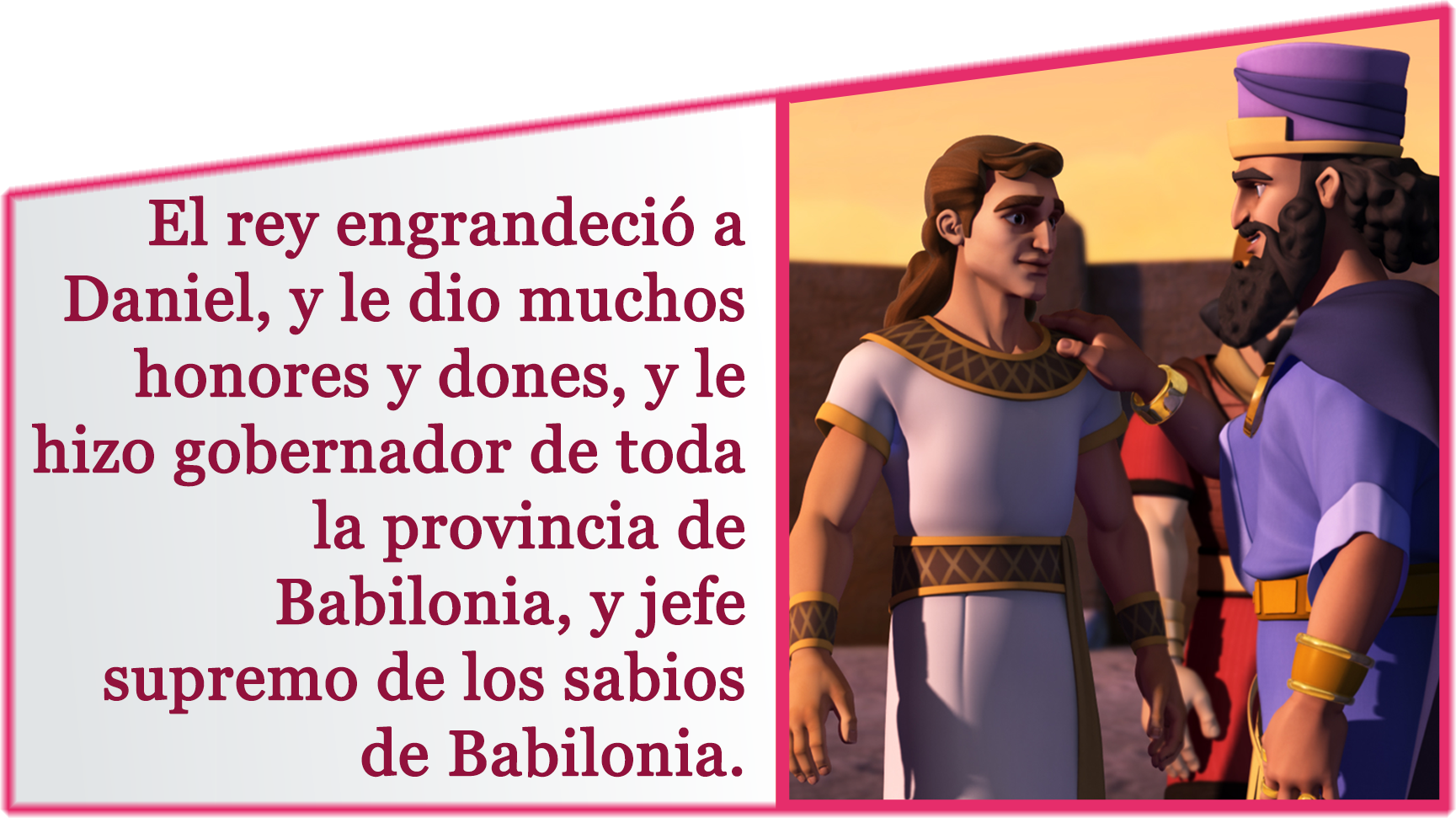 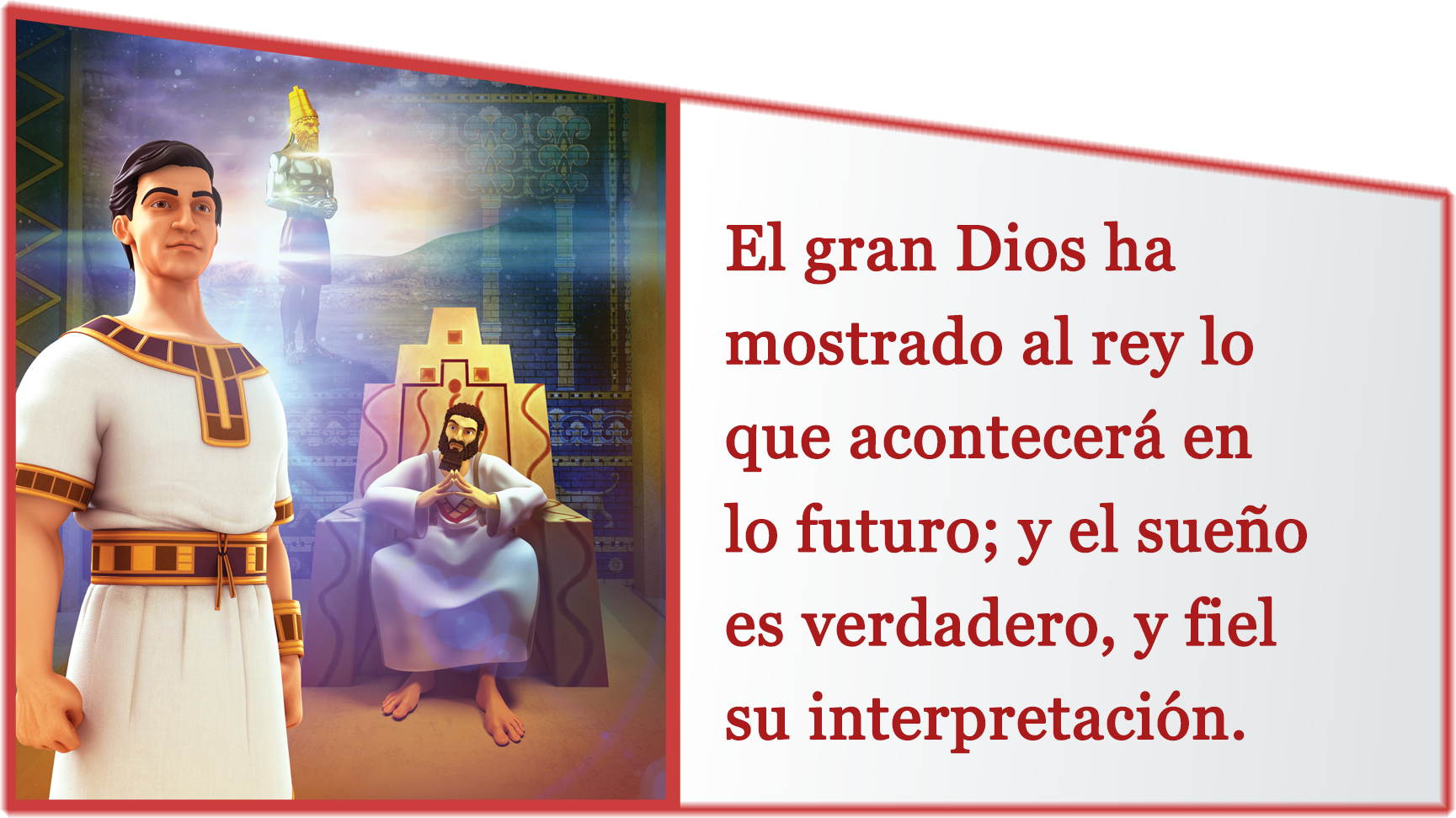 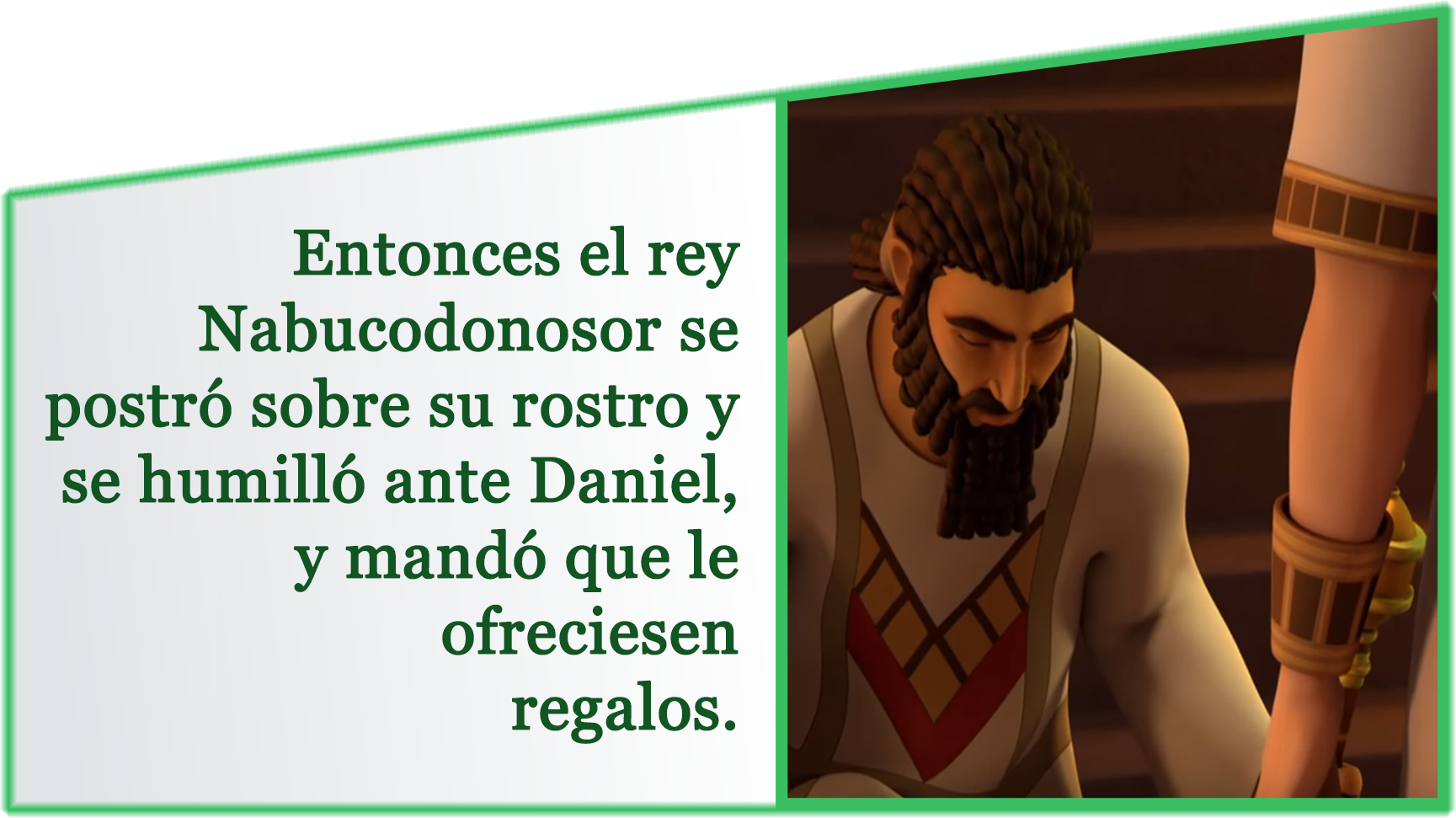 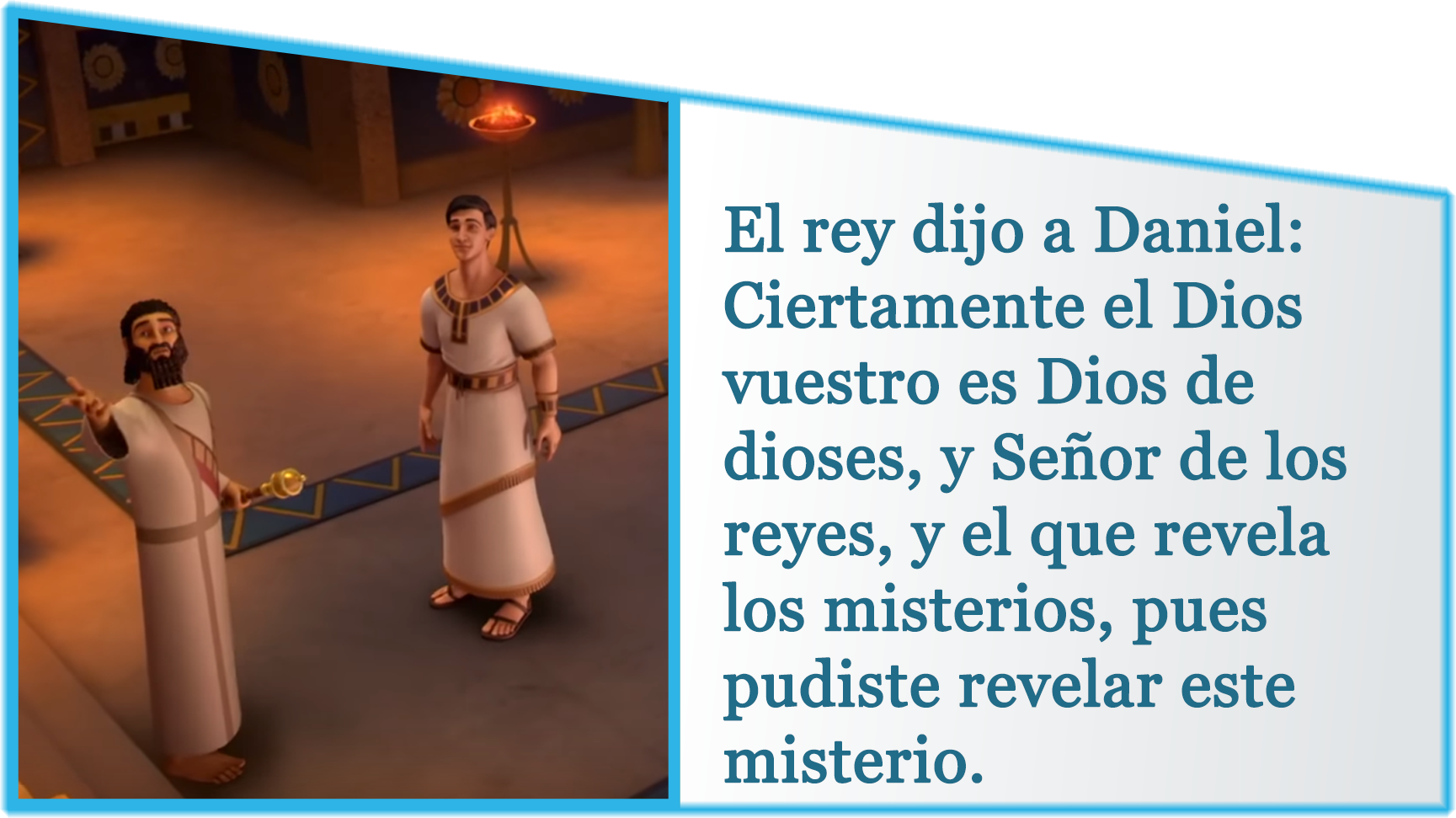 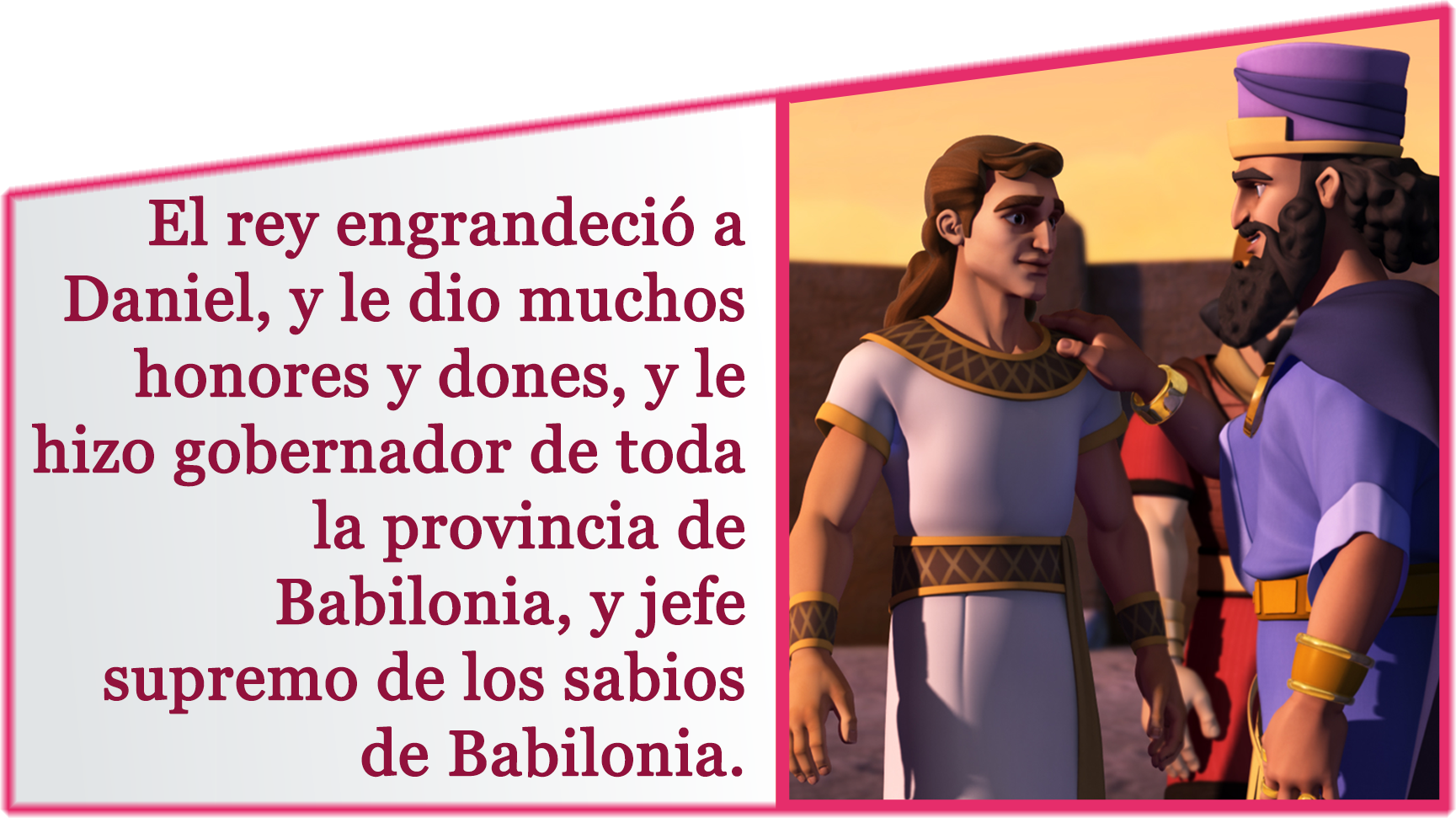 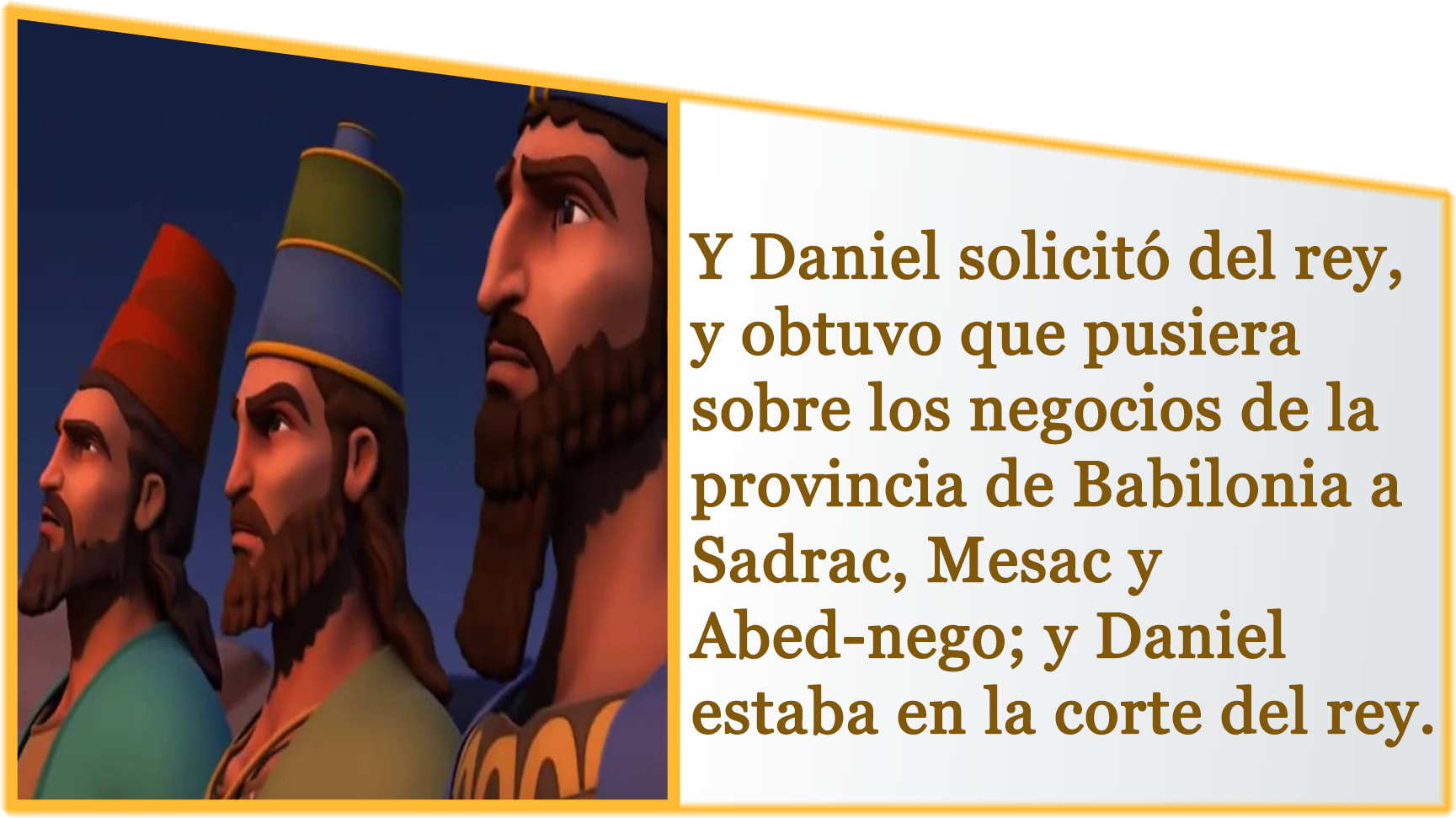 En la biblia se revela que la fuerza, tanto de las naciones como de los individuos, no se halla ni en las oportunidades ni en los recursos, ni se halla en su jactanciosa grandeza.
	La fuerza se mide por la fidelidad con que cumplen el propósito de Dios.